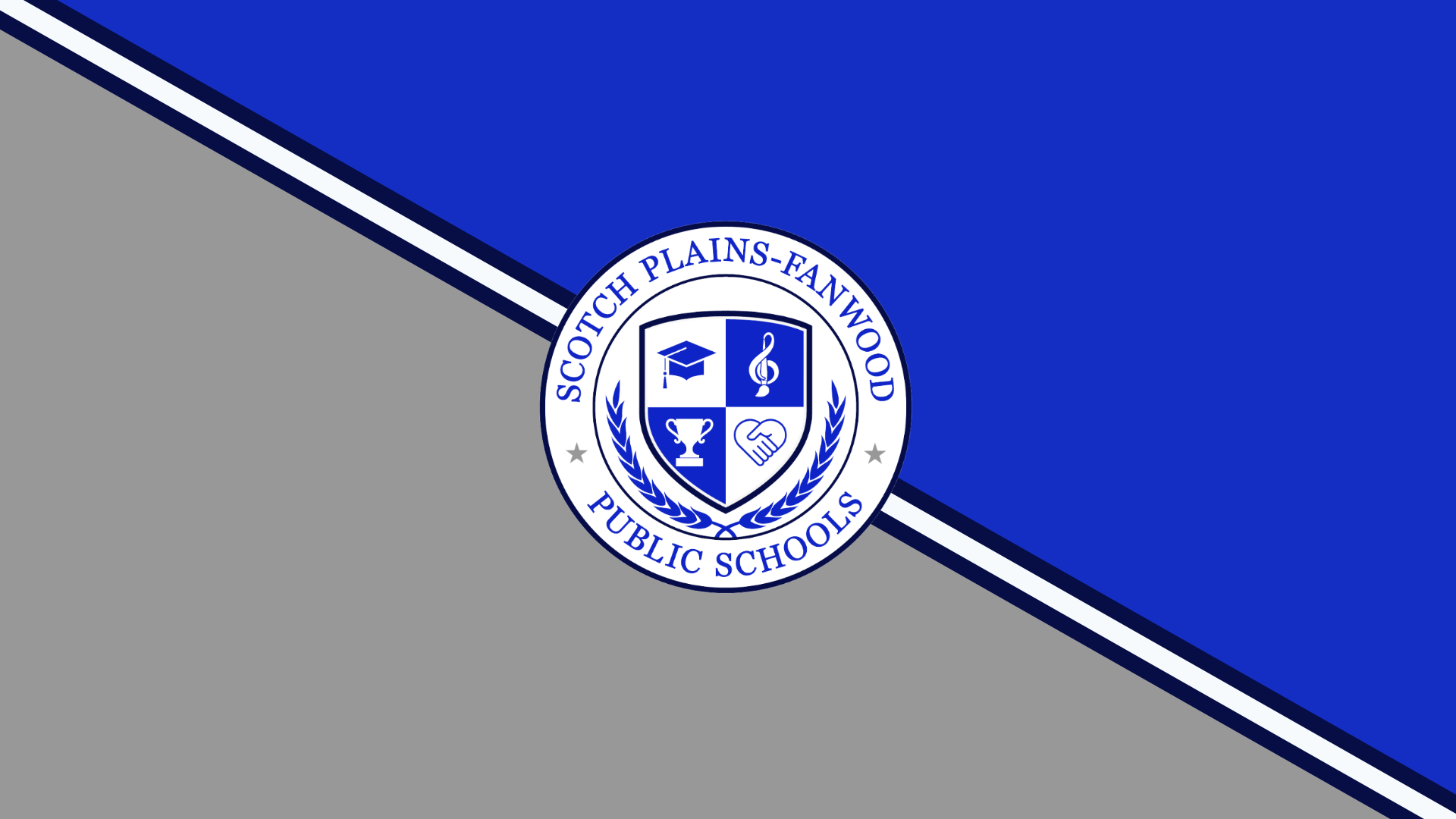 2023-2024 State Assessment Report
Part III: NJSLA and DLM
2023-2024 State Assessment Report
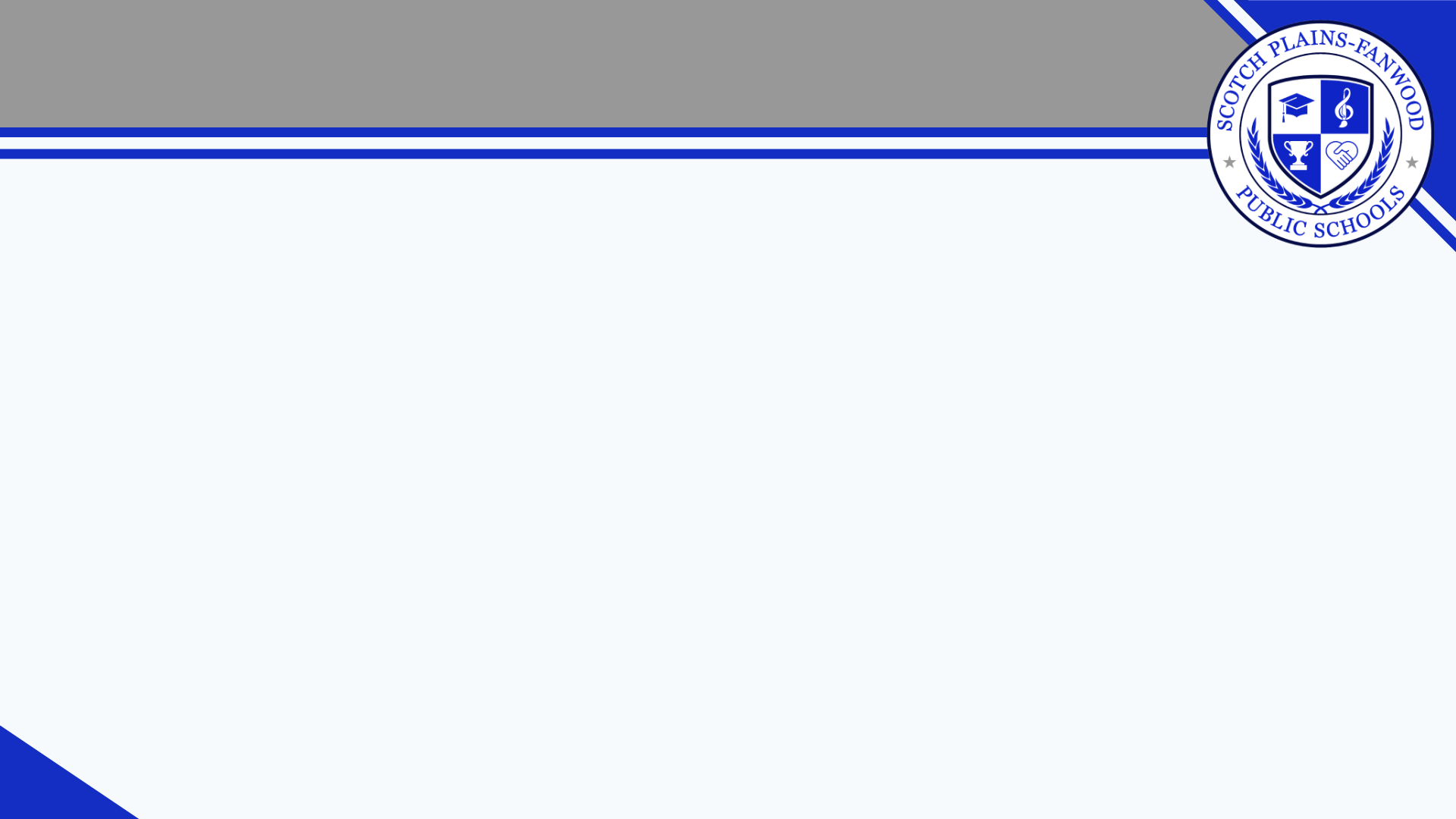 Included in this Report:

New Jersey Student Learning Assessments
English Language Arts 
Mathematics
Science	 
Dynamic Learning Maps
Setting our Data Lens….
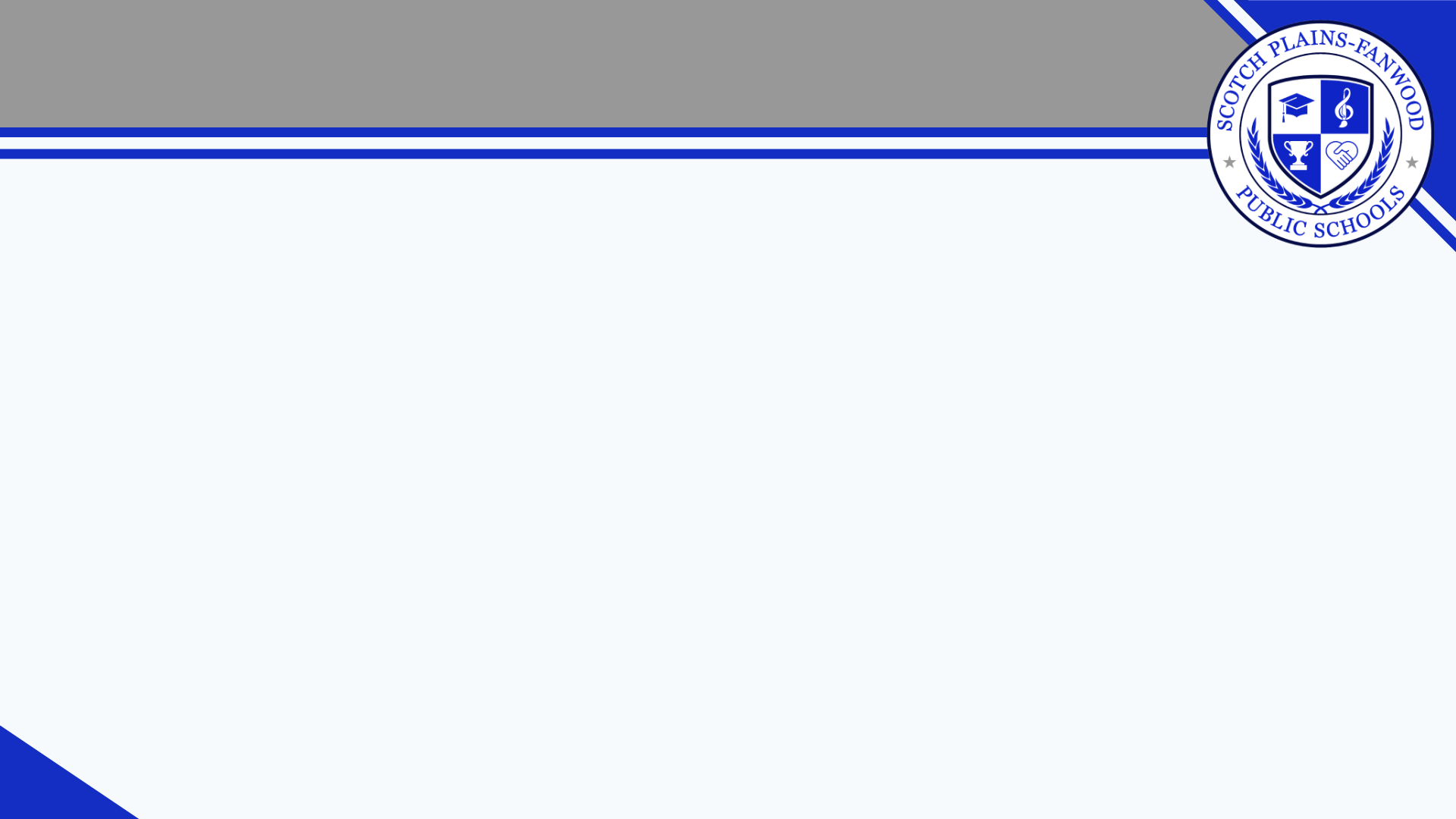 The data sets presented here reflect one measure used in each subject to help us understand each learner and to plan for and promote each learner’s growth.  

NJSLA and DLM only consider Mathematics, English Language Arts and Science in some grade levels and not all that we value in our district.
2022-2023 State Assessment Report
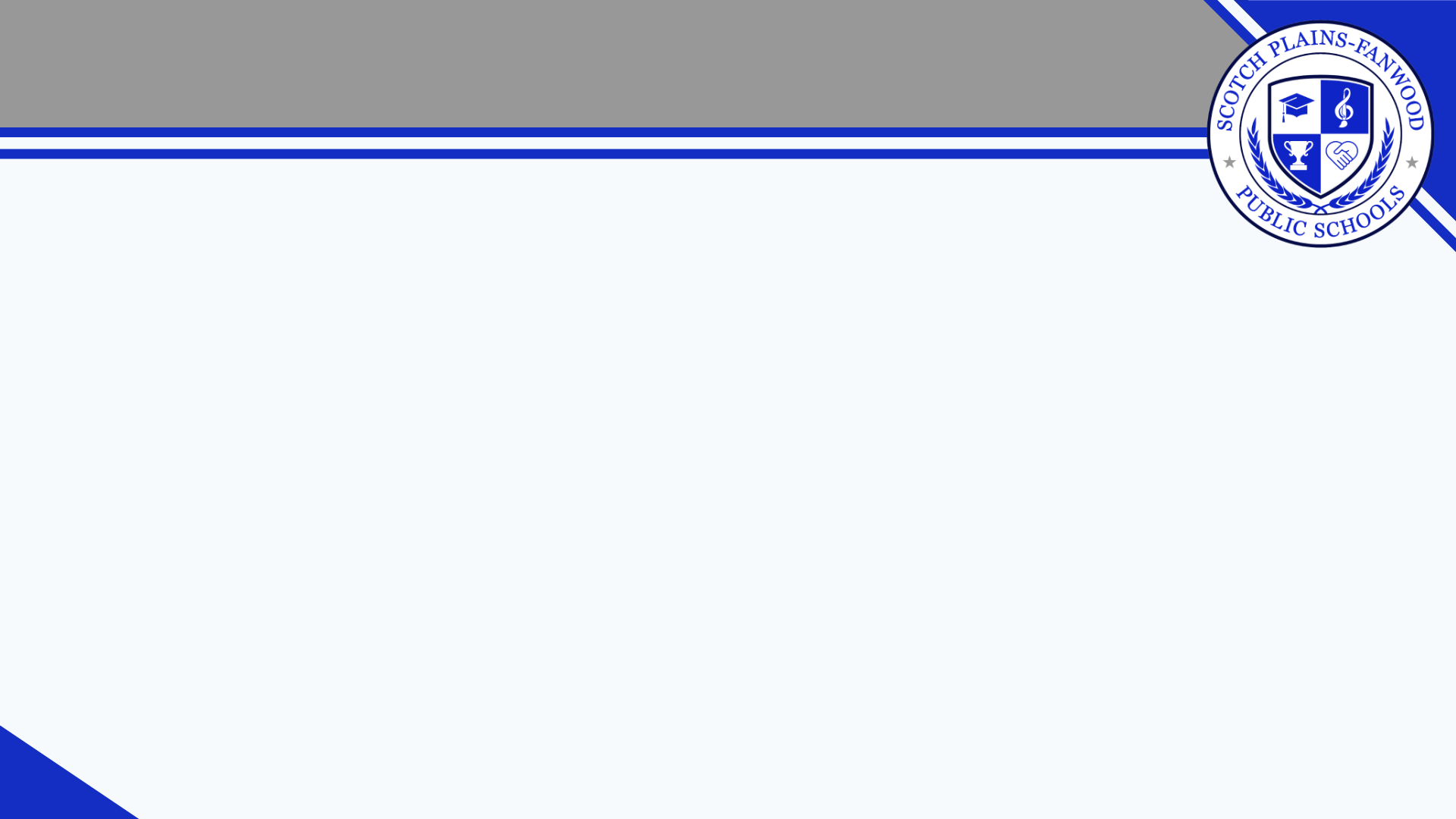 Thanks to our…
Curriculum and Special Education Supervisors 
Director of Special Services
Principals and Assistant Principals 
Testing Coordinators
Ms. Lisa Howard - Grades 3-8
Dr. Timothy Donahue - Grades 9-12
Board Curriculum Committee
Teachers, Specialists, CST Members and Aides 
Students and their Families/Caregivers
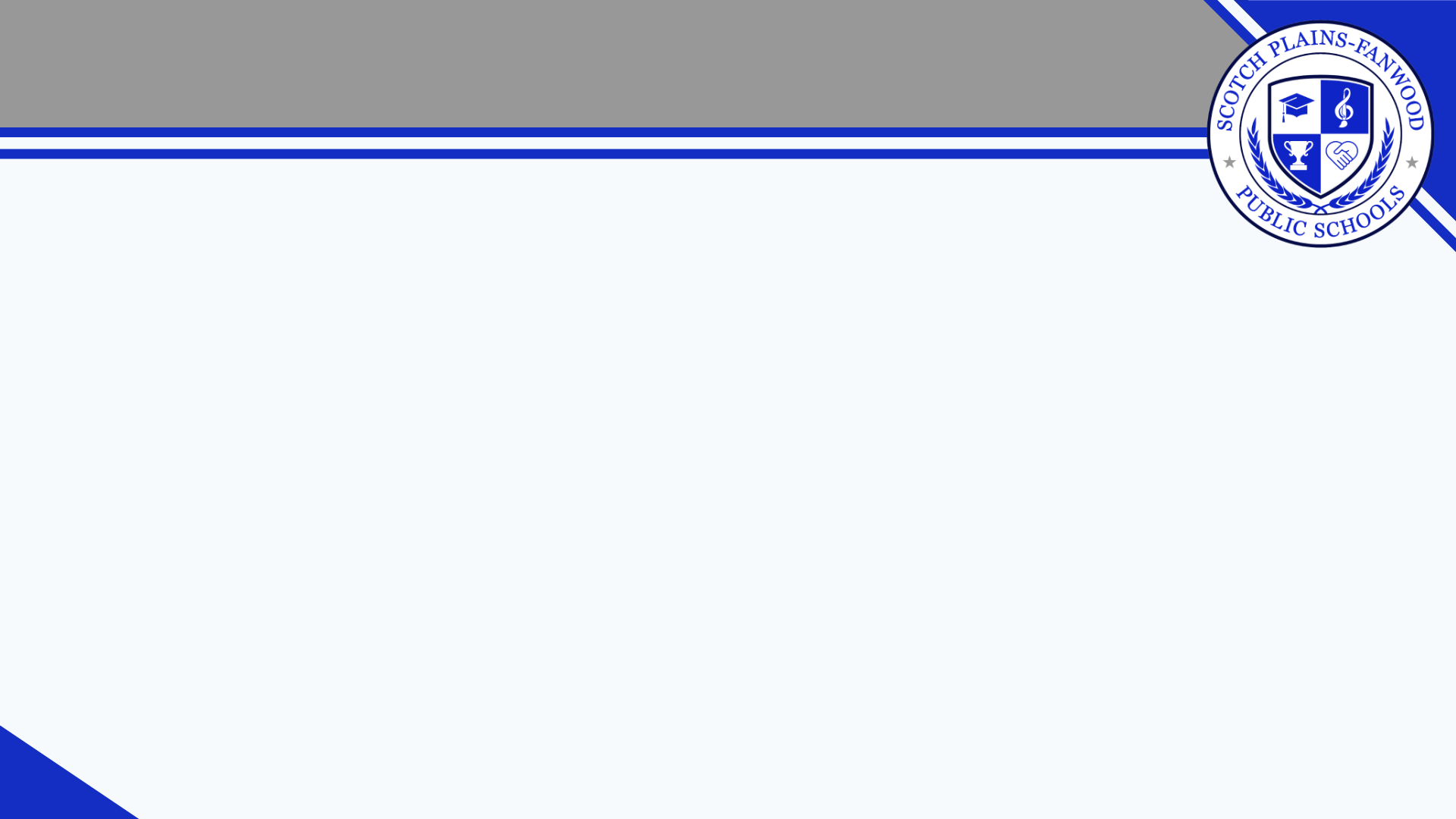 Dynamic Learning Maps
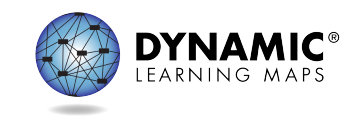 Alternative Assessment
Spring, 2024
The DLM is administered to students in the state with the most significant cognitive disabilities whose Individualized Education Program (IEP) designate the state’s alternate assessment as the most appropriate academic assessment. 

Students in grades 3-8, and 11 take the DLM in English Language Arts and Math. 

Students in grades 5, 8, and 11 take the DLM Science.
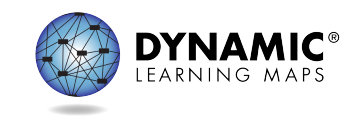 SPF DLM Results 2024
How do we use DLM data?
Curricular decisions
Instructional feedback
As an additional data point to monitor student progress and growth.
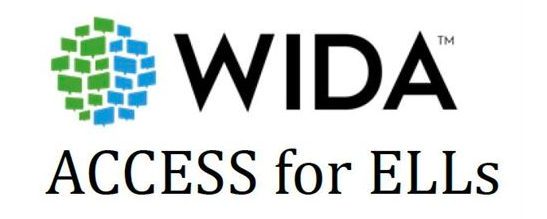 English Language Proficiency Testingfor Multilingual LearnersSpring, 2024
Administered to Kindergarten through 12th-grade students who have been identified as Multilingual Learners 

Given annually to monitor students' progress in learning academic English

Meets U.S. federal requirements of the Every Student Succeeds Act (ESSA) for monitoring and reporting Multilingual Learners’ progress toward English language proficiency

Assesses the four language domains of Listening, Speaking, Reading and Writing
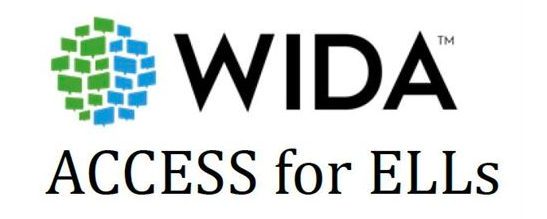 SPF ACCESS for ELLs Results 2024
Administered to 97 English Language Learners.
Scored on English Language Proficiency Levels from 1 to 6.
18 students received a score of 4.5 or higher, qualifying them to exit the ESL program.
New Jersey Student Learning Assessment
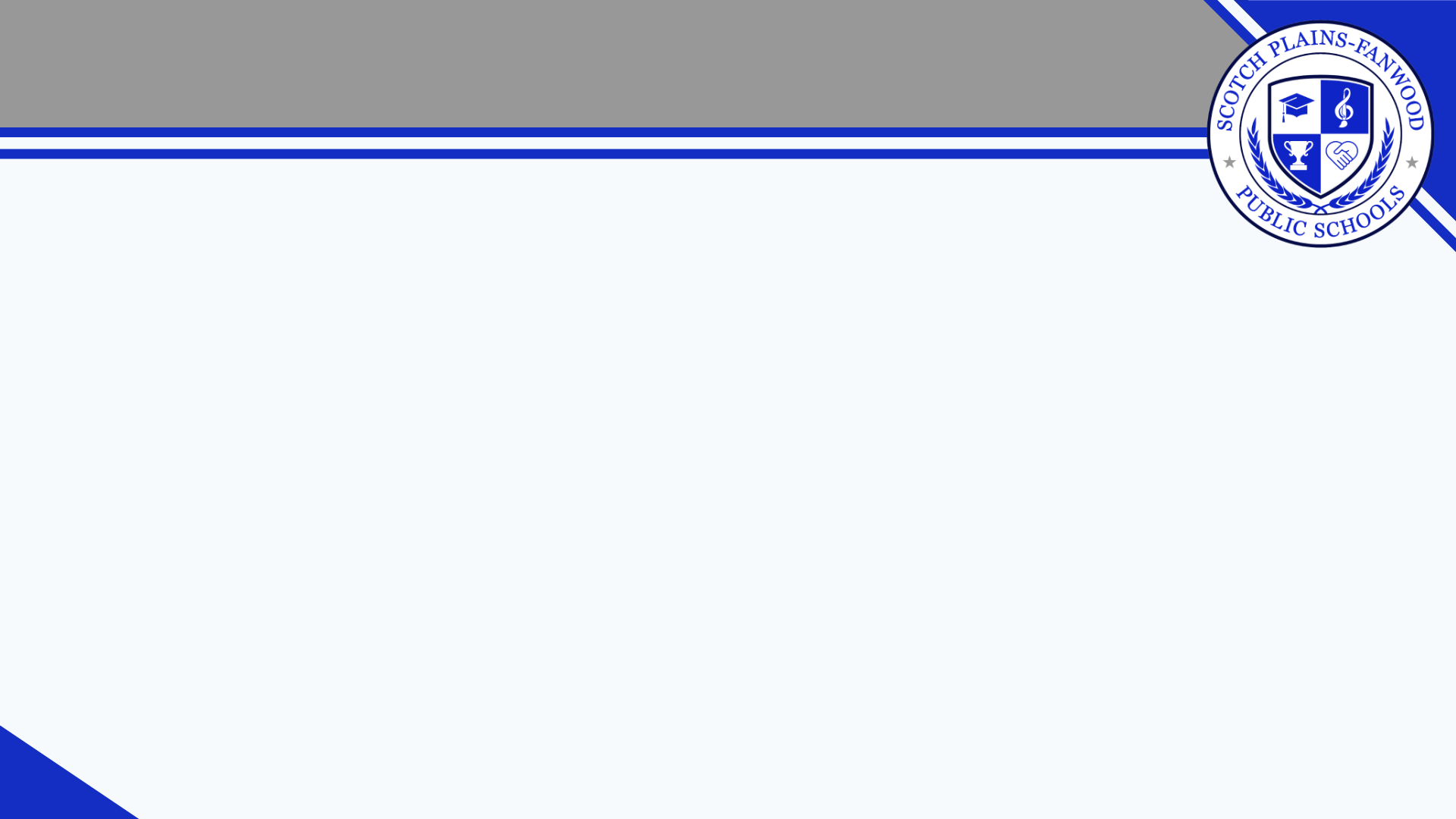 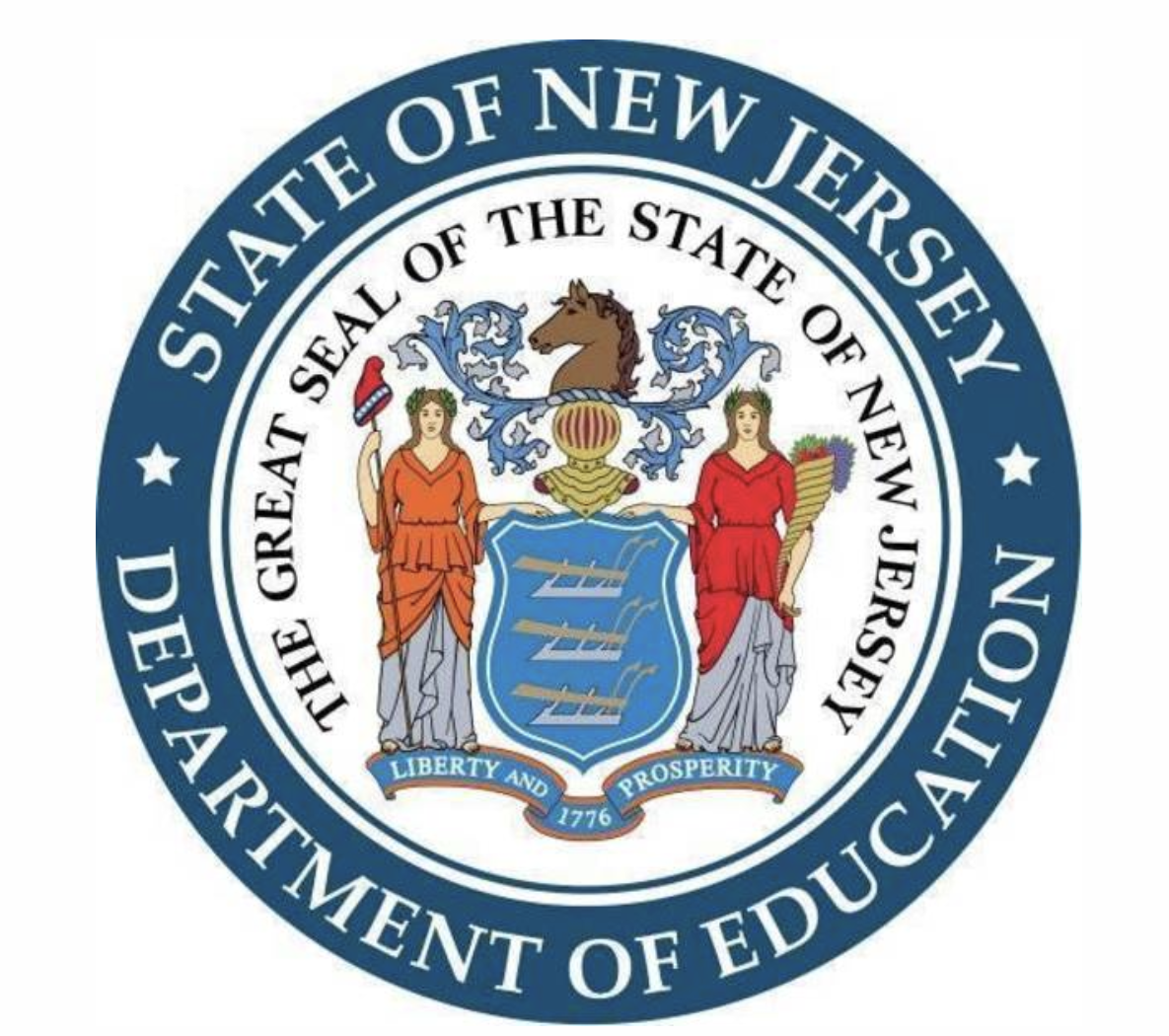 2024 ELA State/SPF Comparison
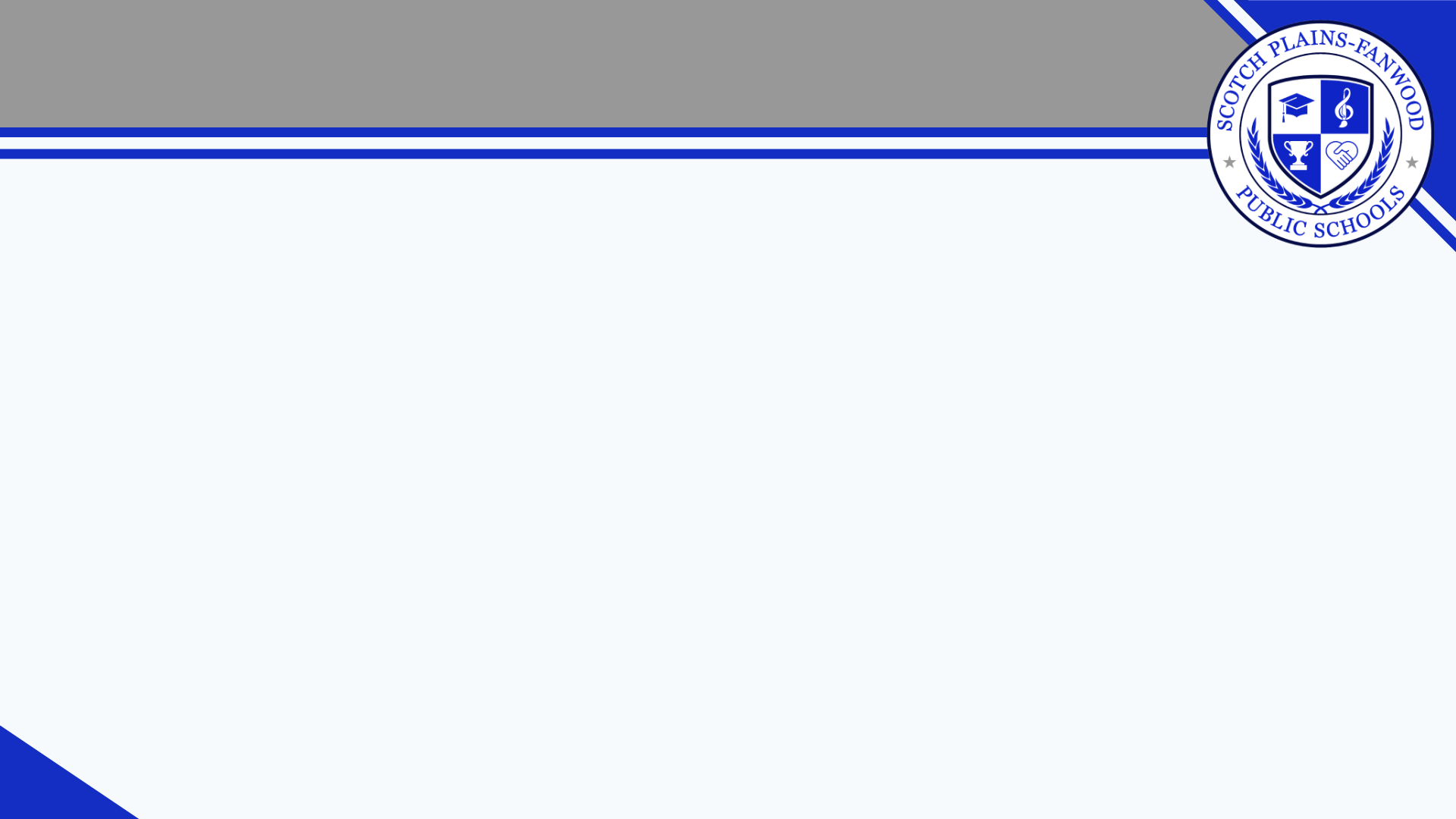 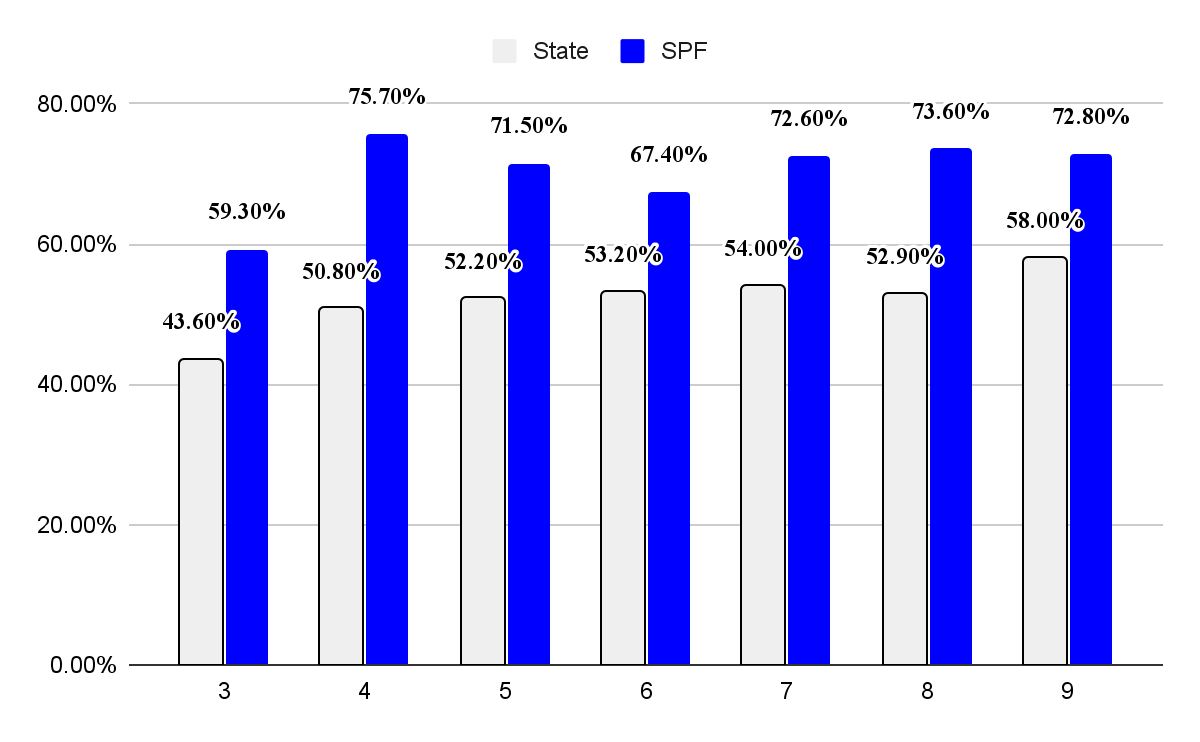 2024 Math State/SPF Comparison
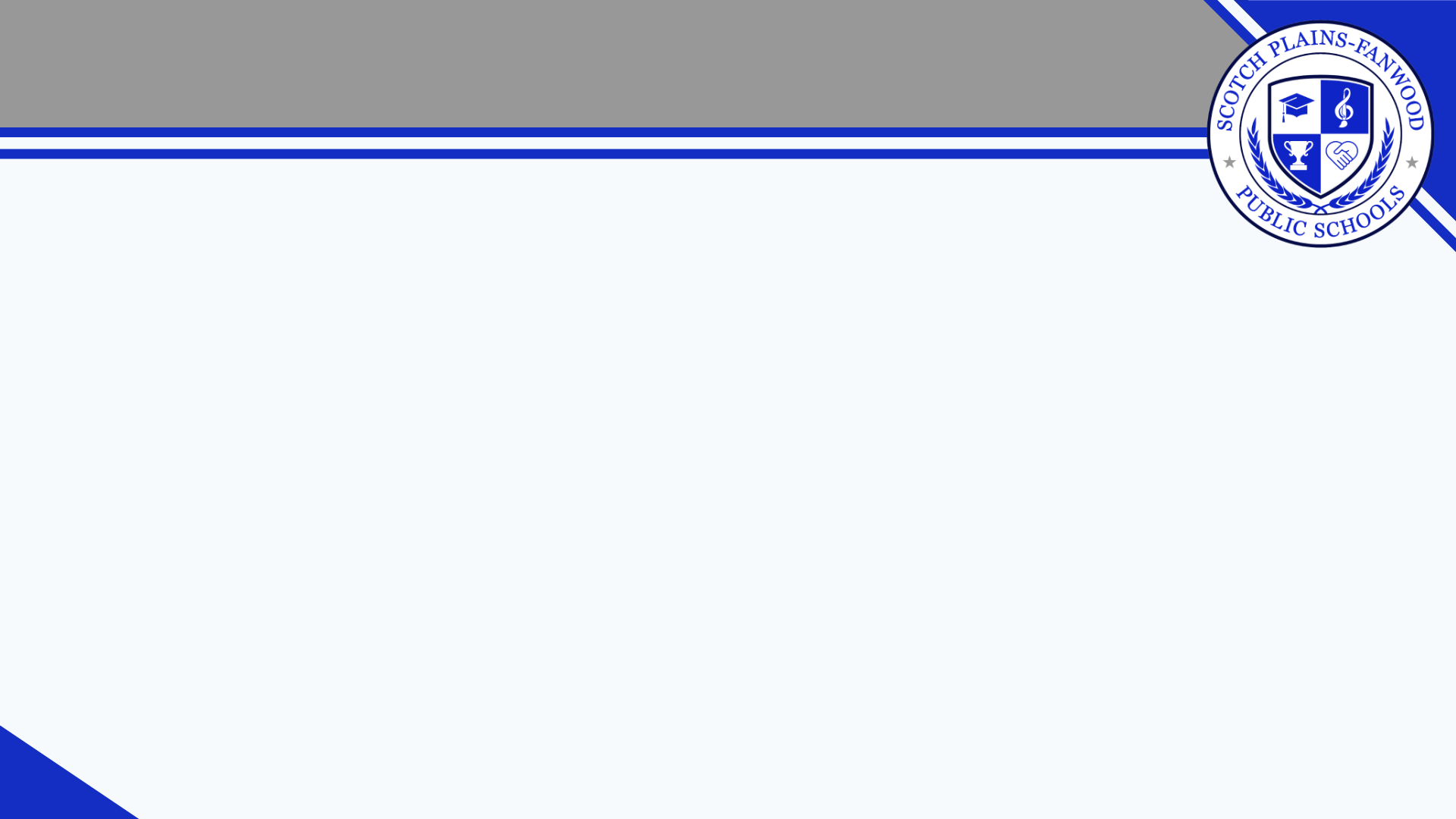 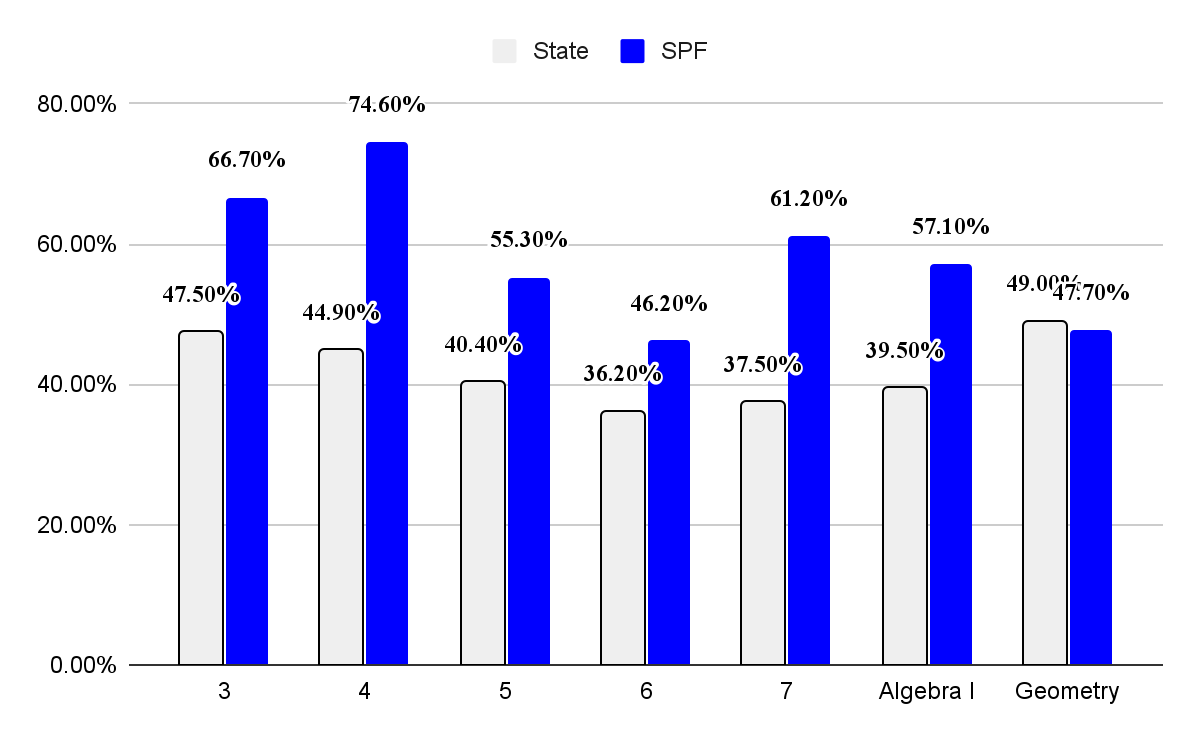 2024 Science State/SPF Comparison
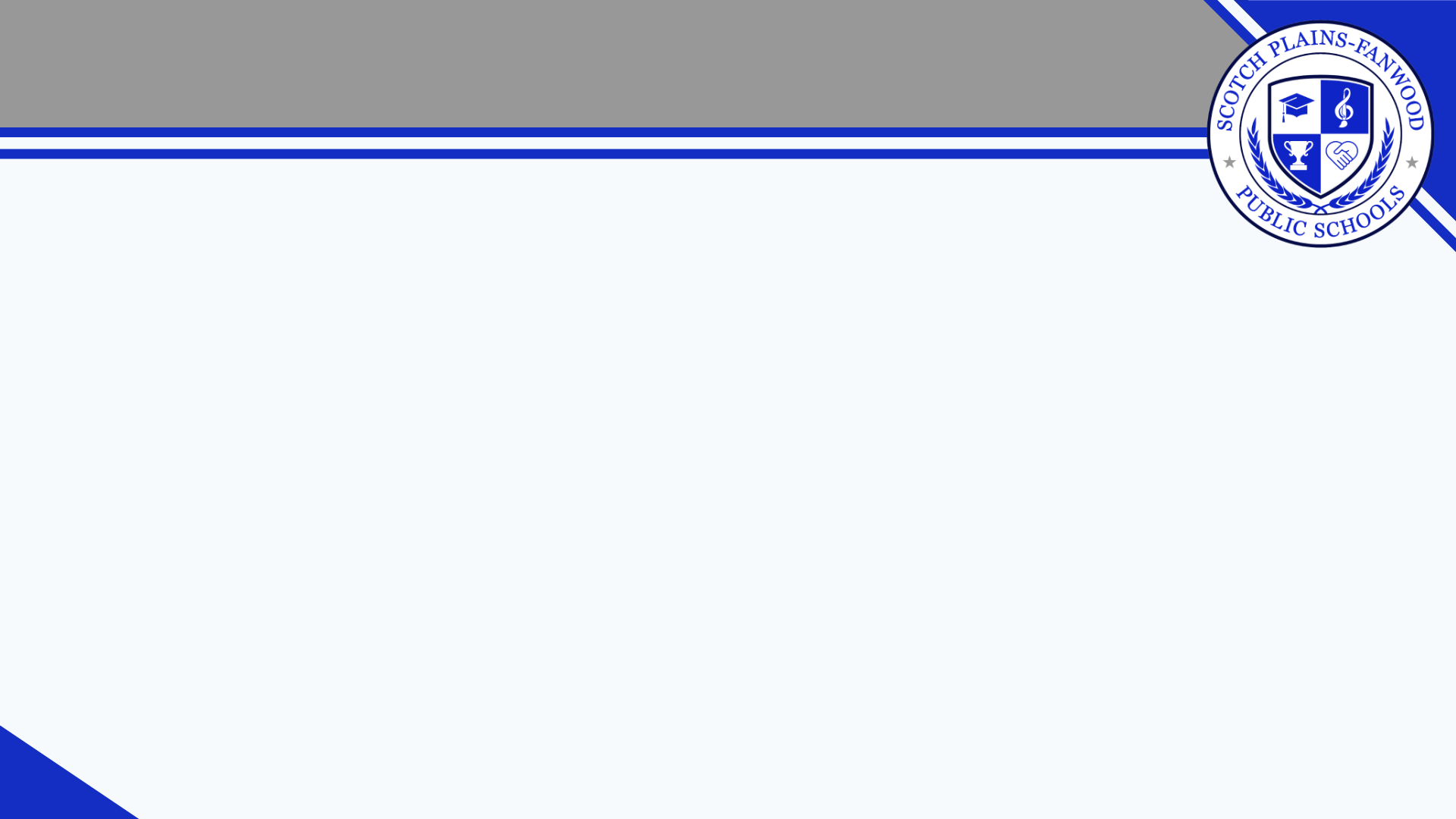 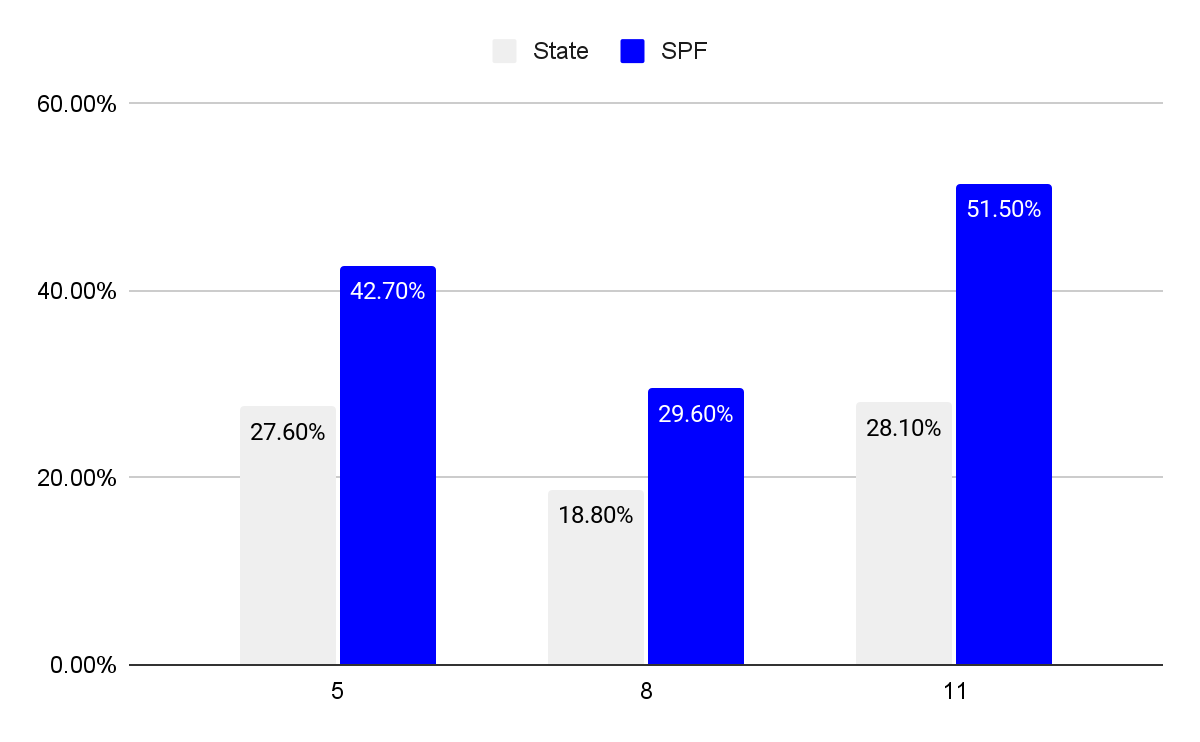 Setting our Data Lens….
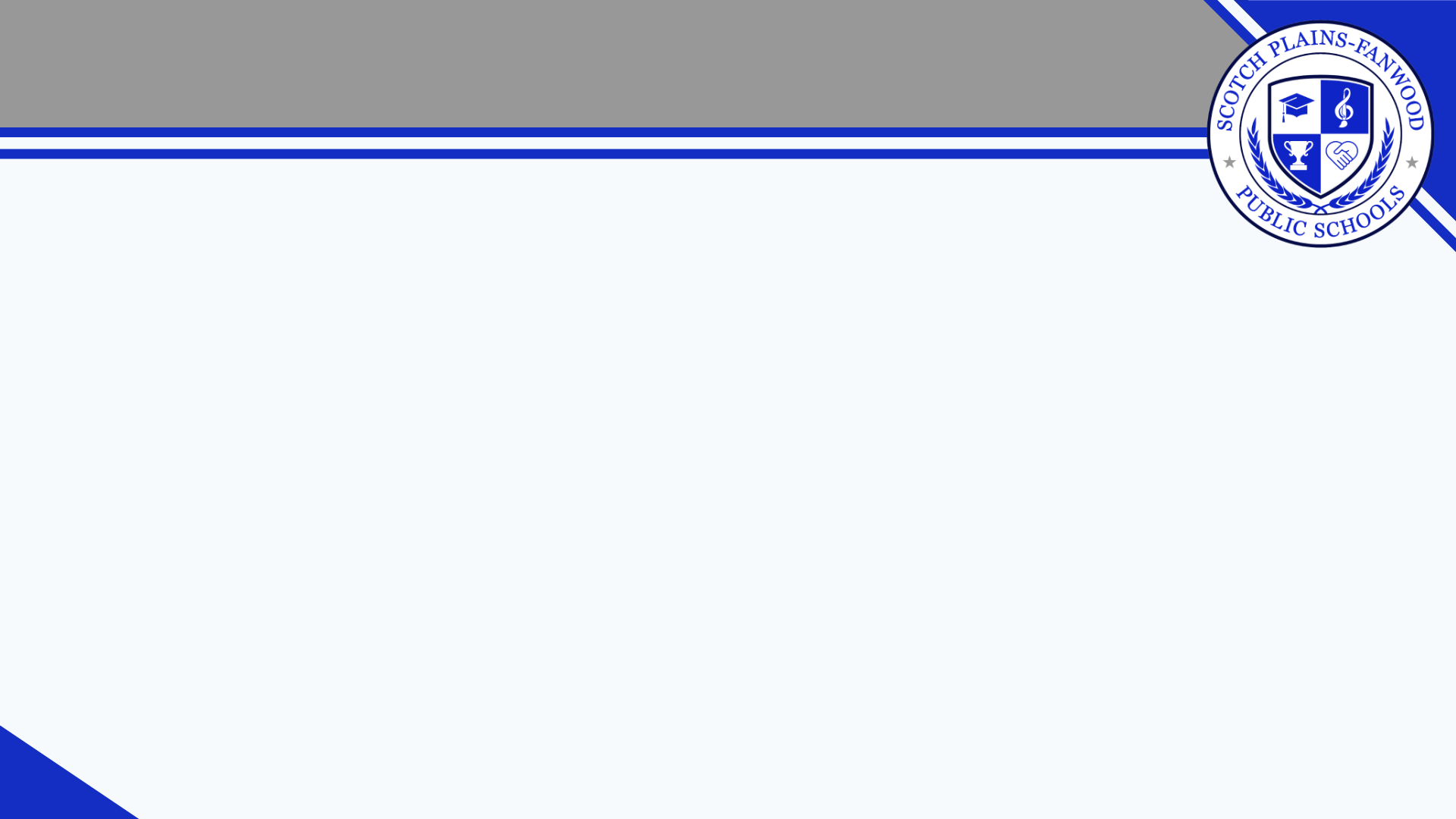 NJSLA ELA and Math Performance Levels 

 EXCEEDING GRADE LEVEL EXPECTATIONS    
 MEETING GRADE LEVEL EXPECTATIONS
 APPROACHING GRADE LEVEL EXPECTATIONS
 PARTIALLY MEETING GRADE LEVEL EXPECTATIONS
 NOT YET MEETING GRADE LEVEL EXPECTATIONS
2024 SPF ELA 3-9 at a Glance
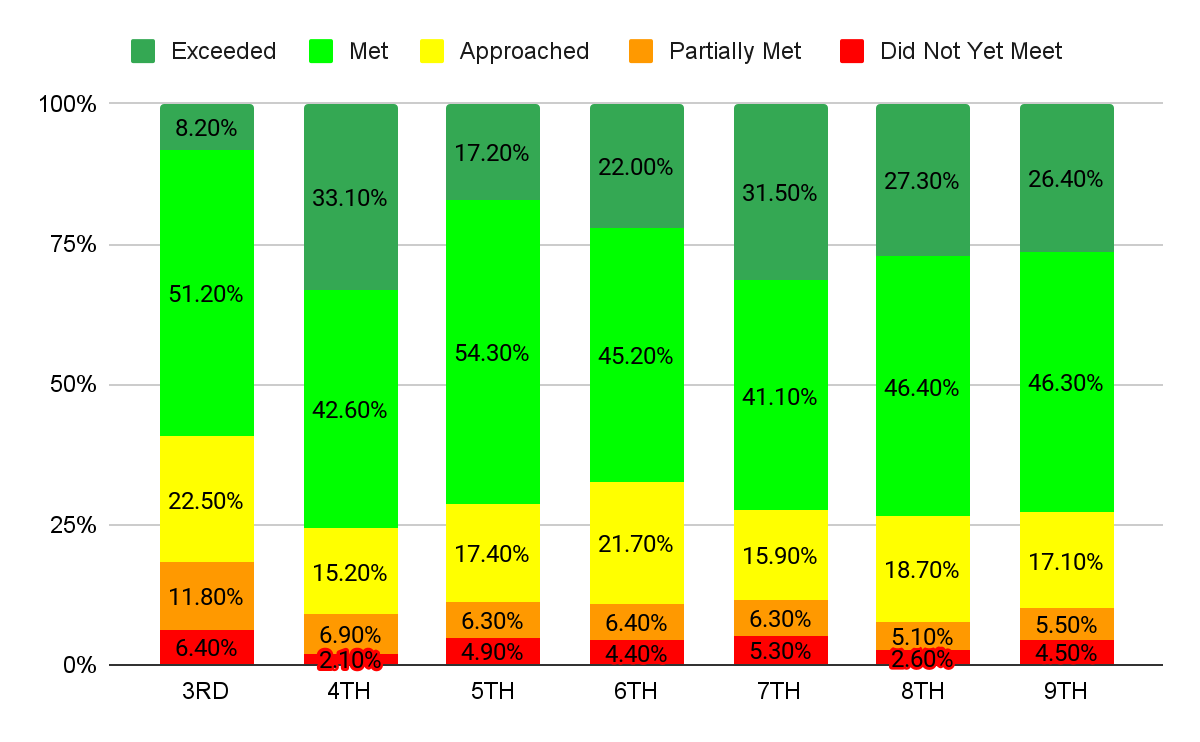 Setting our Data Lens… 3 Year View
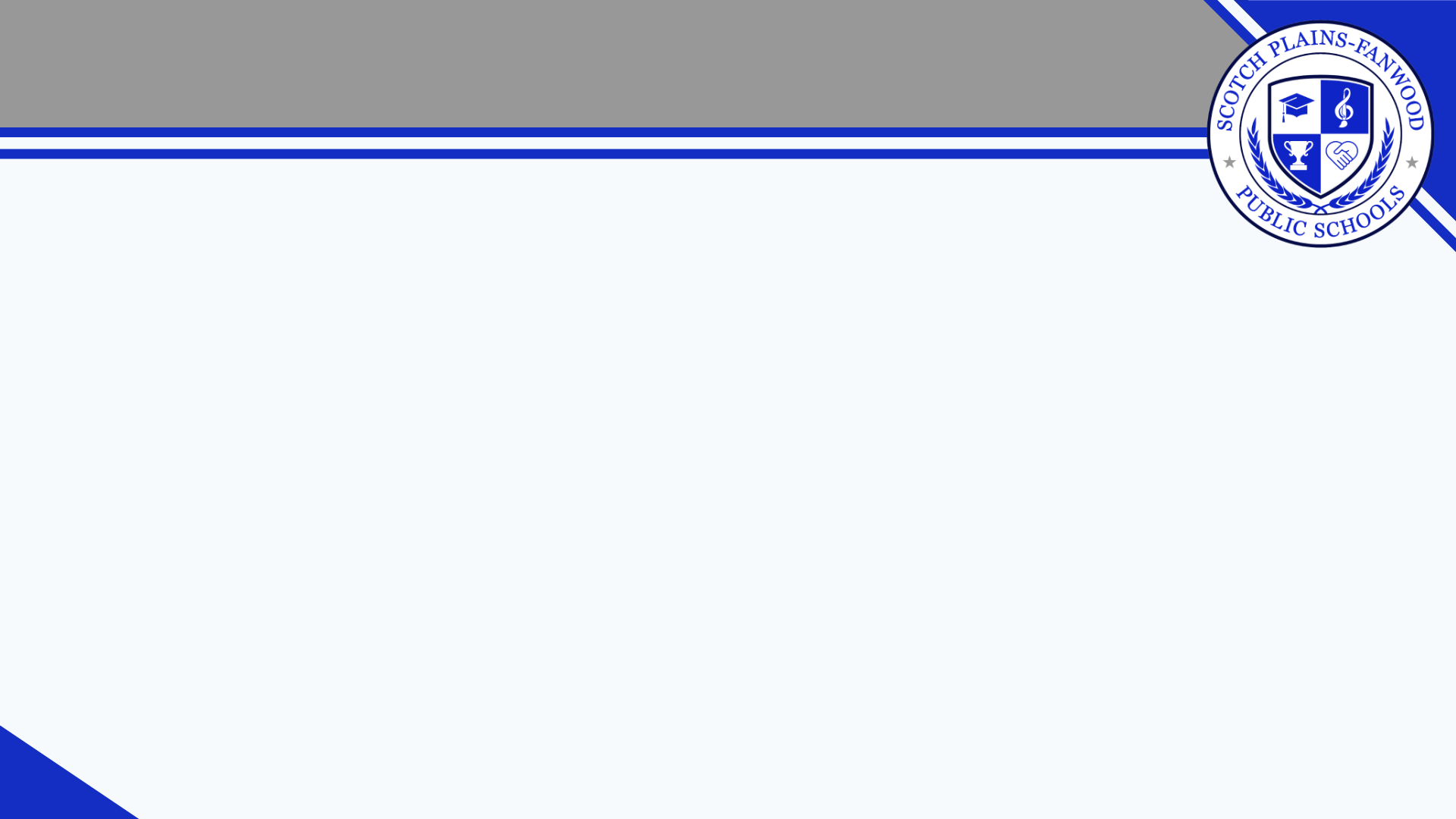 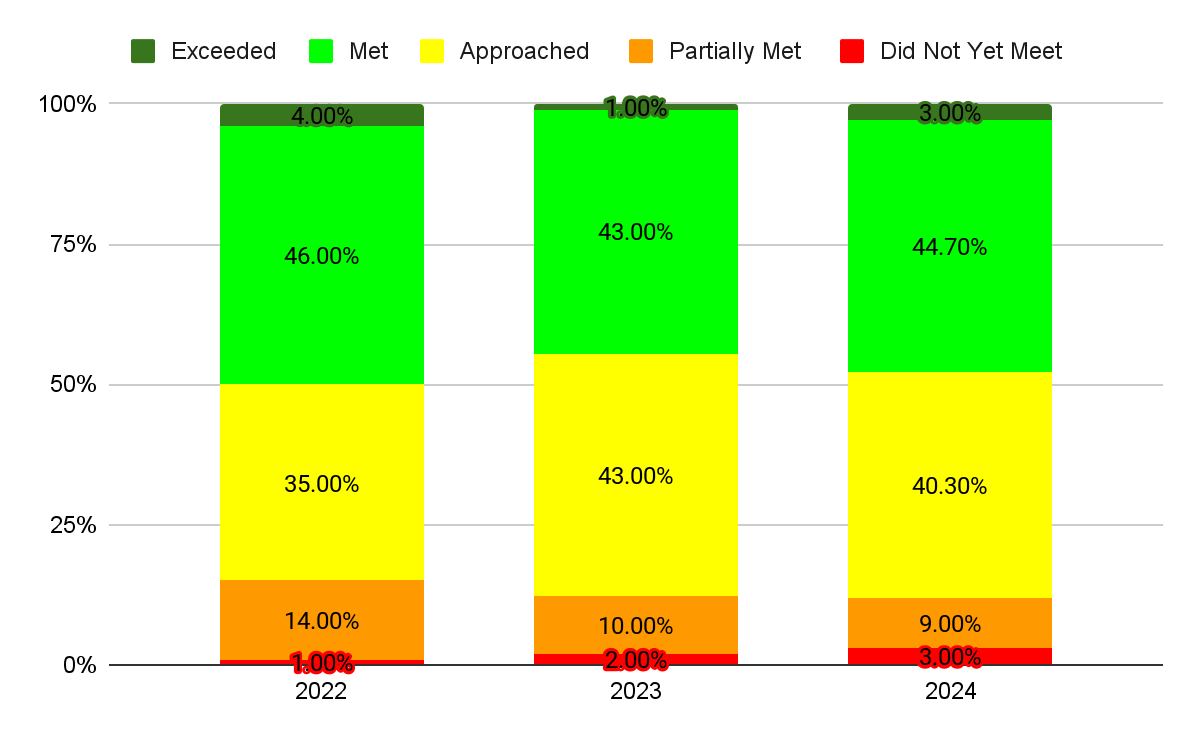 Setting our Data Lens….
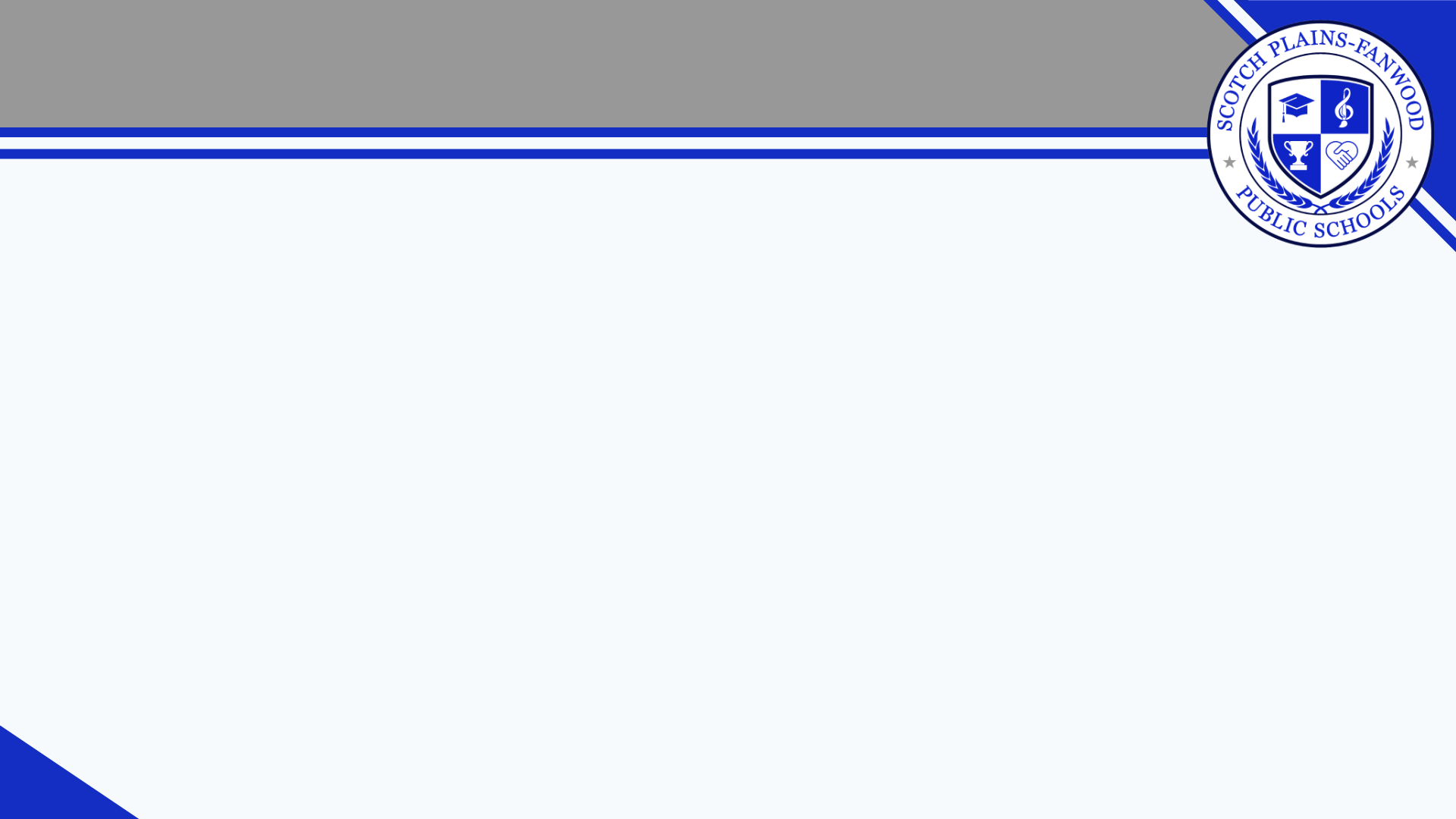 <SUBJECT AND GRADE >
<SUBJECT AND GRADE >
Setting our Data Lens….
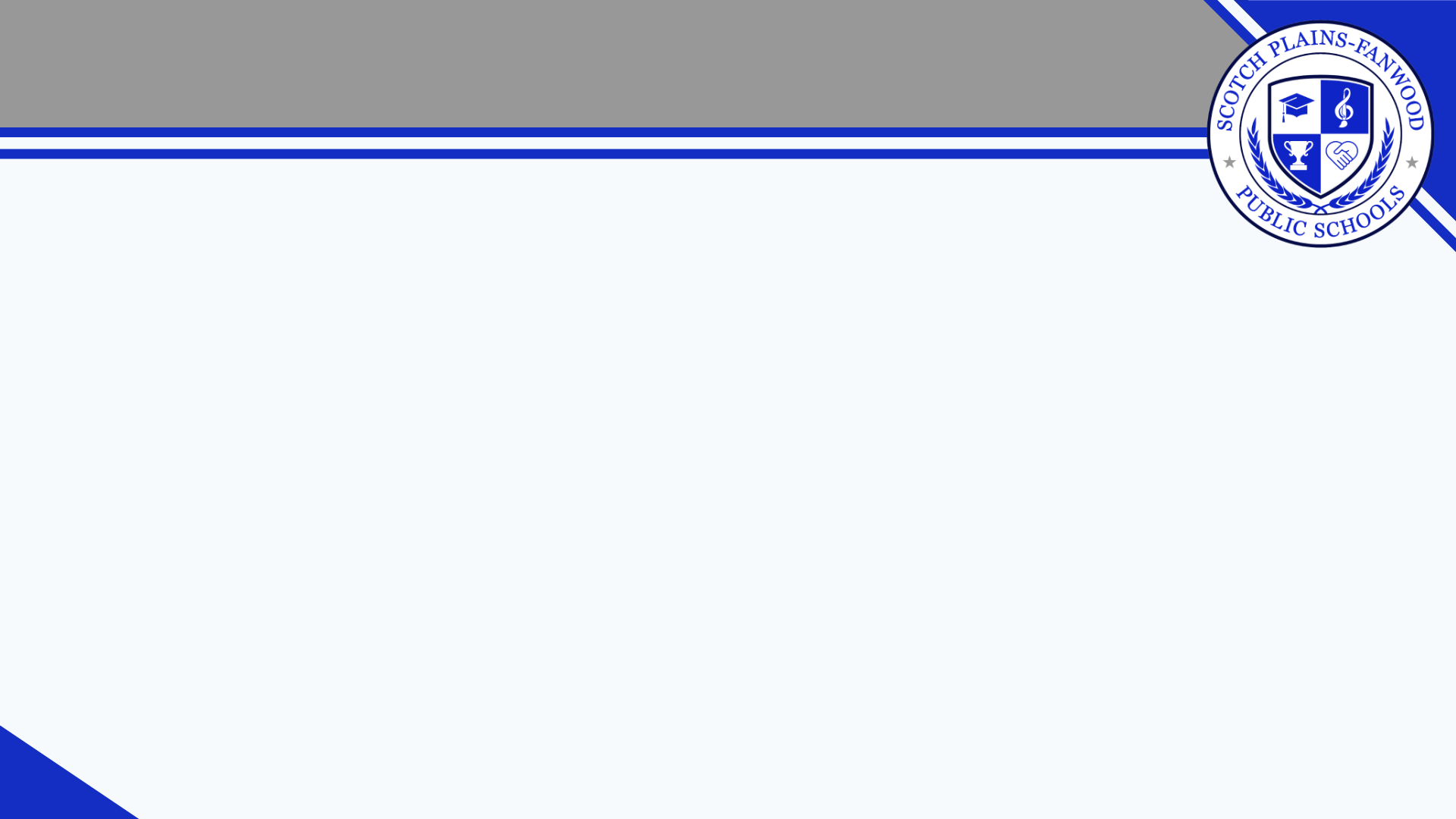 <SUBJECT AND GRADE >
<SUBJECT AND GRADE >
SPF
NJ
Setting our Data Lens….
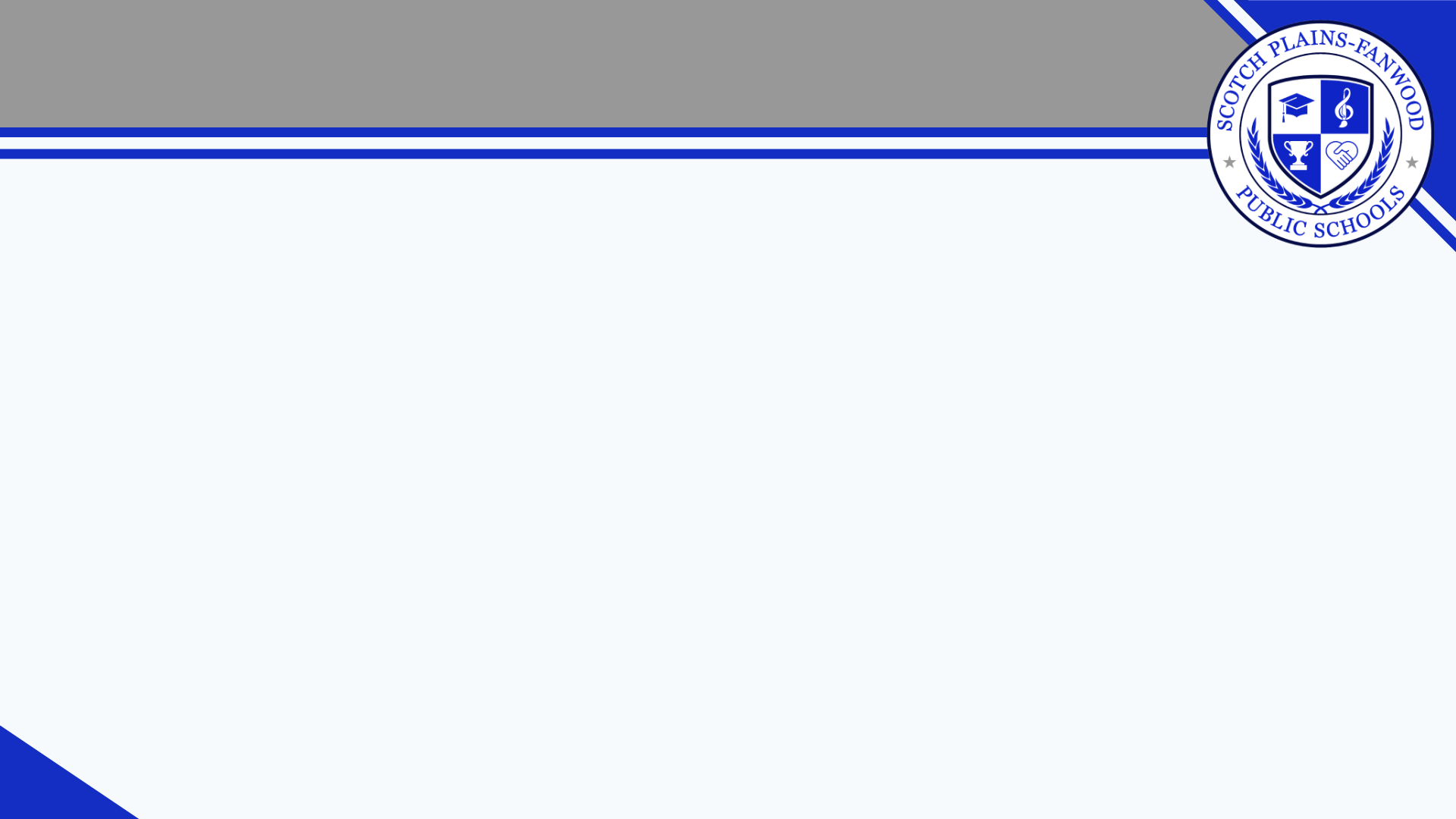 GRADE LEVEL ACHIEVEMENT OVER 3 YEARS
(DIFFERENT STUDENTS EACH YEAR) 


DATA IS PRESENTED BY PERCENTAGE OF STUDENTS SCORING AT EACH LEVEL
ELA 3 (2022 to 2024)
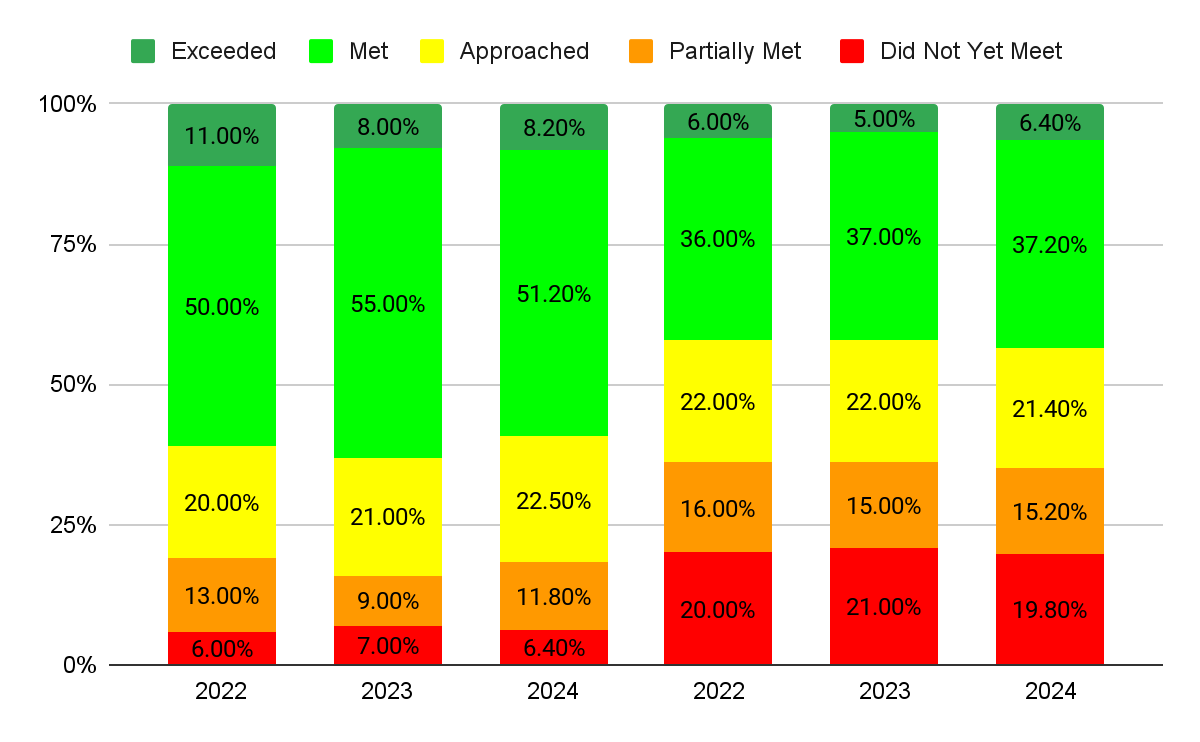 ‹#›
SPF
NJ
ELA 4 (2022 to 2024)
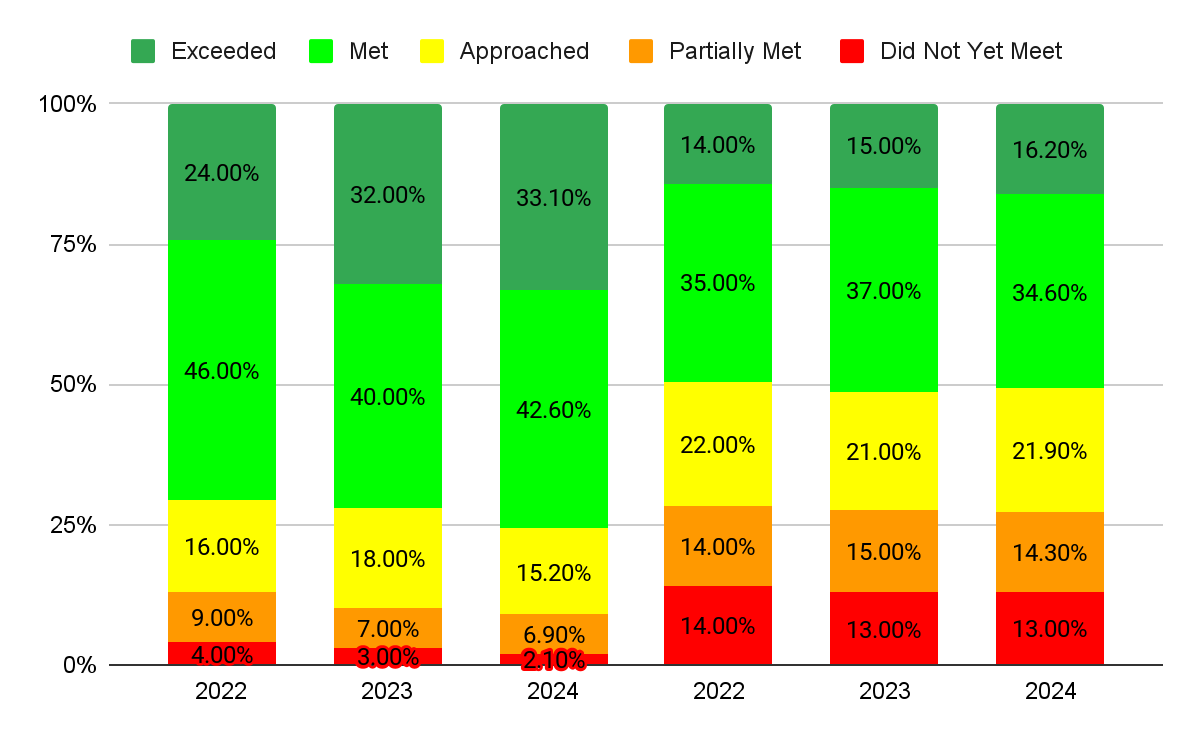 ‹#›
SPF
NJ
ELA 5 (2022 to 2024)
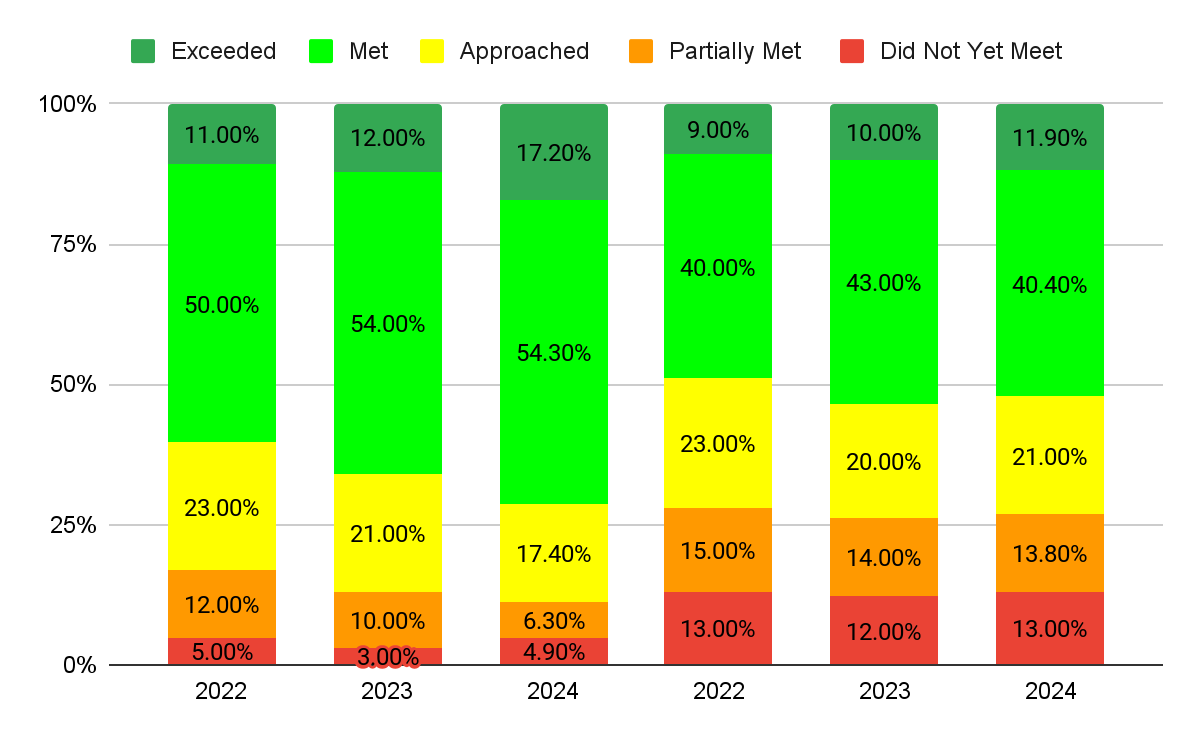 ‹#›
SPF
NJ
ELA 6 (2022 to 2024)
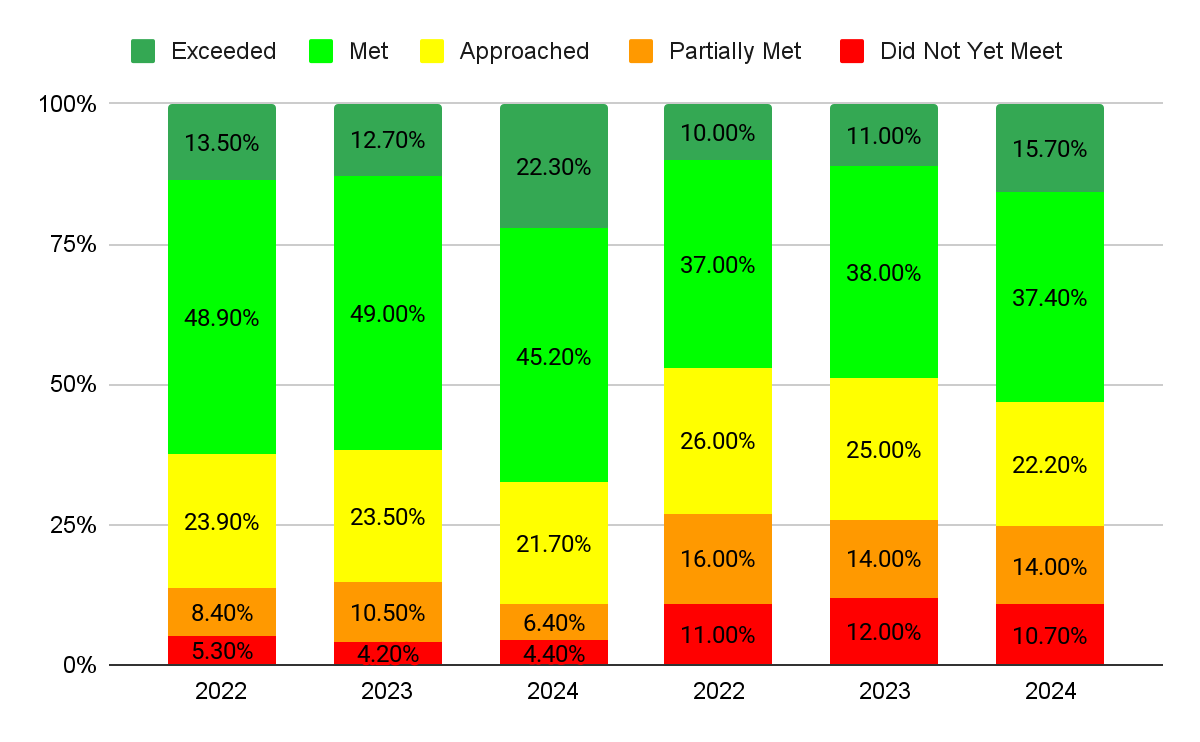 SPF
NJ
ELA 7 (2022 to 2024)
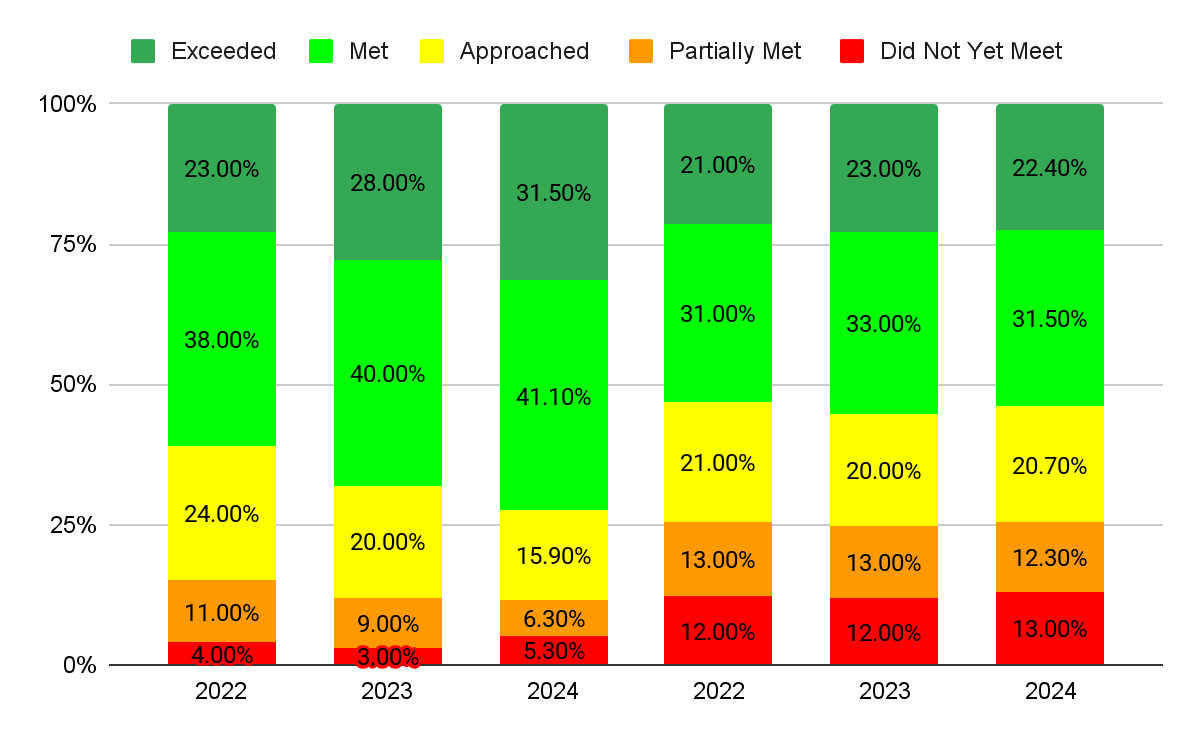 ‹#›
SPF
NJ
ELA 8 (2022 to 2024)
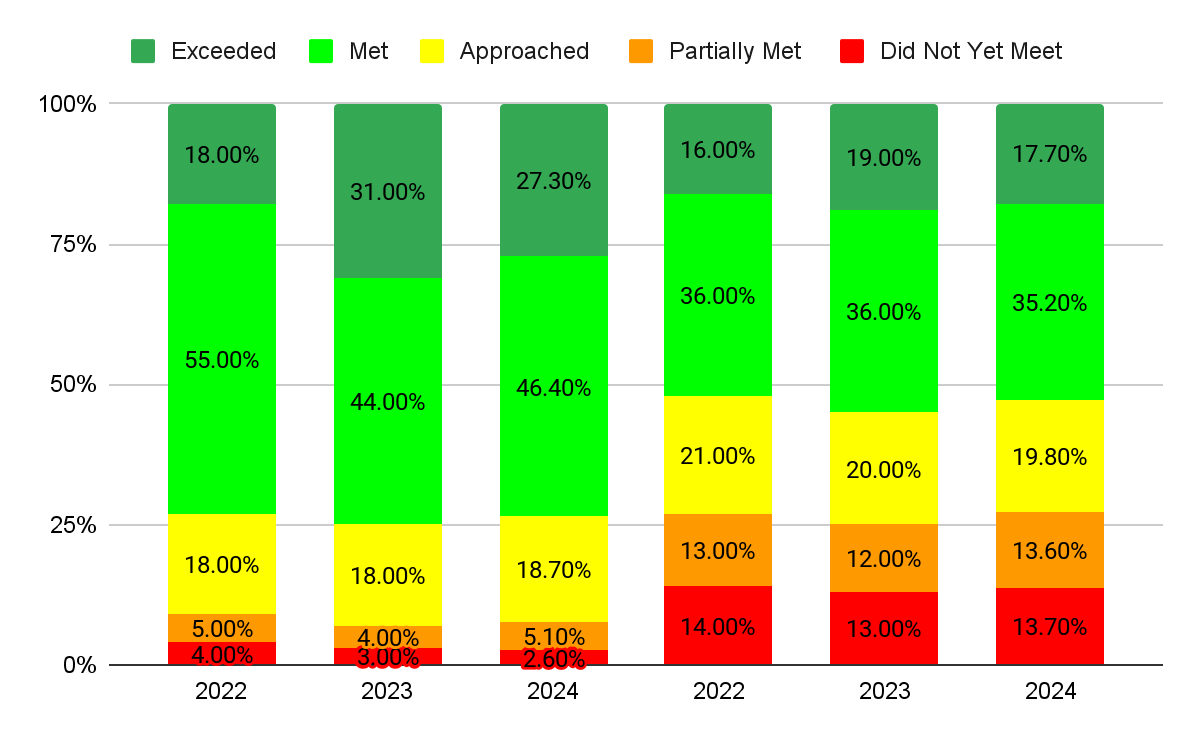 ‹#›
SPF
NJ
ELA 9 (2022 to 2024)
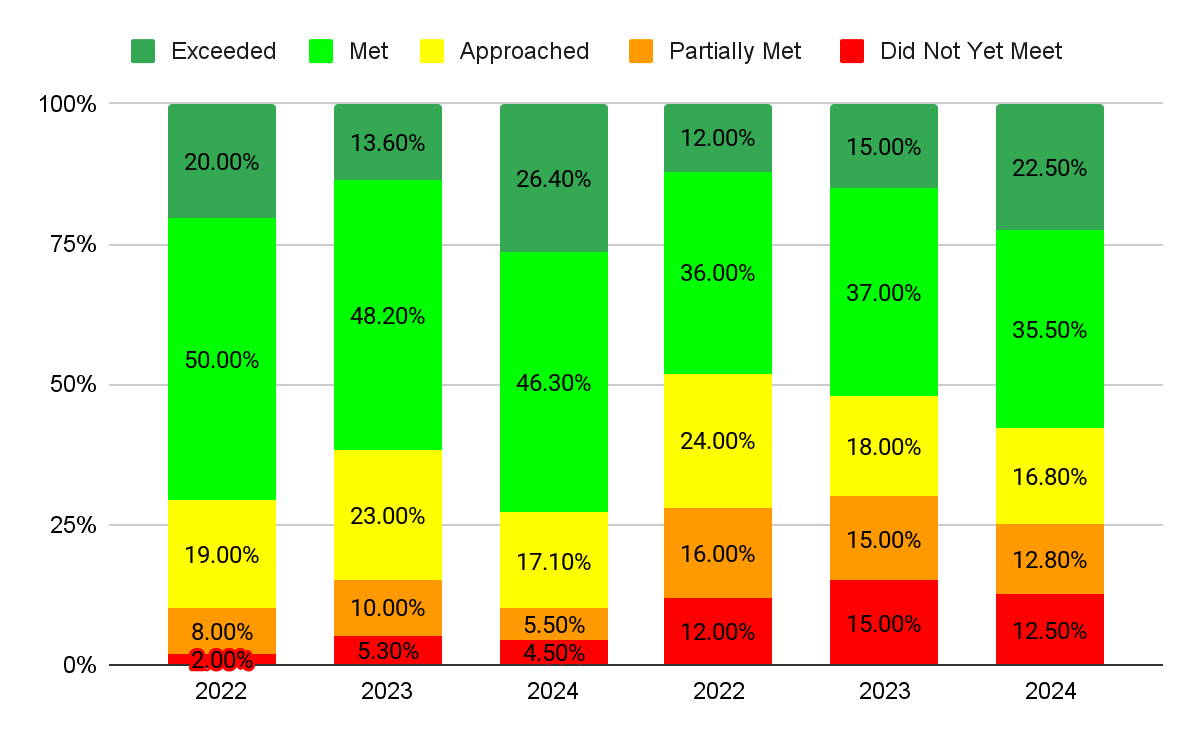 ‹#›
SPF
NJ
Setting our Data Lens….
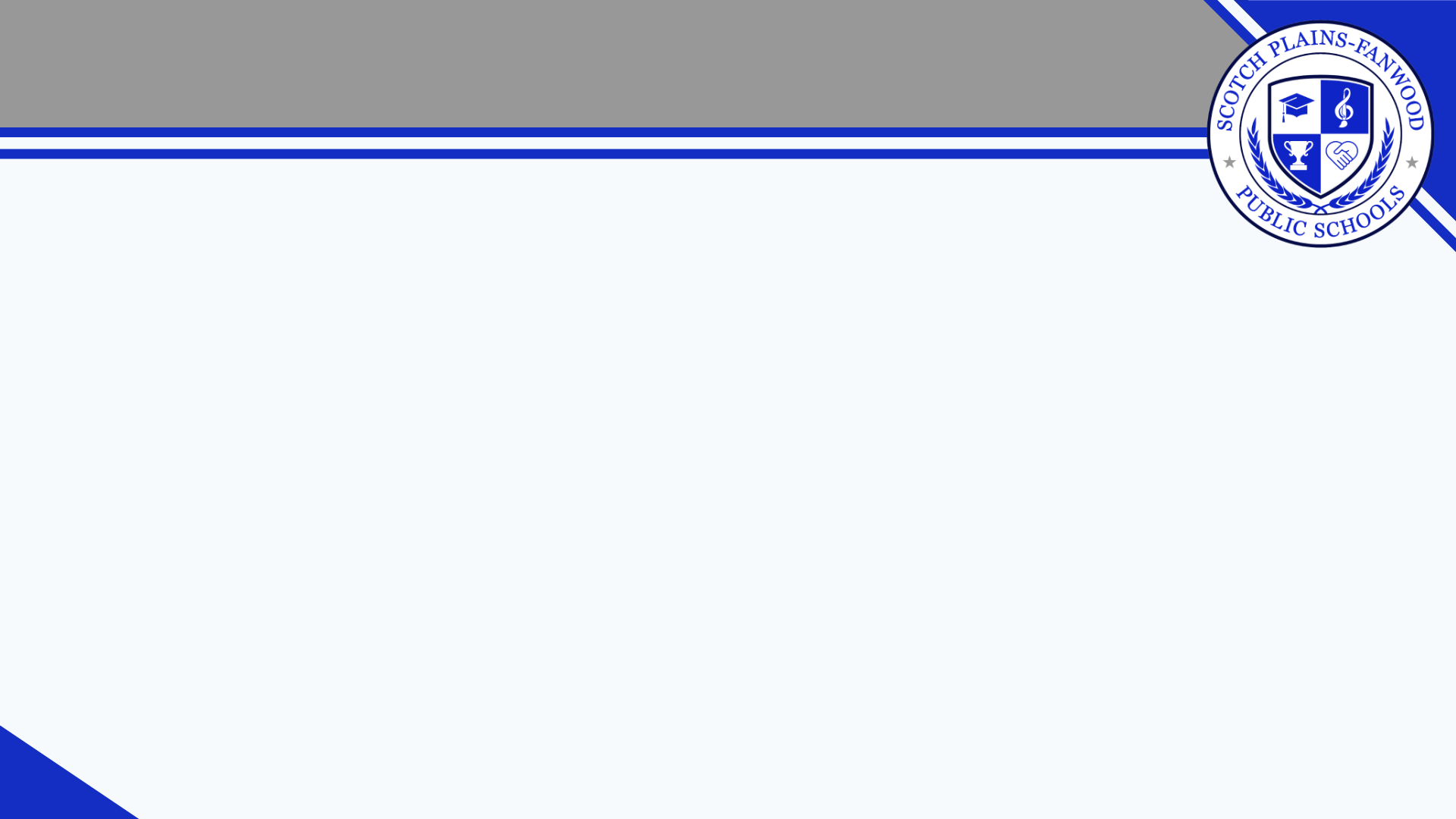 COHORT GROWTH
DIFFERENT GRADE LEVELS - SAME STUDENTS 


DATA IS PRESENTED BY PERCENTAGE OF STUDENTS SCORING AT EACH LEVEL
Current Grade 5 (ELA Cohort Growth - Grade 3 to Grade 4)
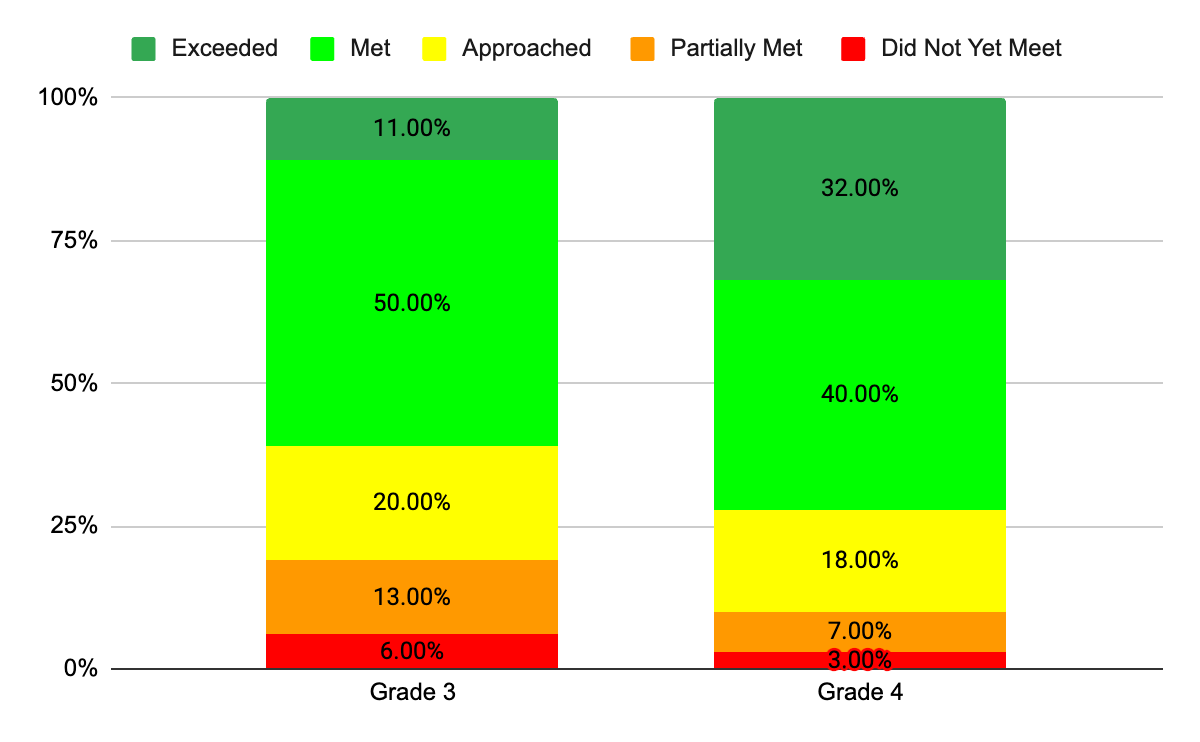 Current Grade 6 (ELA Cohort Growth - Grade 3 to Grade 5)
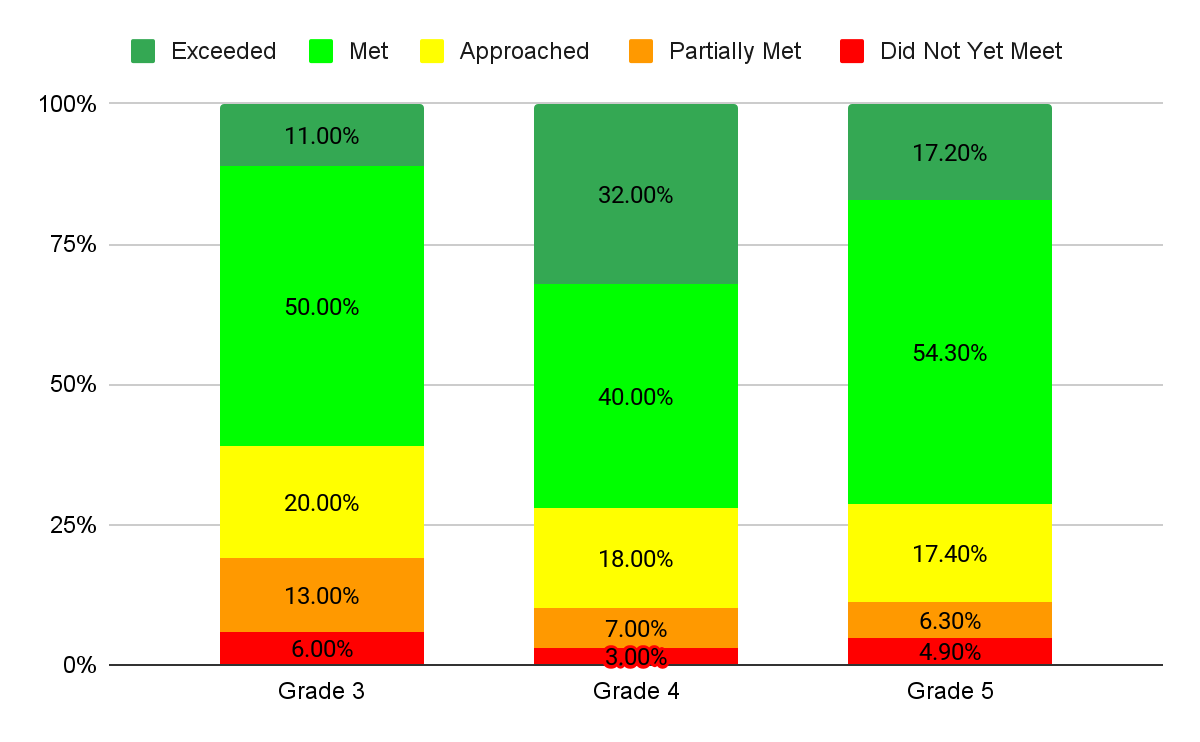 Current Grade 7 (ELA Cohort Growth - Grade 4 to Grade 6)
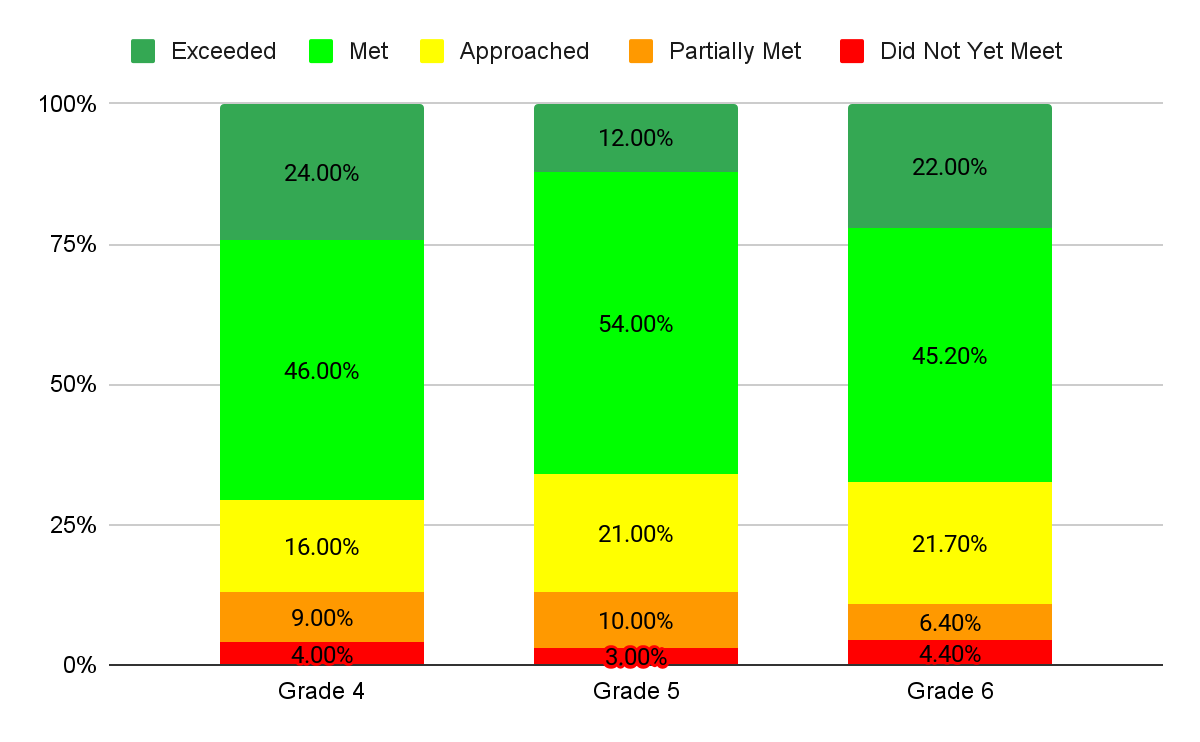 Current Grade 8 (ELA Cohort Growth - Grade 5 to Grade 7)
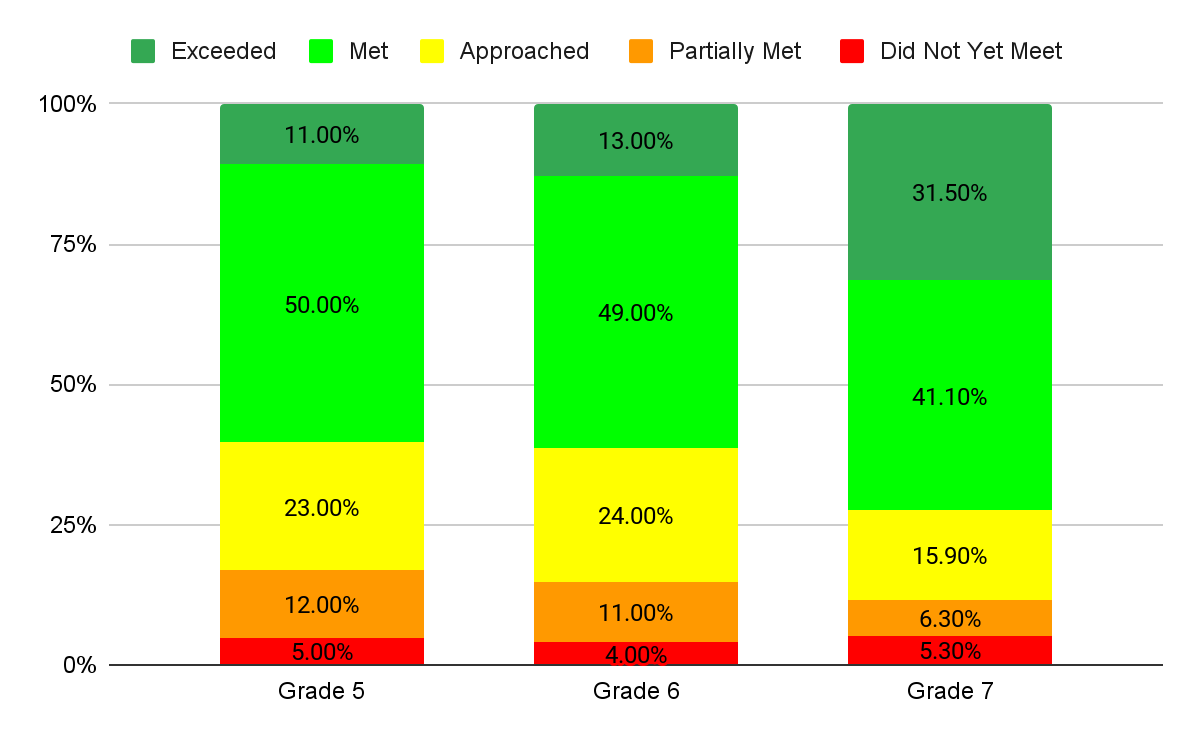 Current Grade 9 (ELA Cohort Growth - Grade 6 to Grade 8)
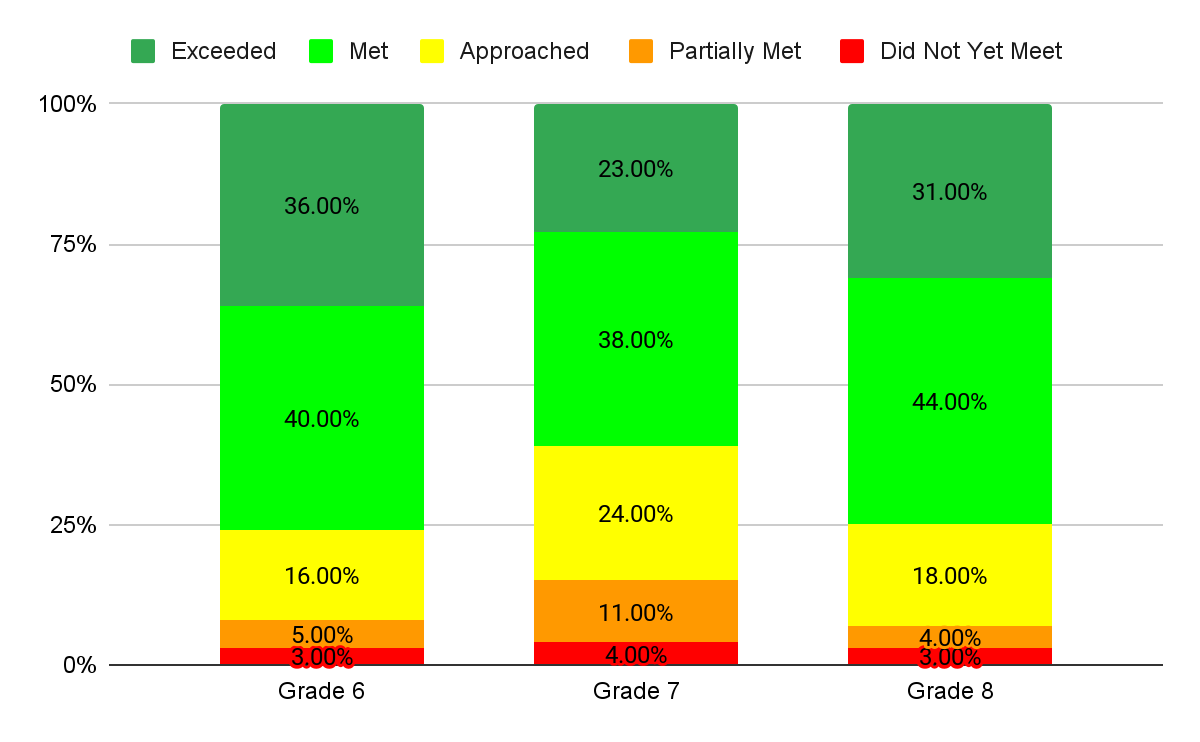 Current Grade 10 (ELA Cohort Growth - Grade 7 to Grade 9)
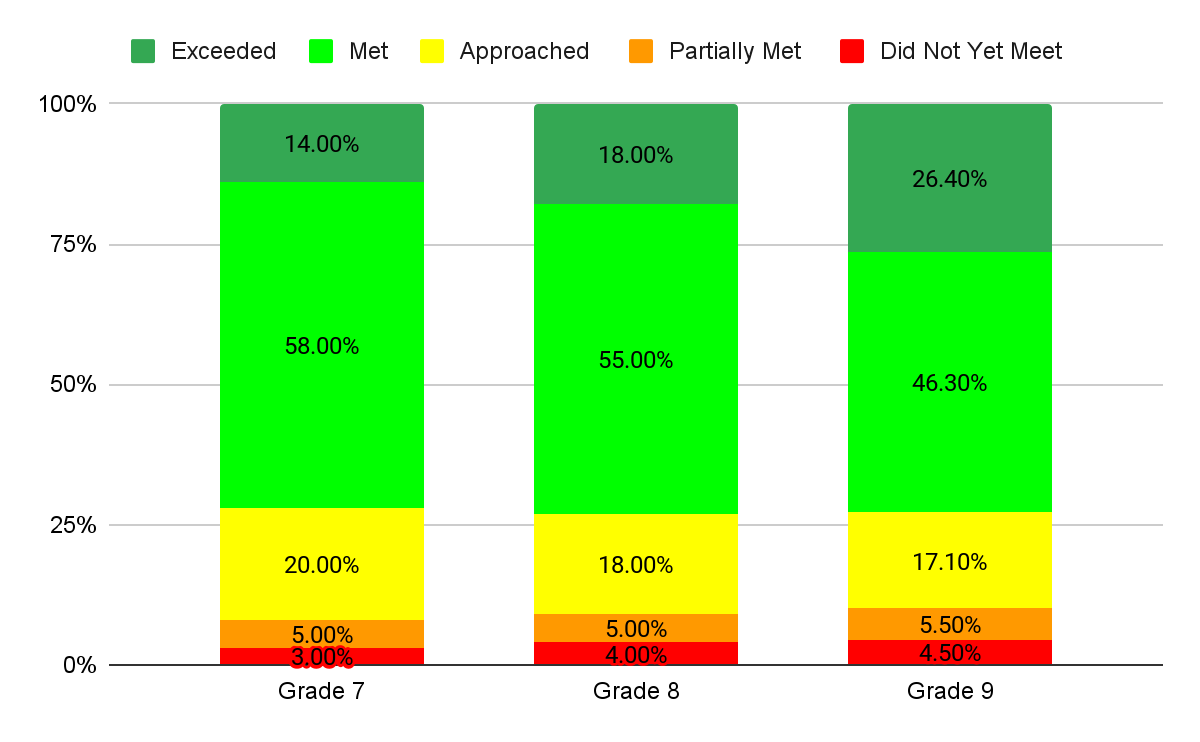 Setting our Data Lens….
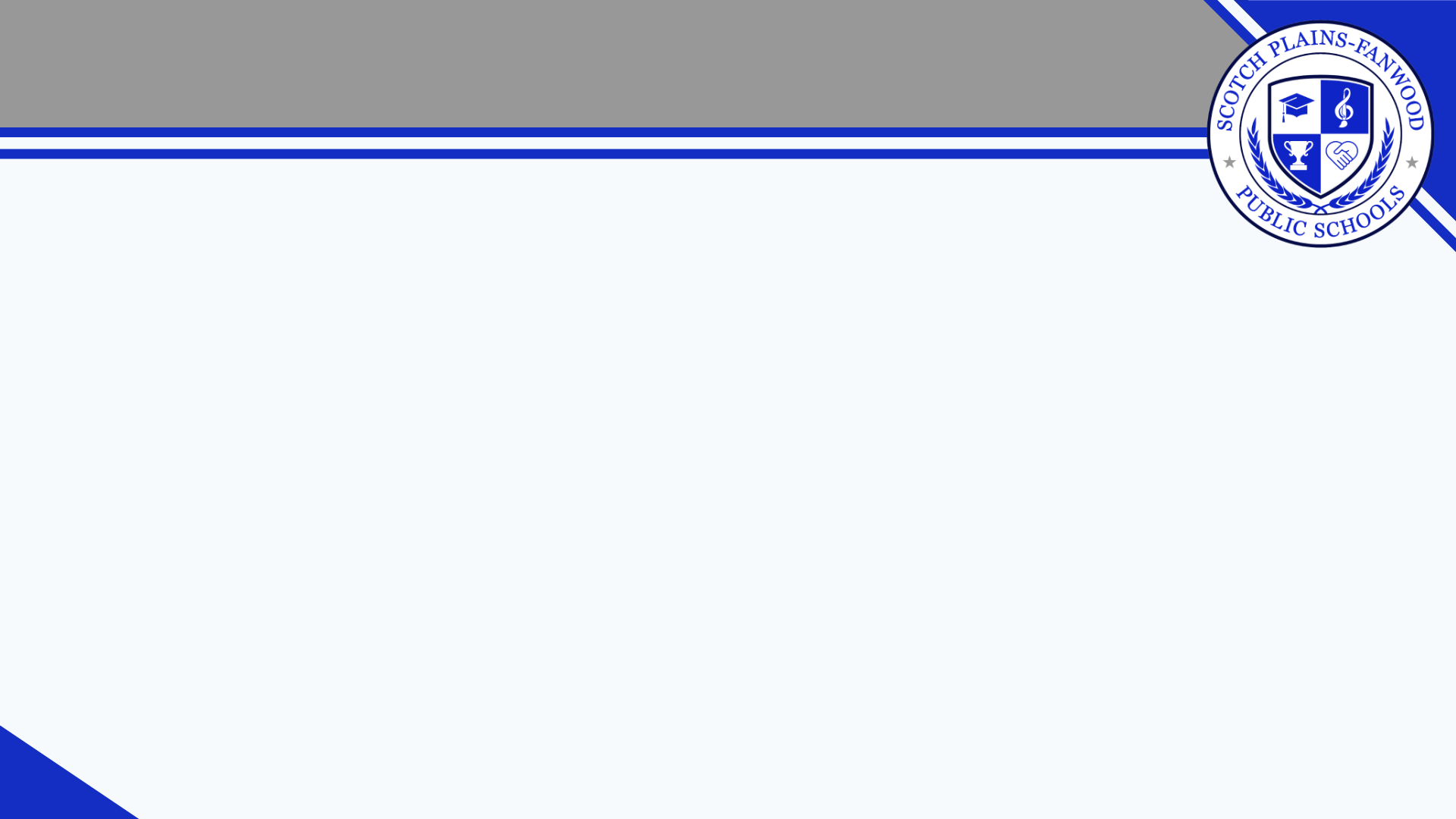 ACHIEVEMENT BY DEMOGRAPHIC GROUPS
ELA 


DATA IS PRESENTED BY 
PERCENTAGE OF STUDENTS MEETING/EXCEEDING EXPECTATIONS
Percentage of Students Meeting/Exceeding Expectations - ELA
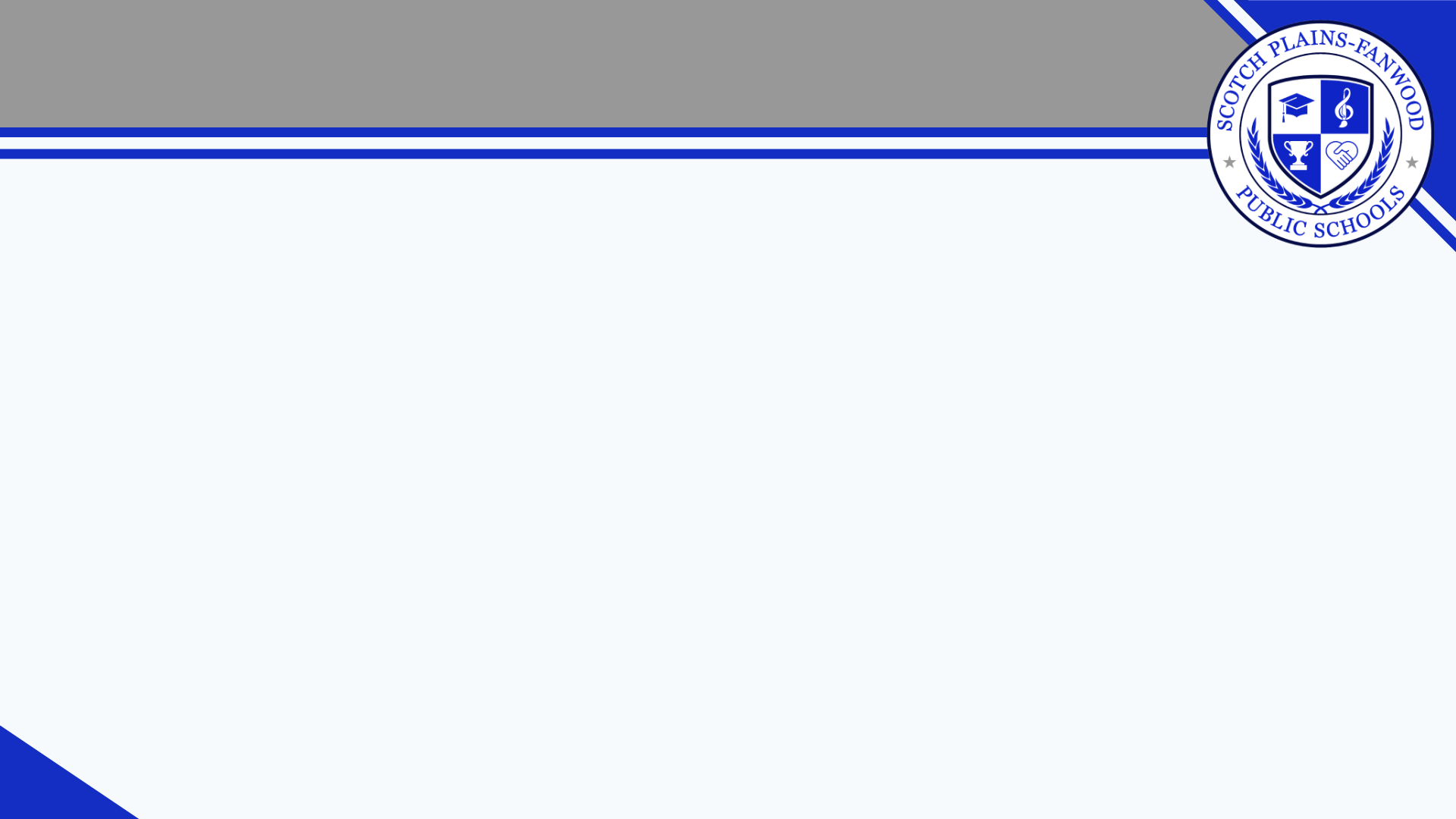 Percentage of Students Meeting/Exceeding Expectations - ELA
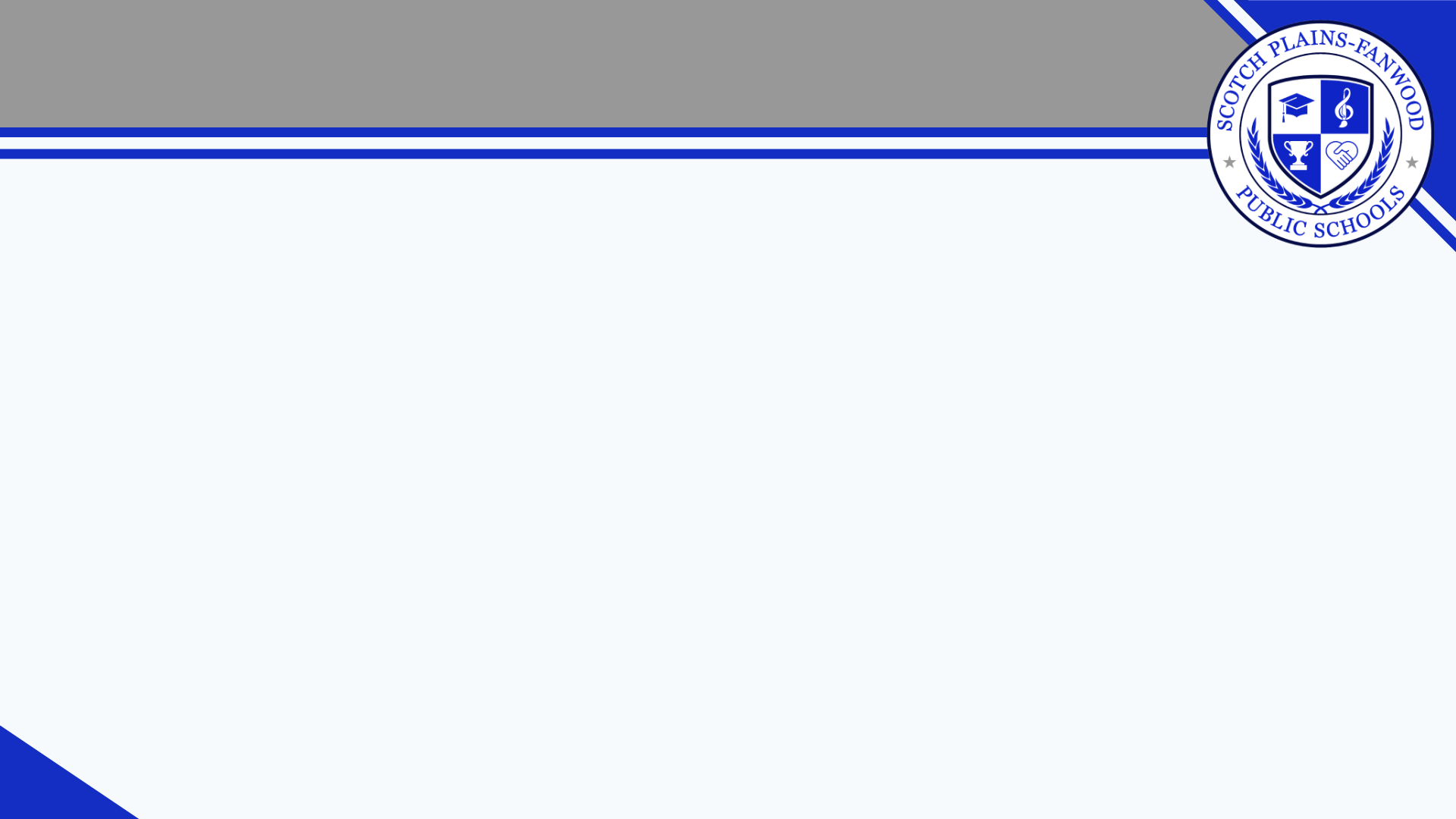 Percentage of Students Meeting/Exceeding Expectations - ELA
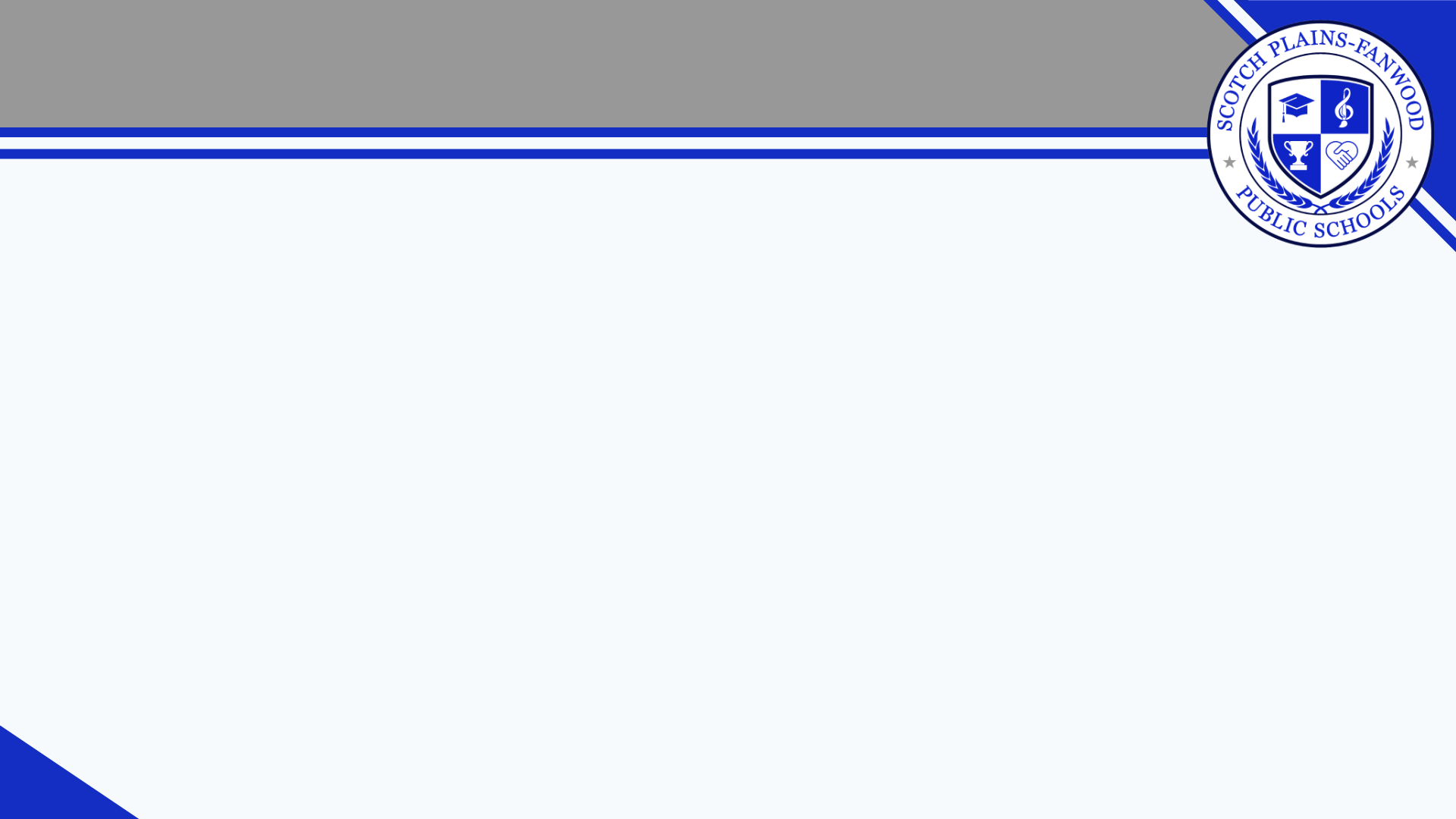 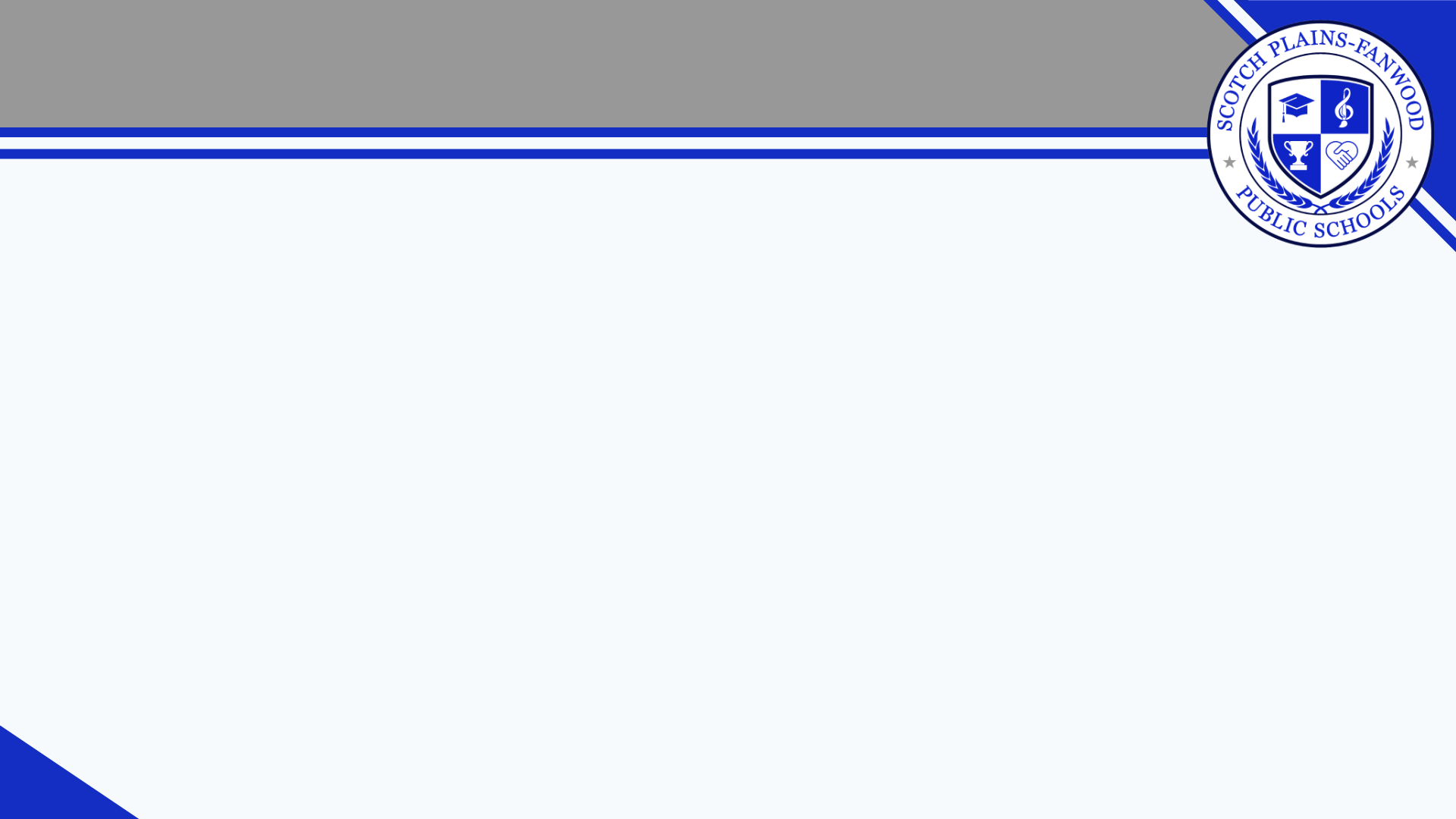 English Language Arts
Summary Observations and Next Steps
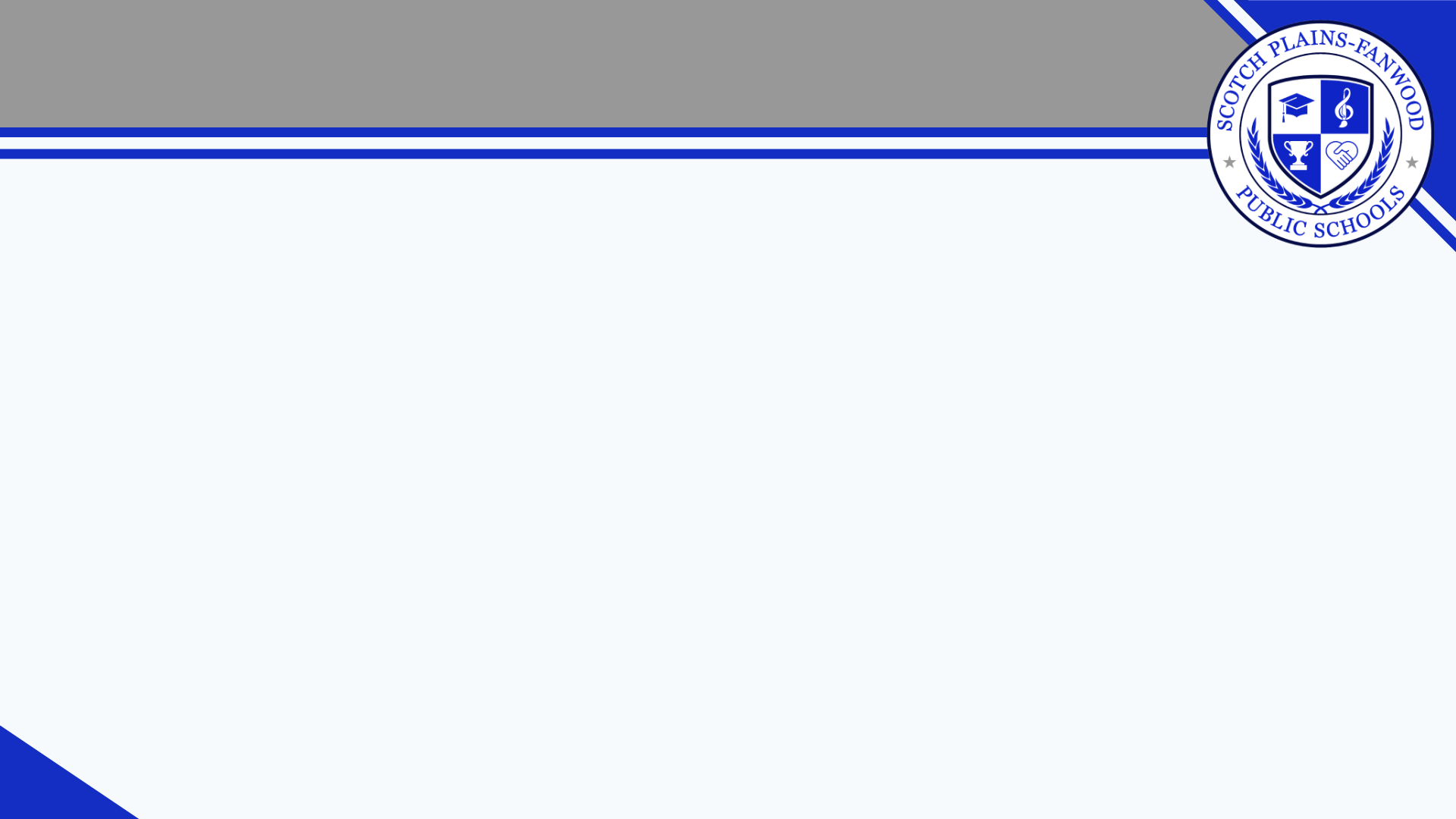 Summary Observations: ELA
Consistent above-state-average performance across all grades
Ongoing increase in ELA proficiency rates
Improved performance across diverse demographic groups
Growth in complex nonfiction comprehension skills
Need for continued focus on literary analysis in some grades
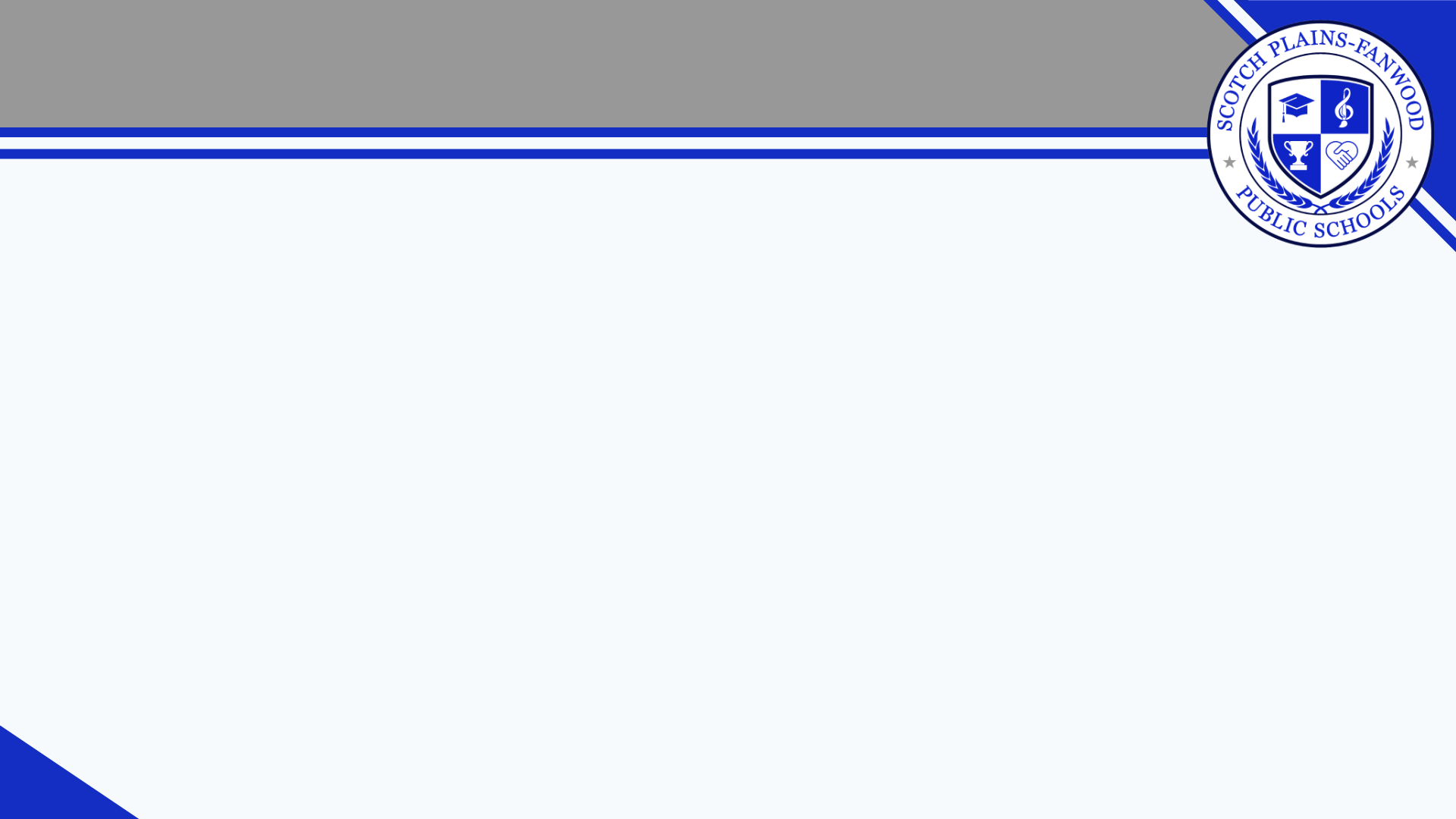 Next Steps: ELA
Leverage diverse assessments for targeted professional development and advanced literacy instruction
Enhance literary analysis instruction in elementary grades
Strengthen cross-curricular support for complex text comprehension
Refine 5th Grade Teaming and content-specific planning
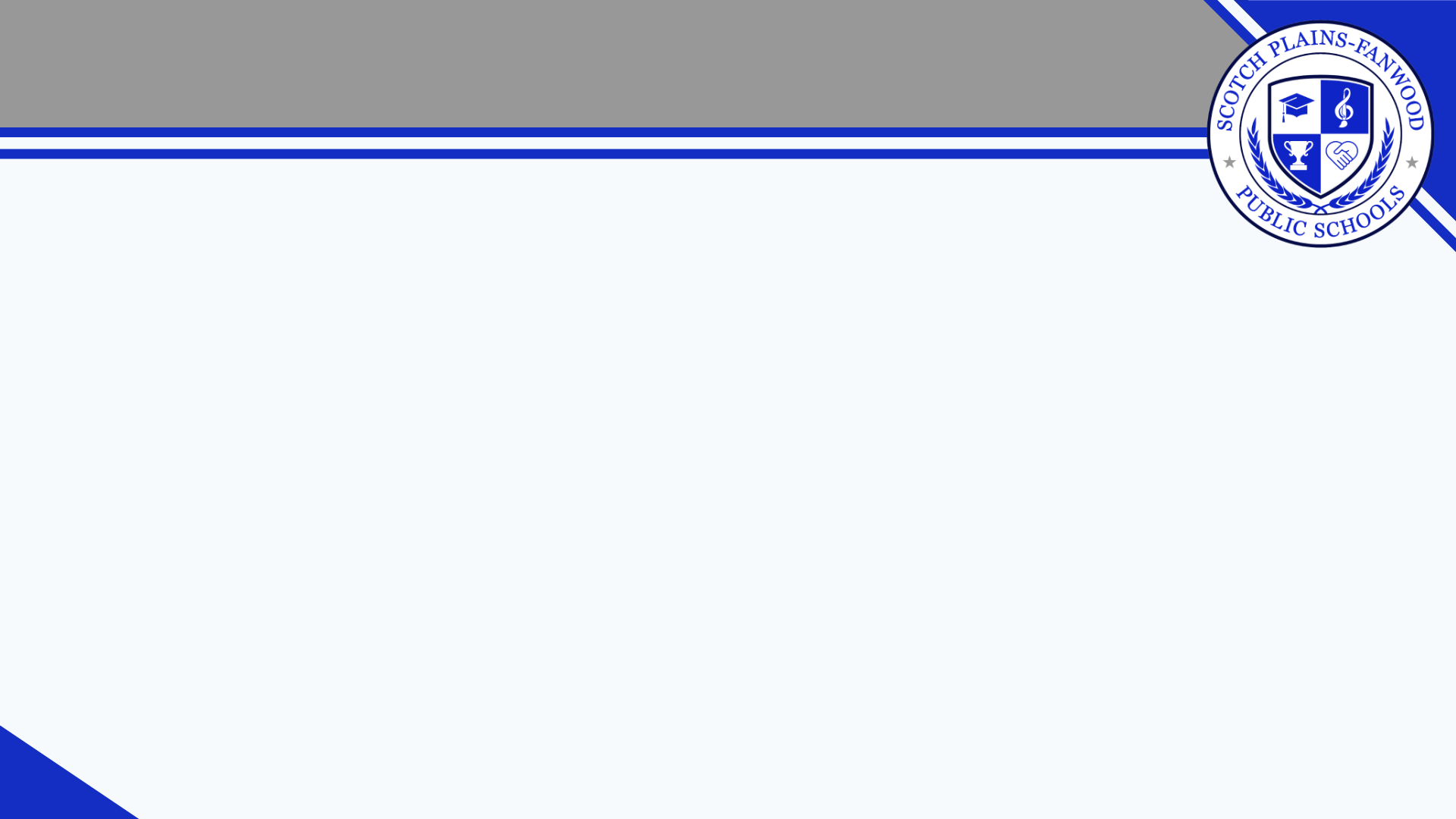 Mathematics
2024 SPF Math 3-Geometry at a Glance
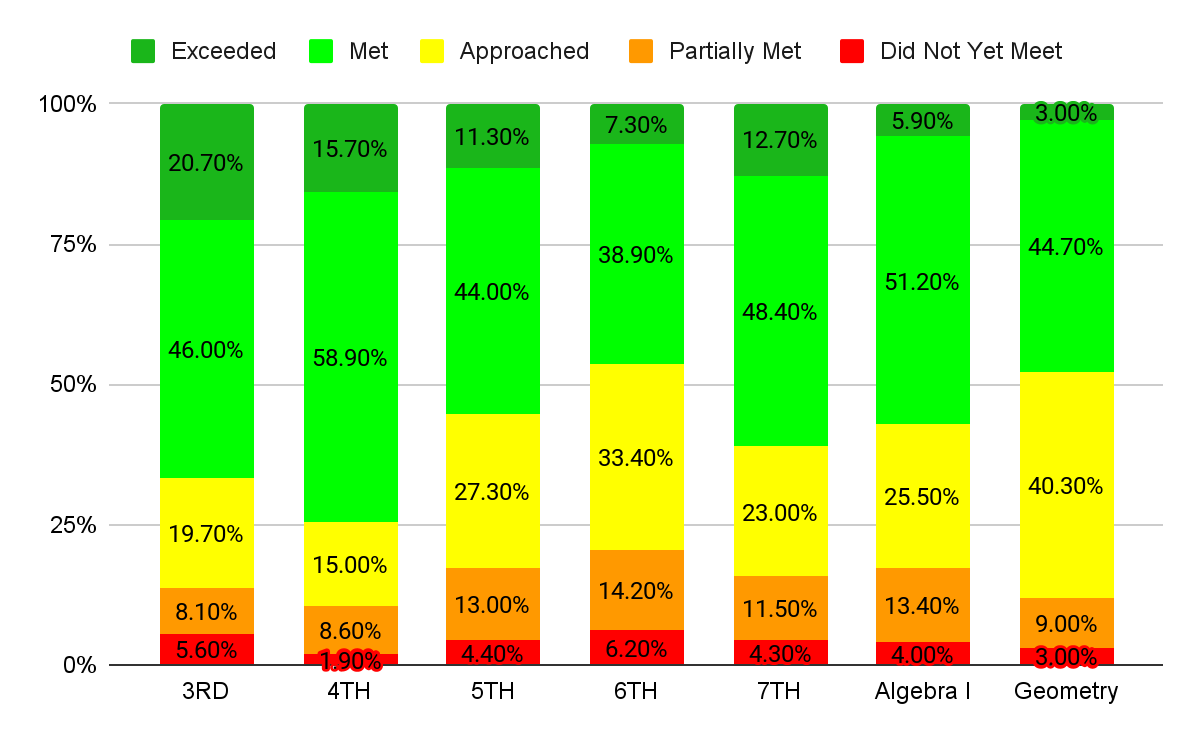 Setting our Data Lens….
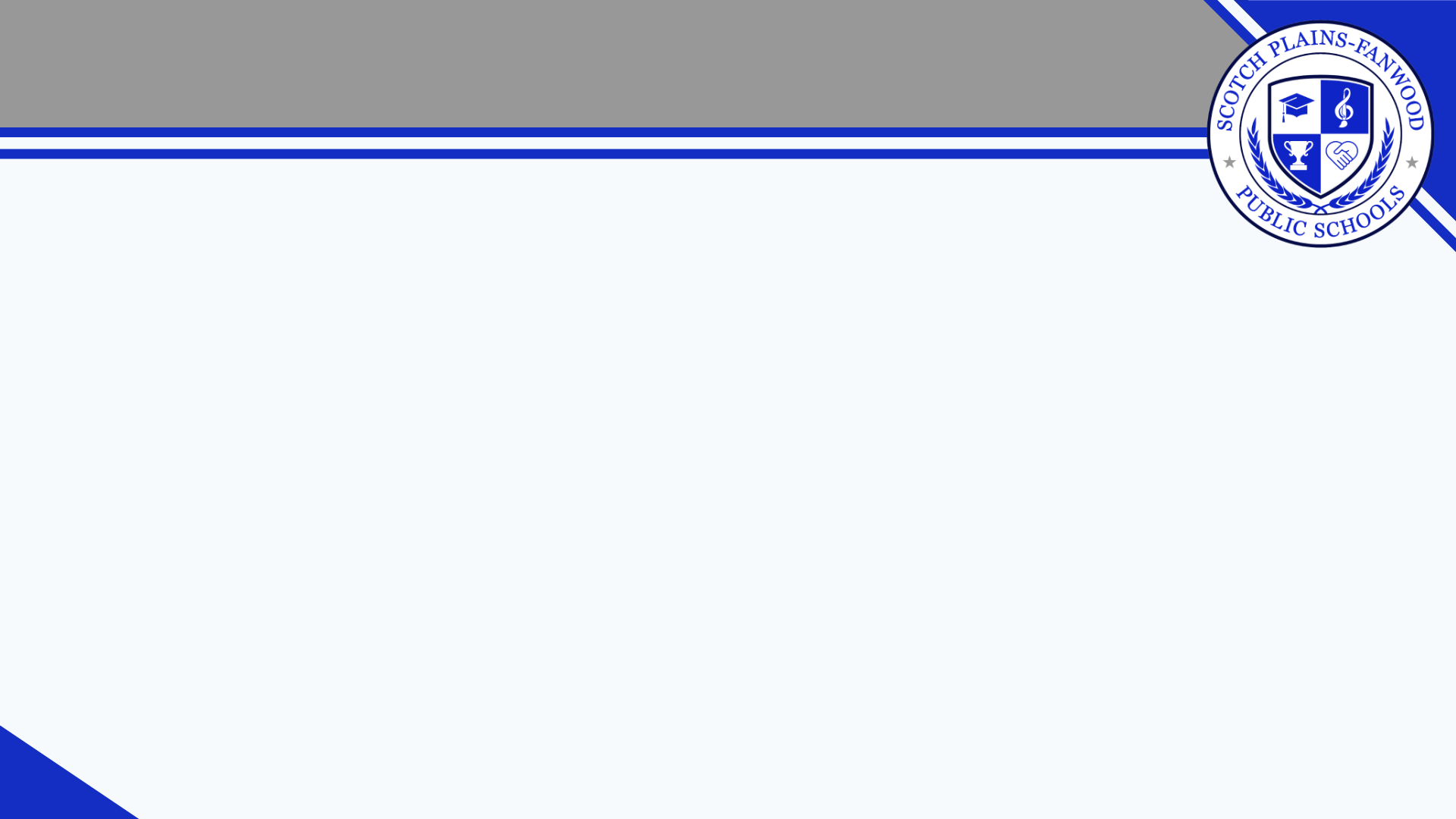 GRADE LEVEL ACHIEVEMENT OVER 3 YEARS
(DIFFERENT STUDENTS EACH YEAR) 


DATA IS PRESENTED BY PERCENTAGE OF STUDENTS SCORING AT EACH LEVEL
Math 3 (2022 to 2024)
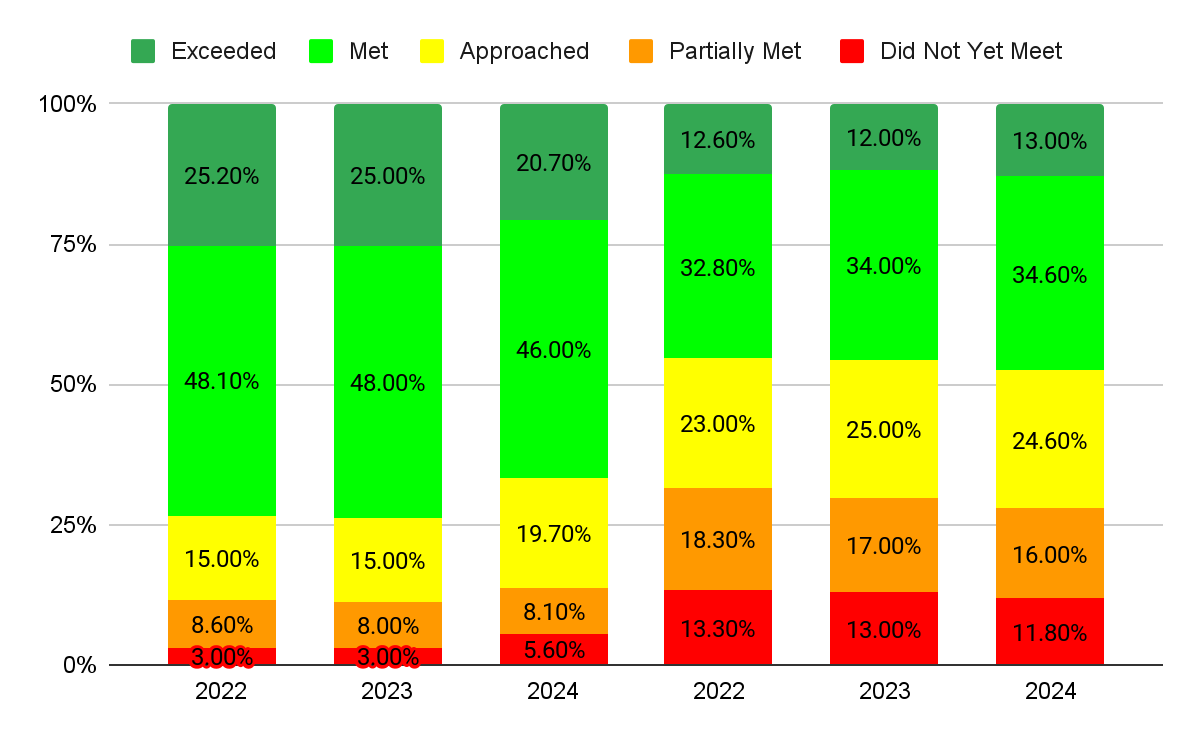 SPF
NJ
Math 4 (2022 to 2024)
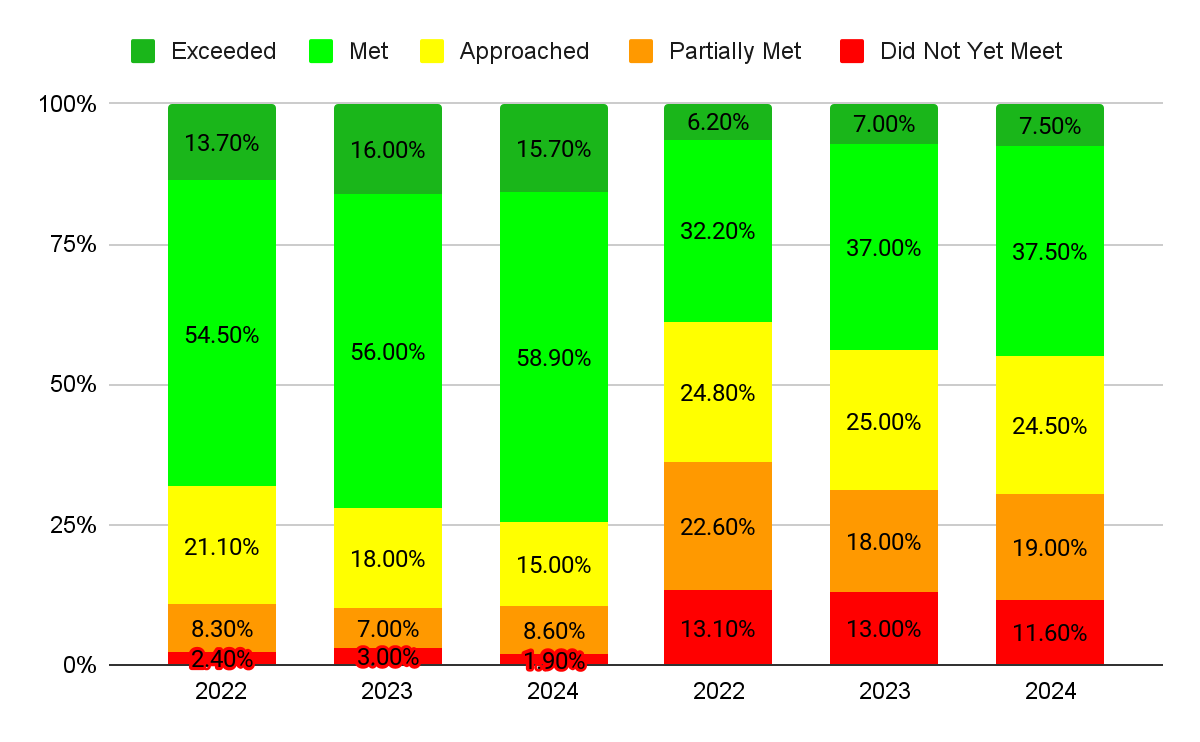 SPF
NJ
Math 5 (2022 to 2024)
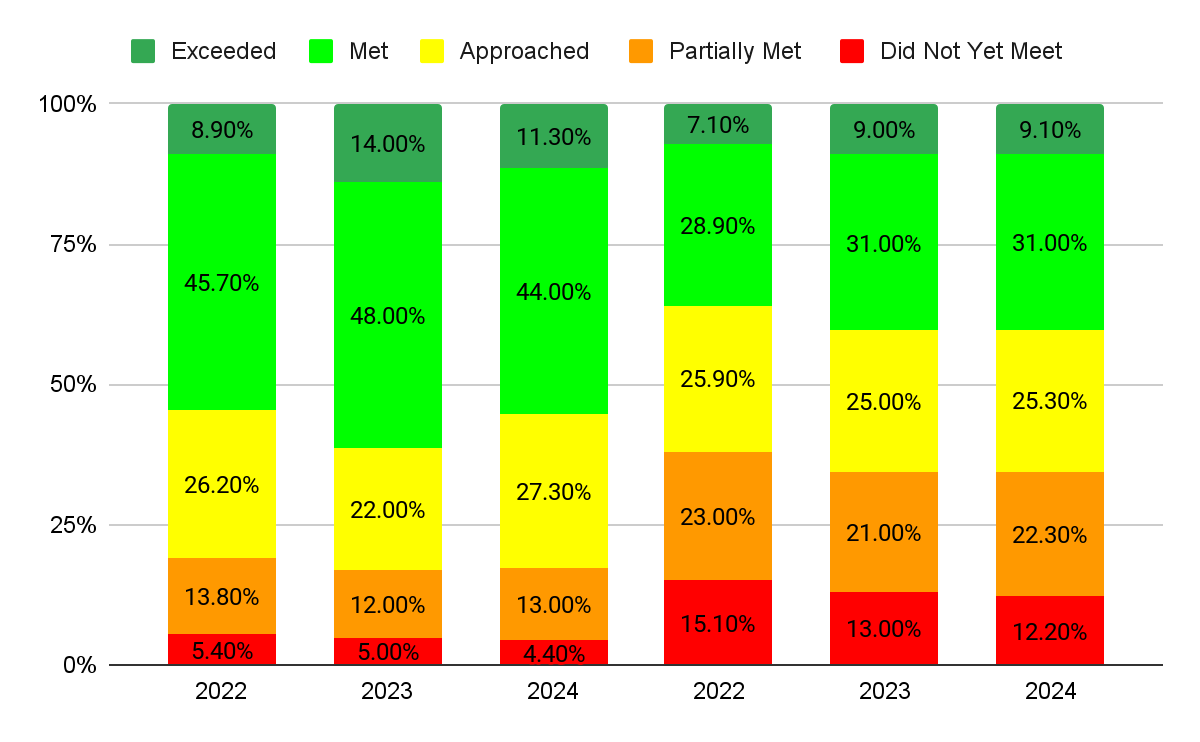 SPF
NJ
Math 6 (2022 to 2024)
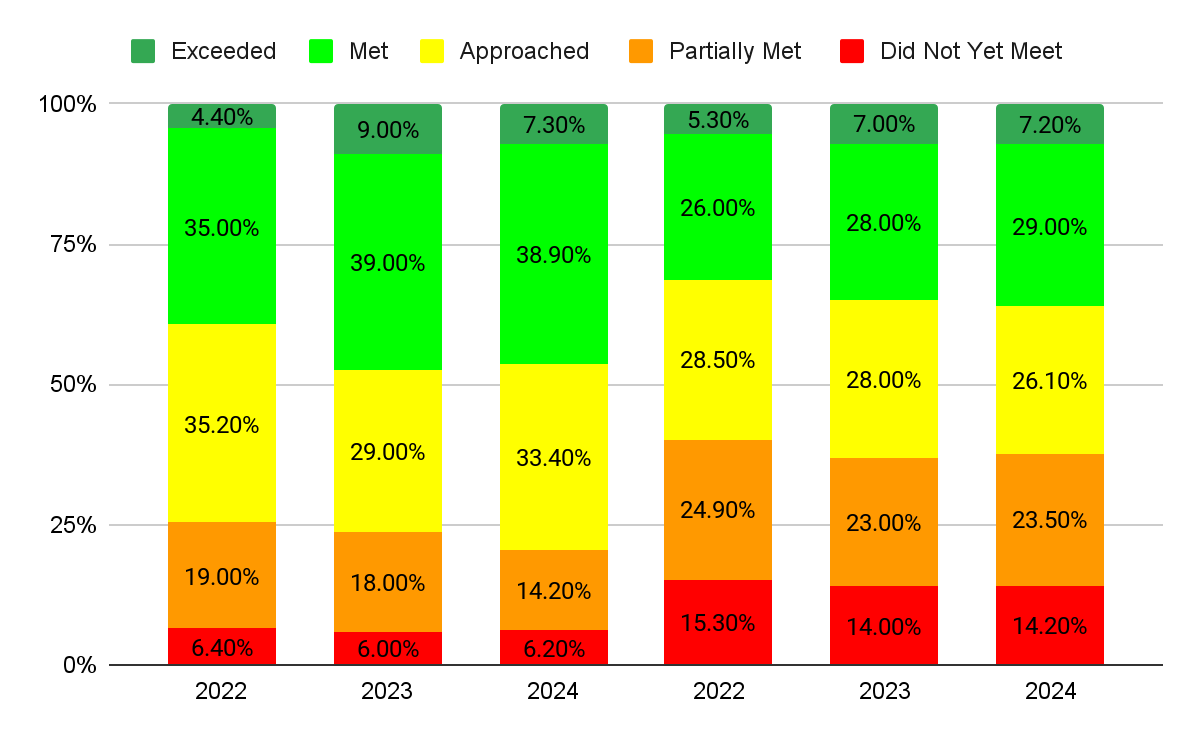 SPF
NJ
Math 7 (2022 to 2024)
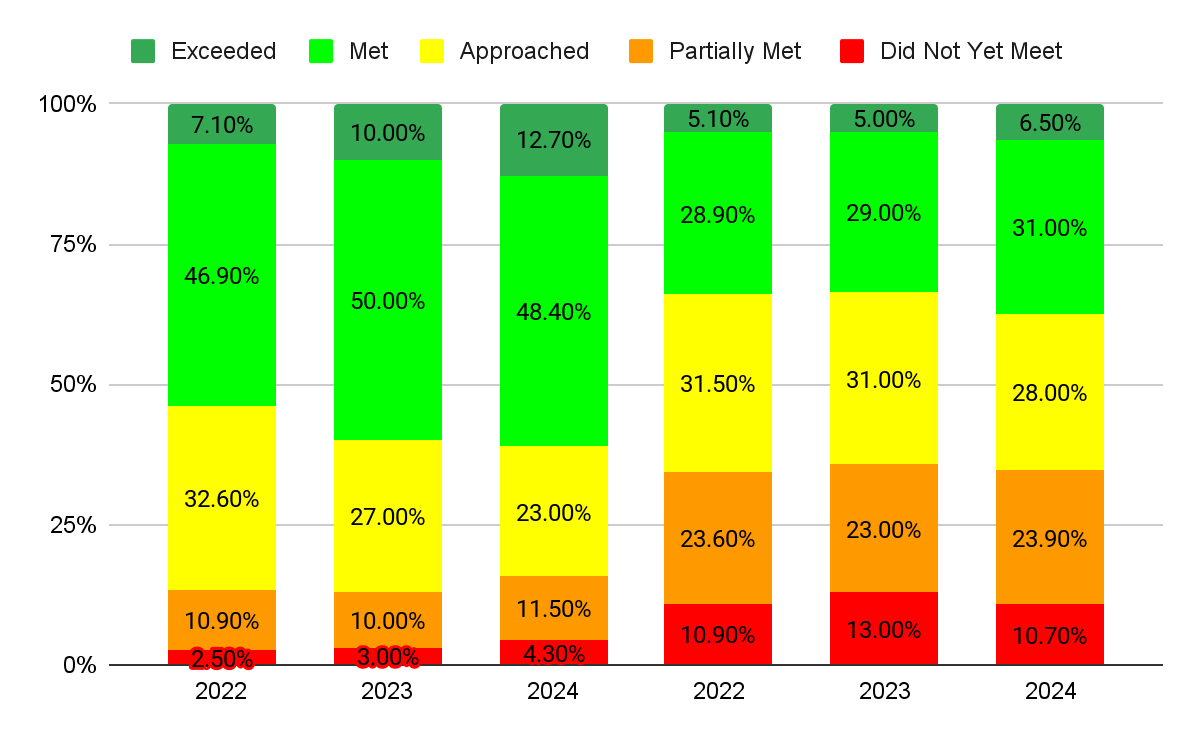 SPF
NJ
Algebra I (2022 to 2024)
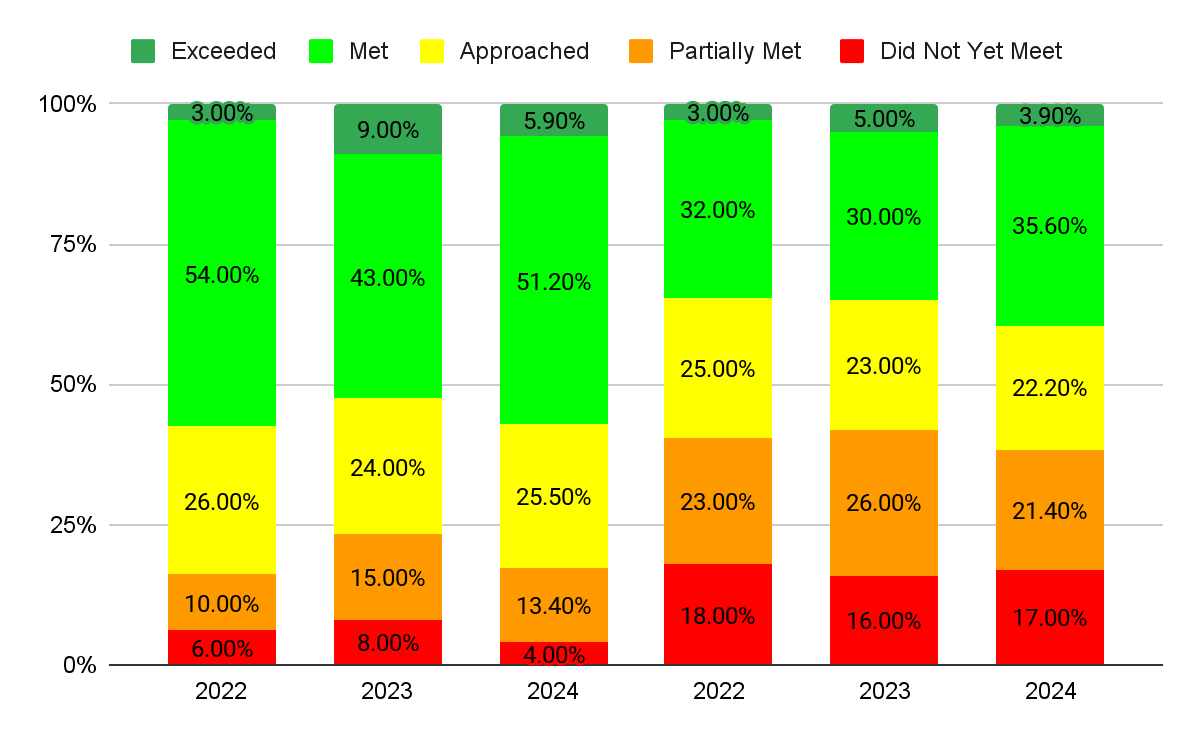 SPF
NJ
Geometry (2022 to 2024)
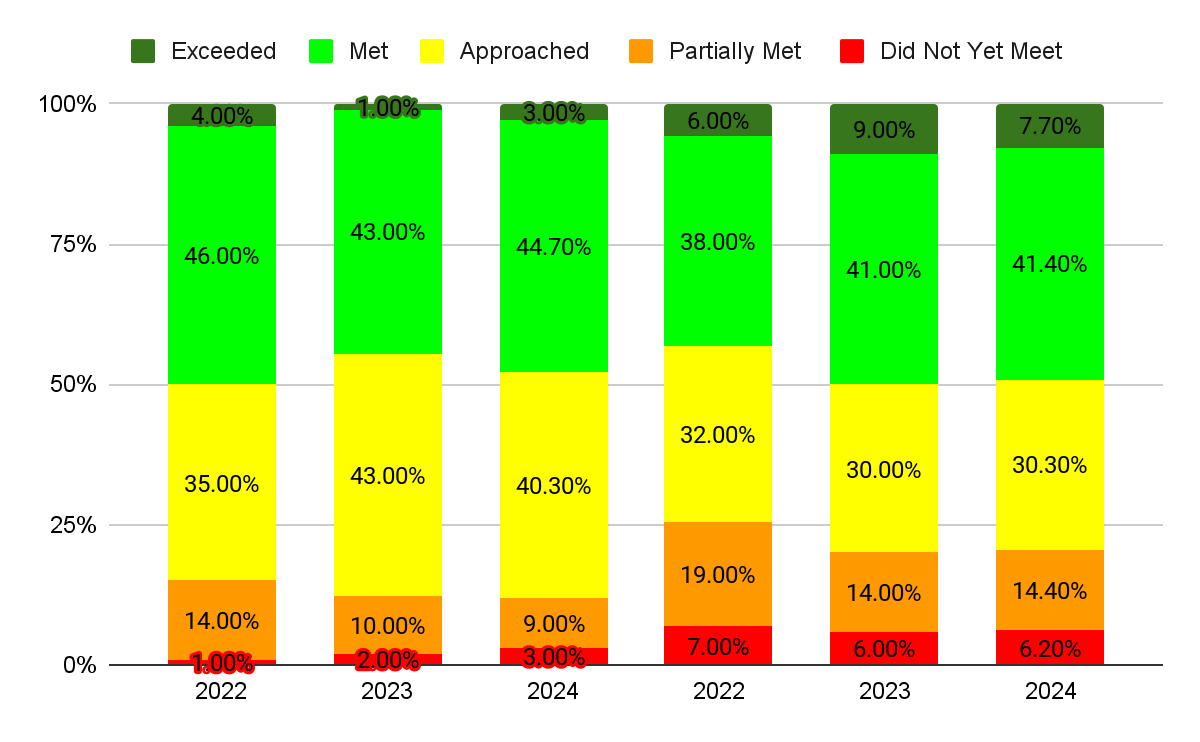 SPF
NJ
Setting our Data Lens….
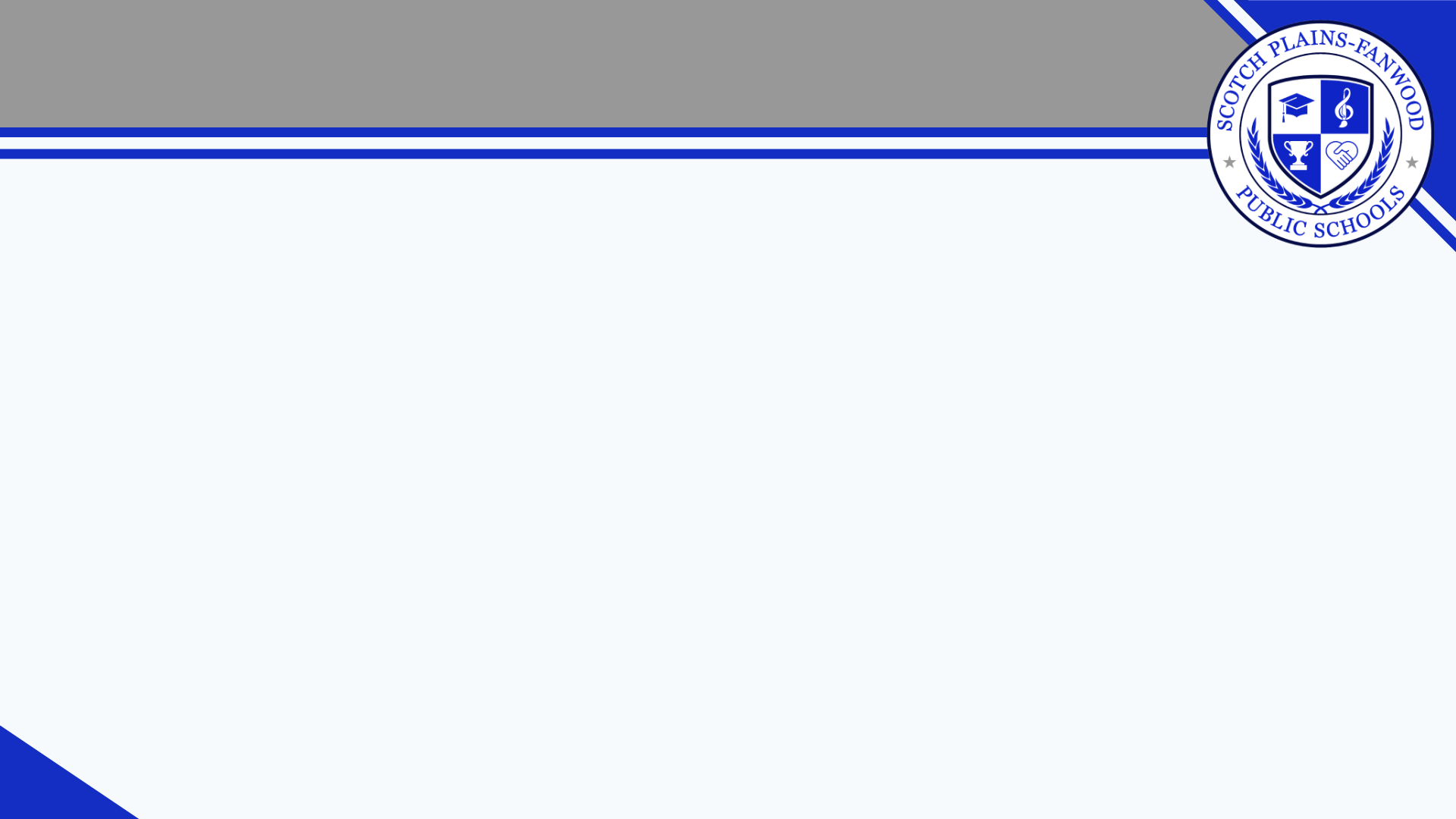 COHORT GROWTH IN MATH
DIFFERENT GRADE LEVELS - SAME STUDENTS 


DATA IS PRESENTED BY PERCENTAGE OF STUDENTS SCORING AT EACH LEVEL
Current Grade 5 (Math Cohort Growth Grade 3 to Grade 4)
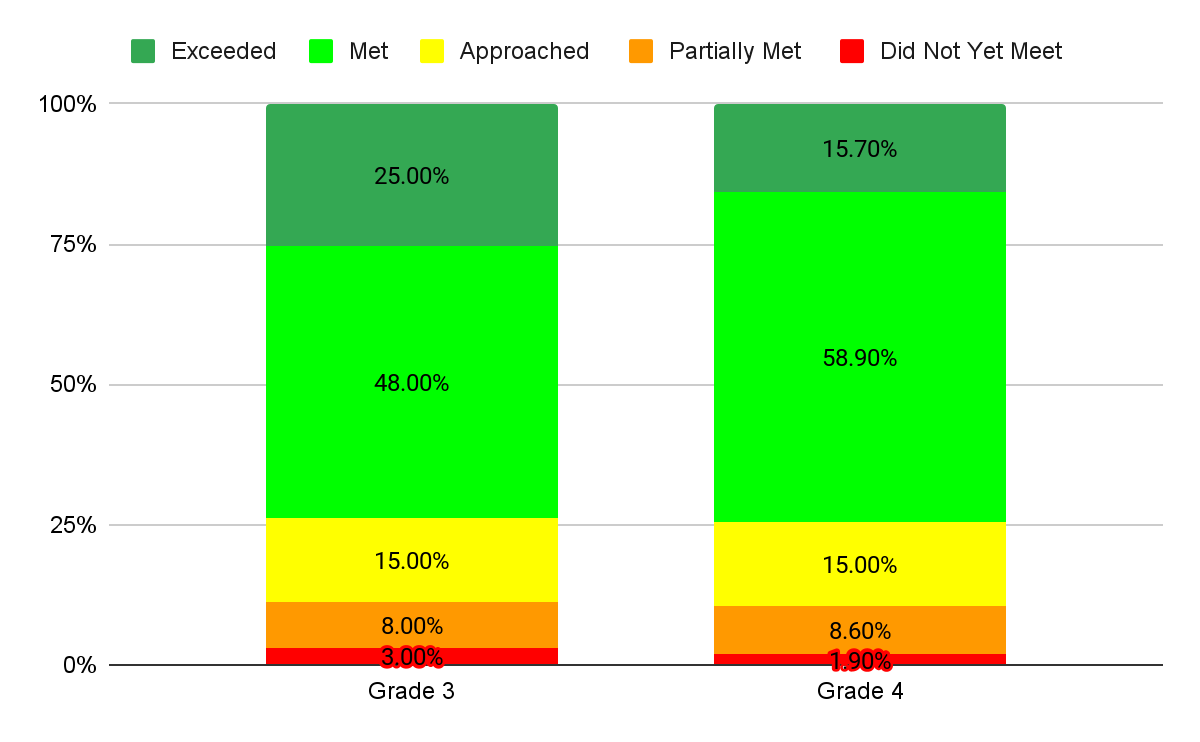 Current Grade 6 (Math Cohort Growth - Grade 3 to Grade 5)
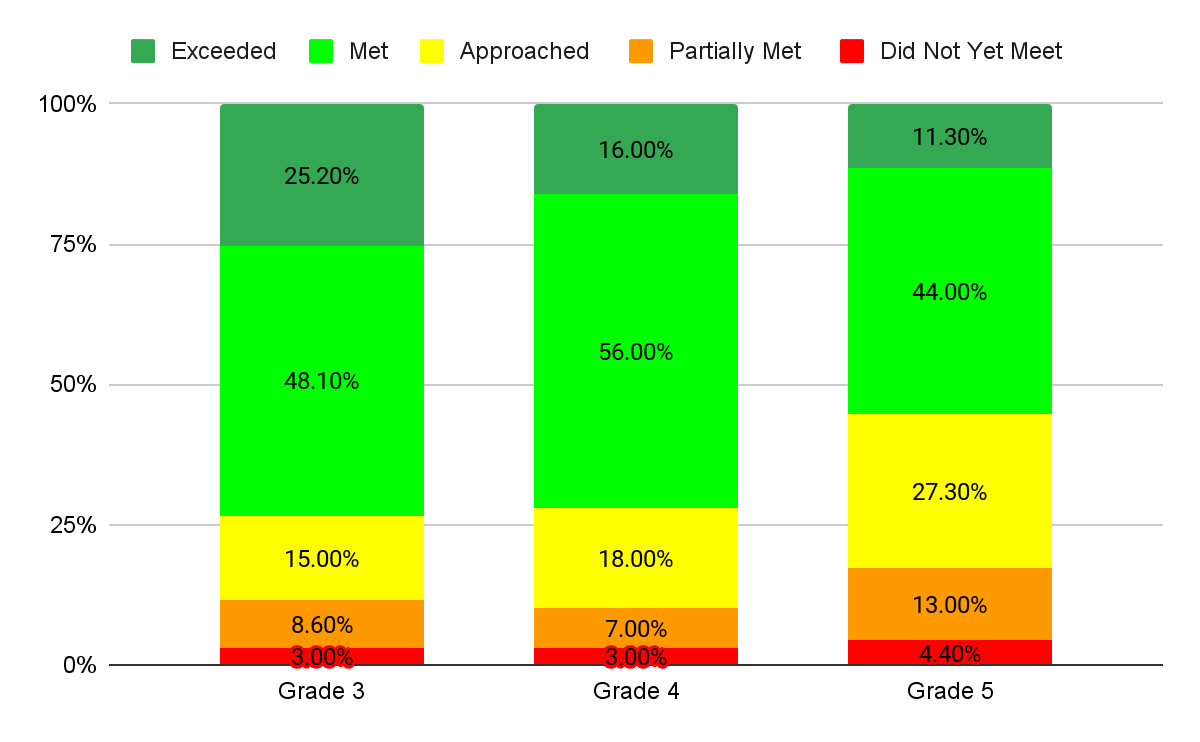 Current Grade 7 (Math Cohort Growth - Grade 4 to Grade 6)
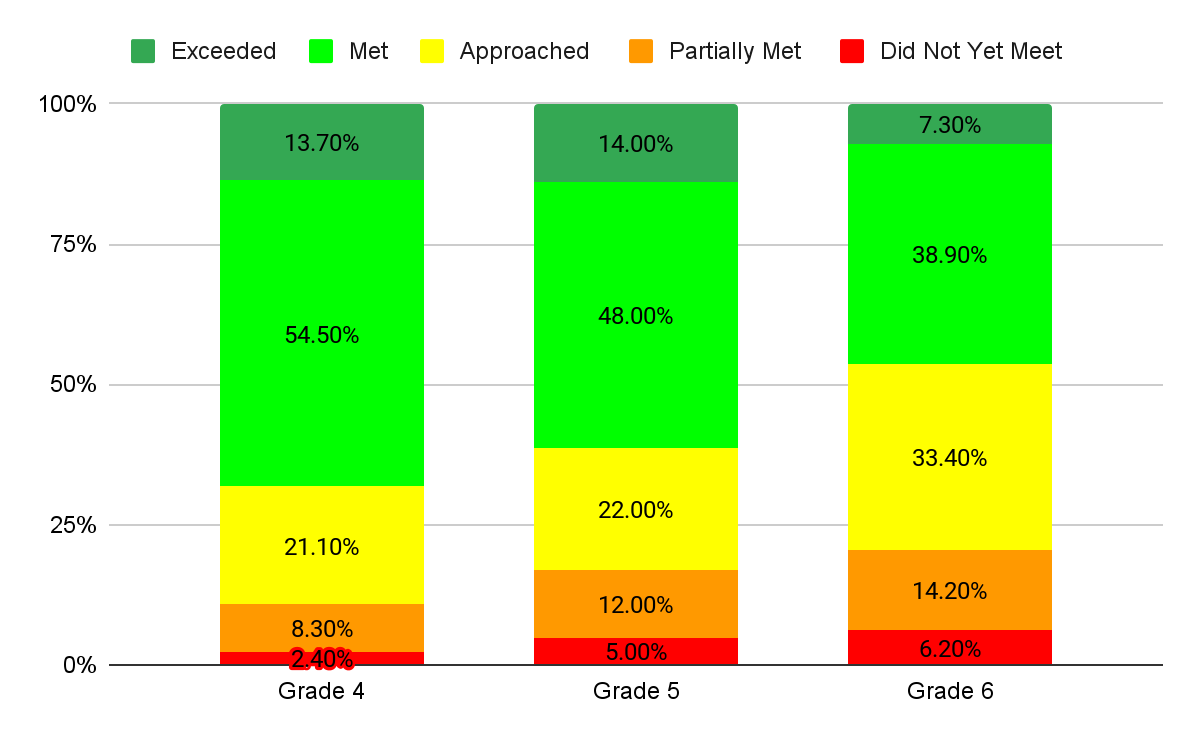 Current Grade 8 (Math Cohort Growth - Grade 3 to Grade 7)
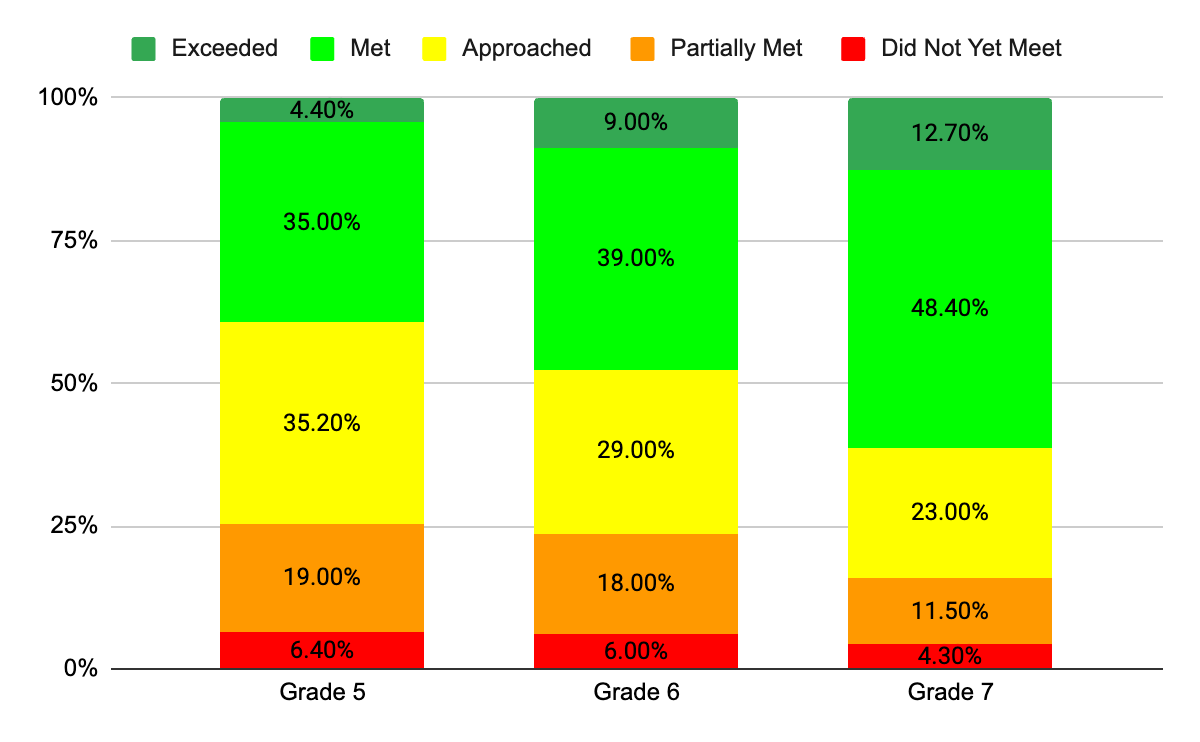 Setting our Data Lens….
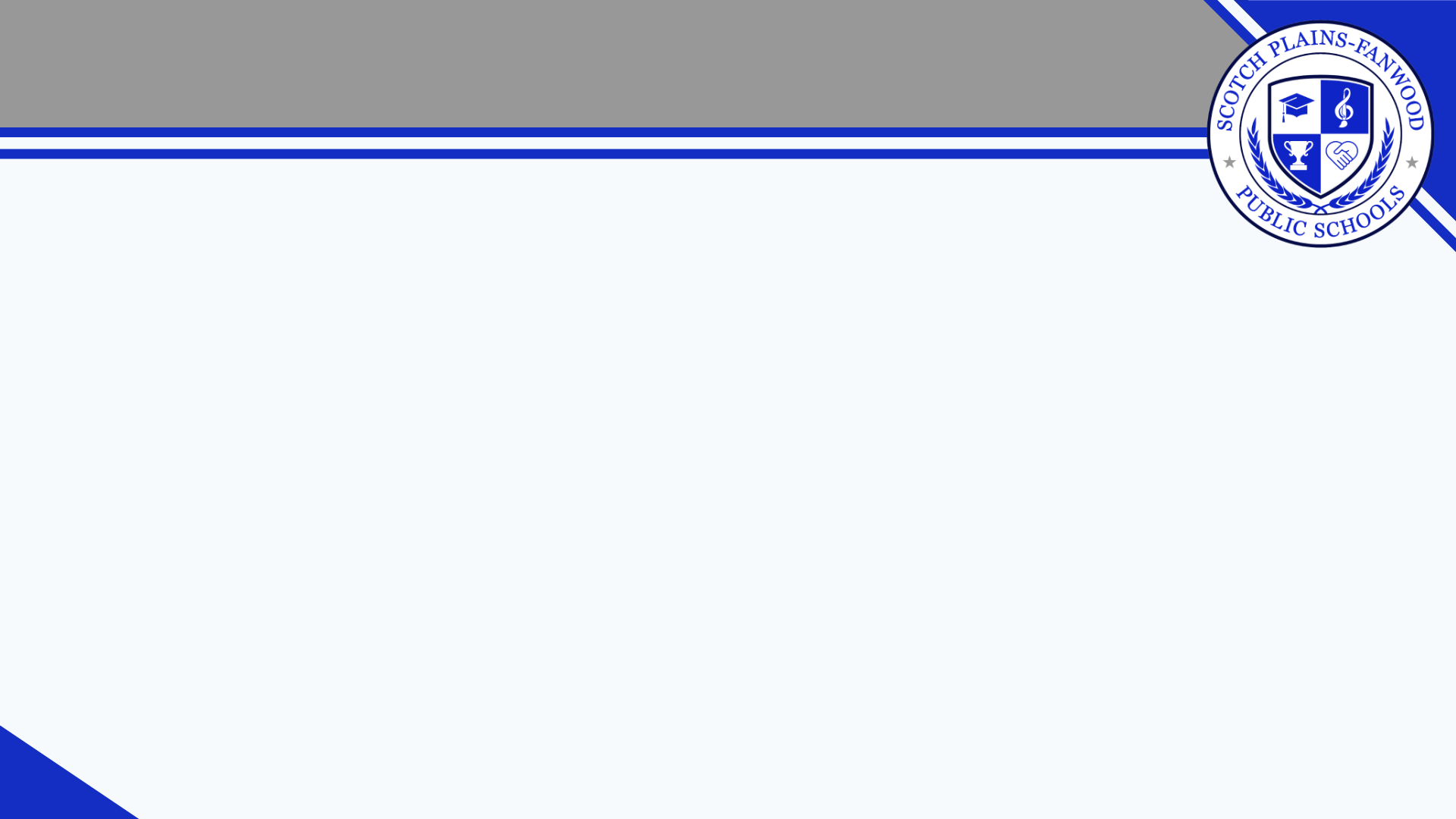 ACHIEVEMENT BY DEMOGRAPHIC GROUPS
Mathematics 


DATA IS PRESENTED BY 
PERCENTAGE OF STUDENTS MEETING/EXCEEDING EXPECTATIONS
Percentage of Students Meeting/Exceeding Expectations - Math
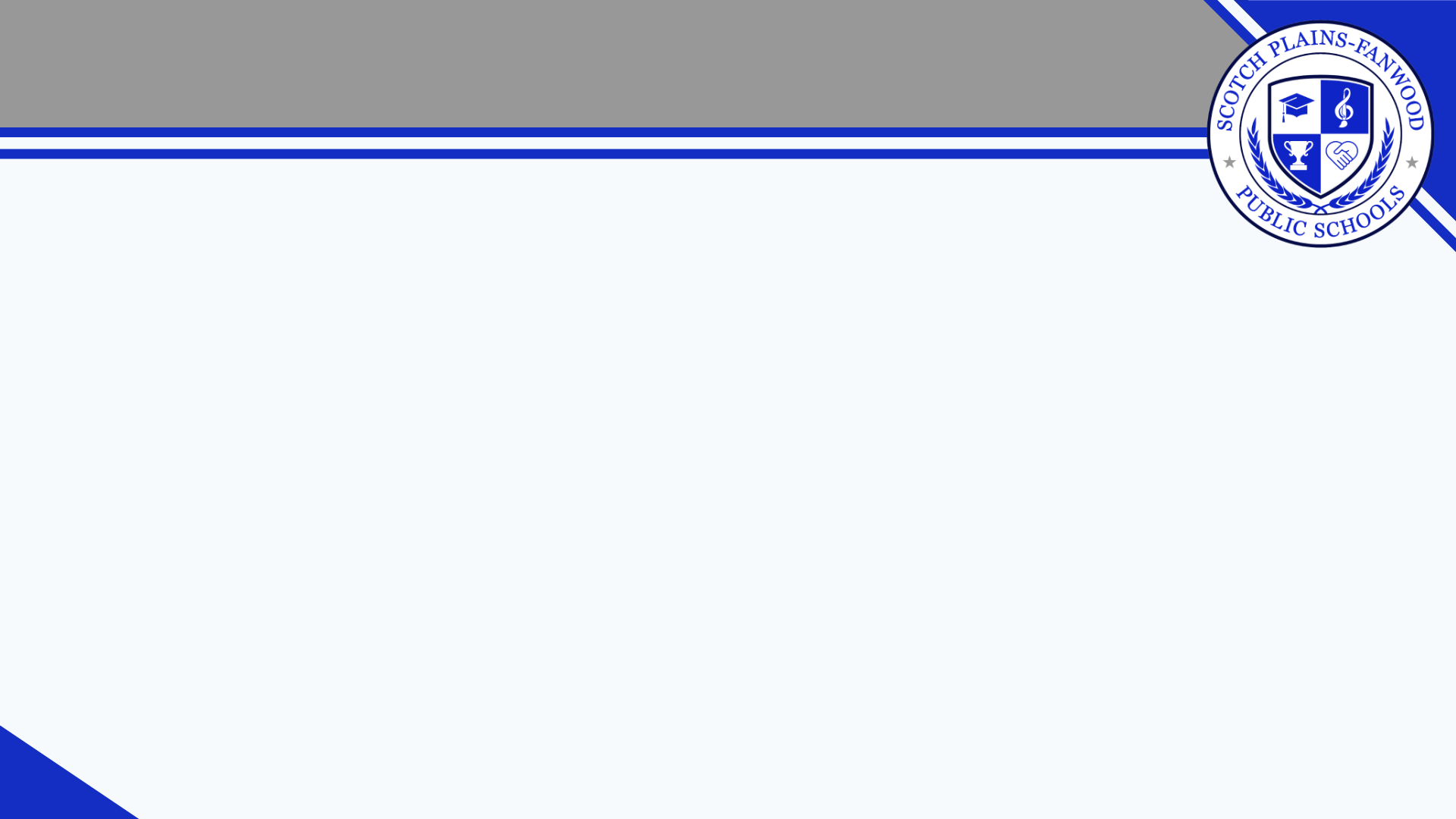 Percentage of Students Meeting/Exceeding Expectations - Math
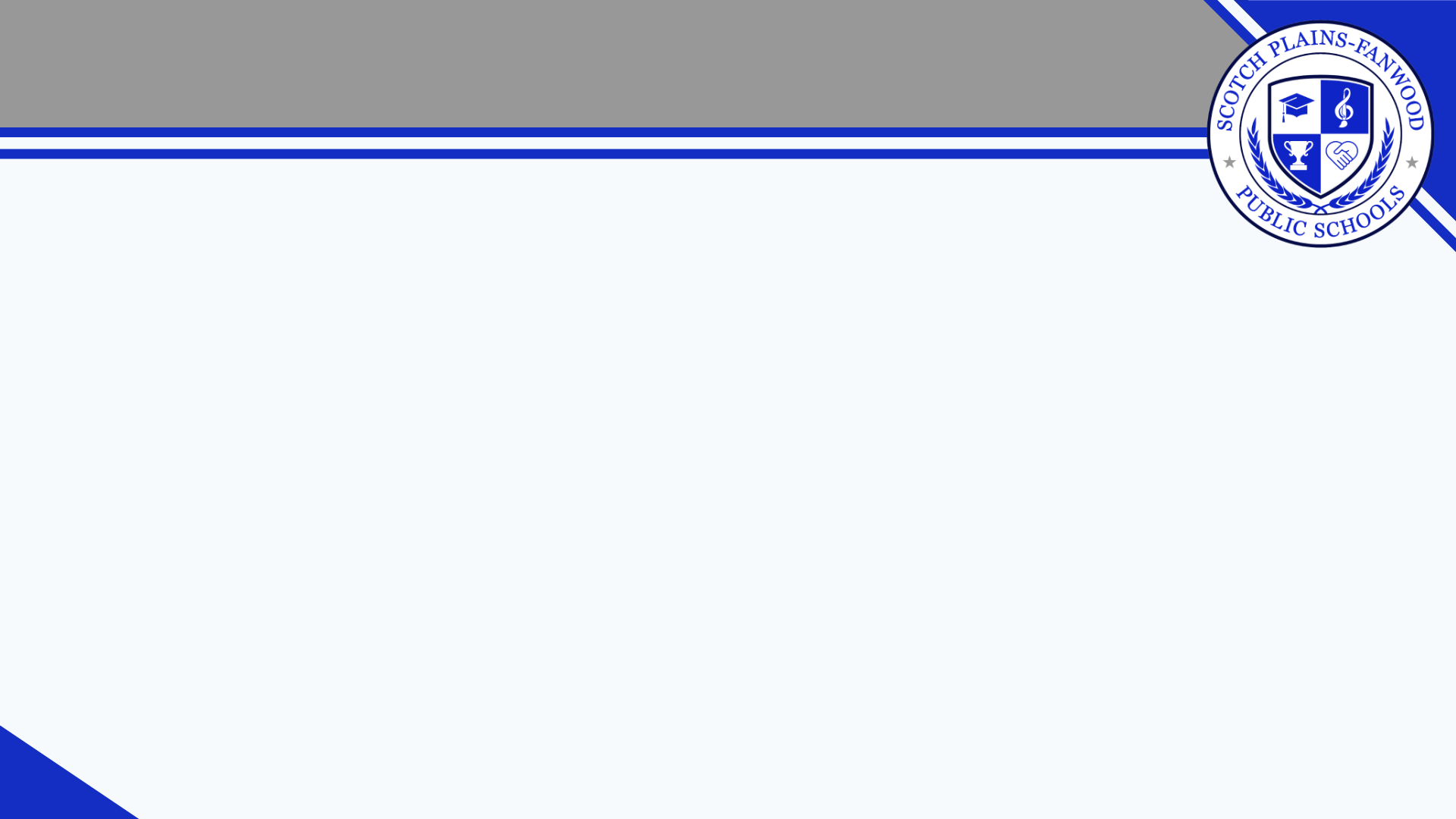 Percentage of Students Meeting/Exceeding Expectations - Math
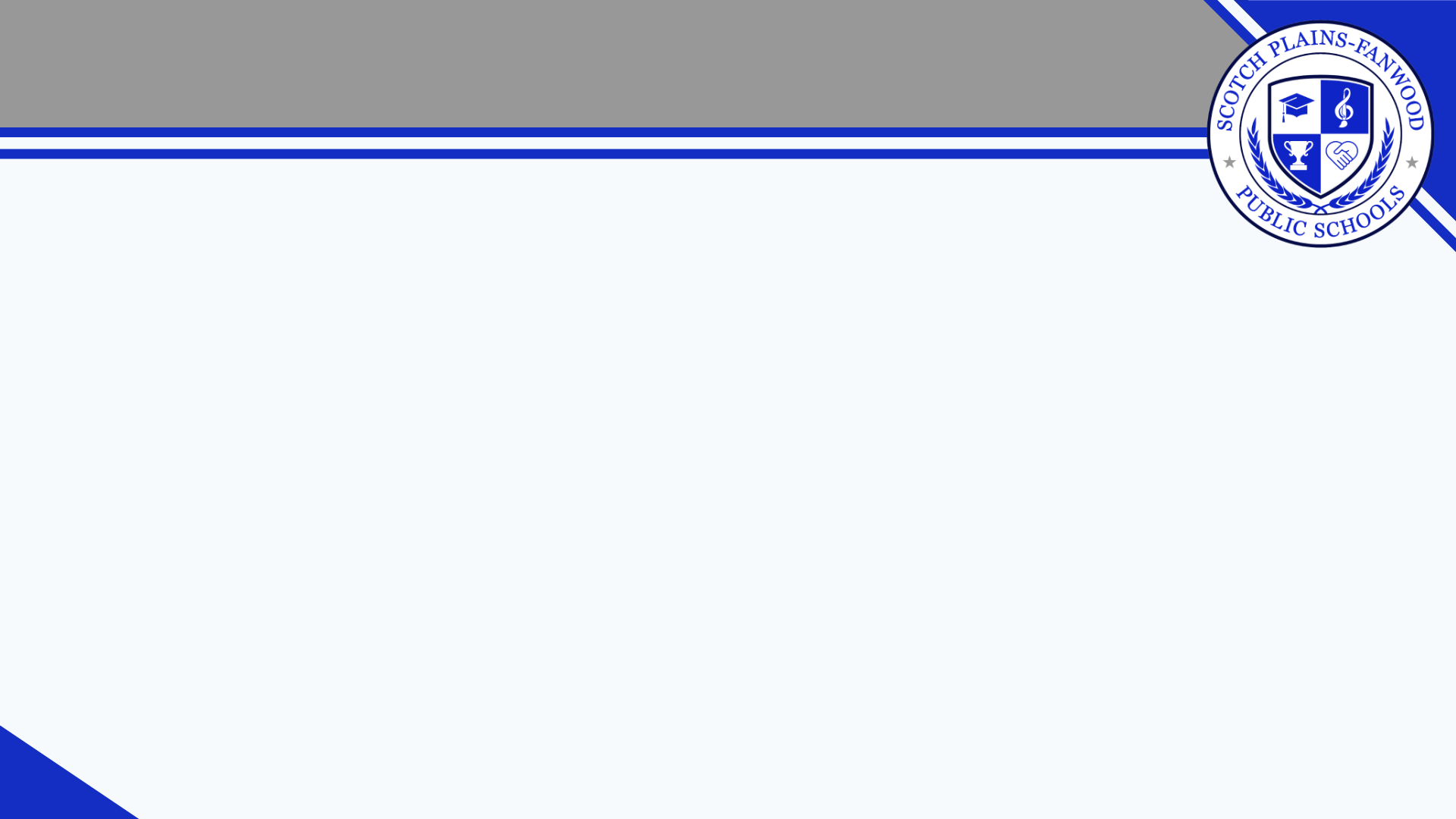 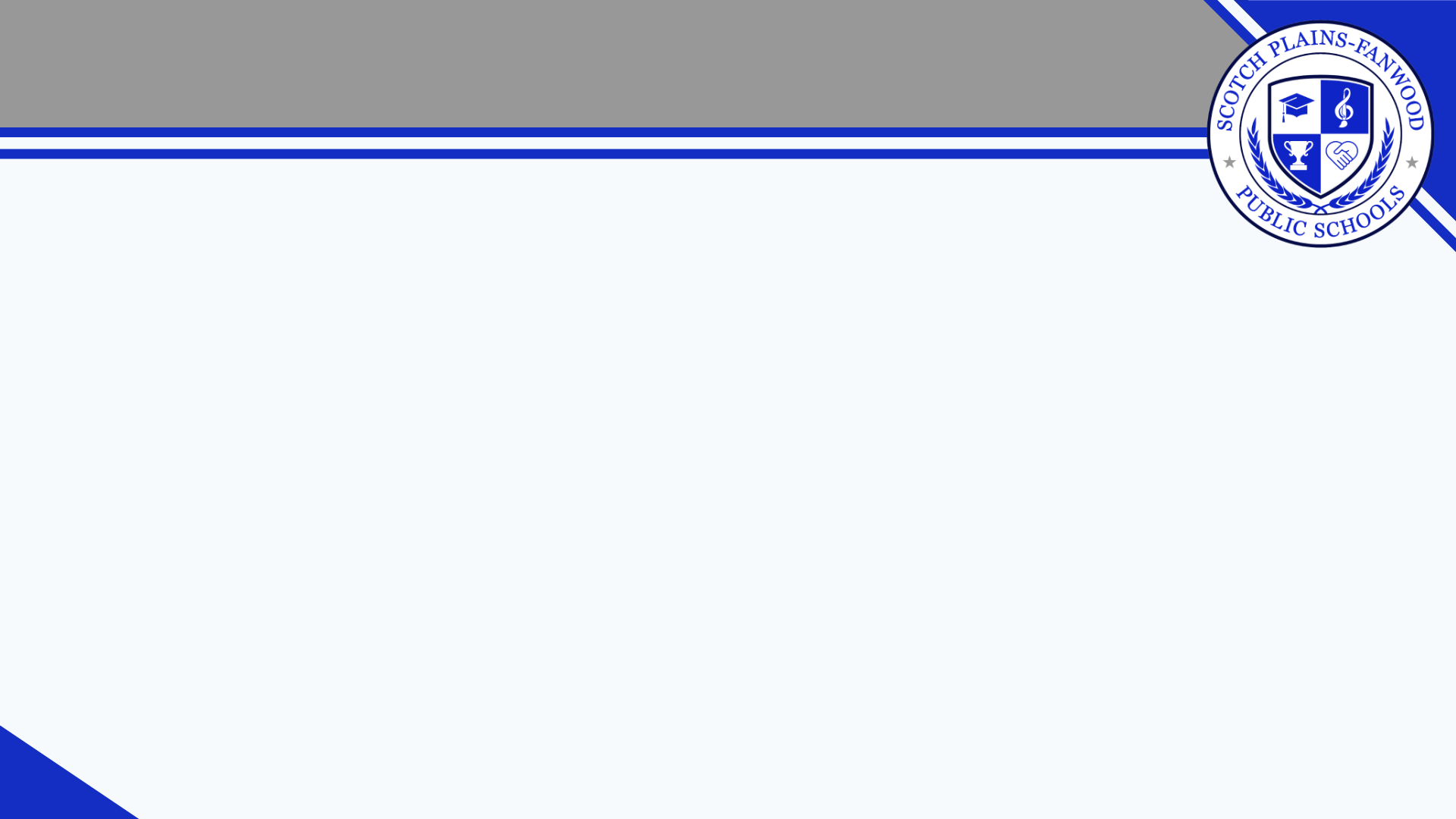 Mathematics
Summary Observations and Next Steps
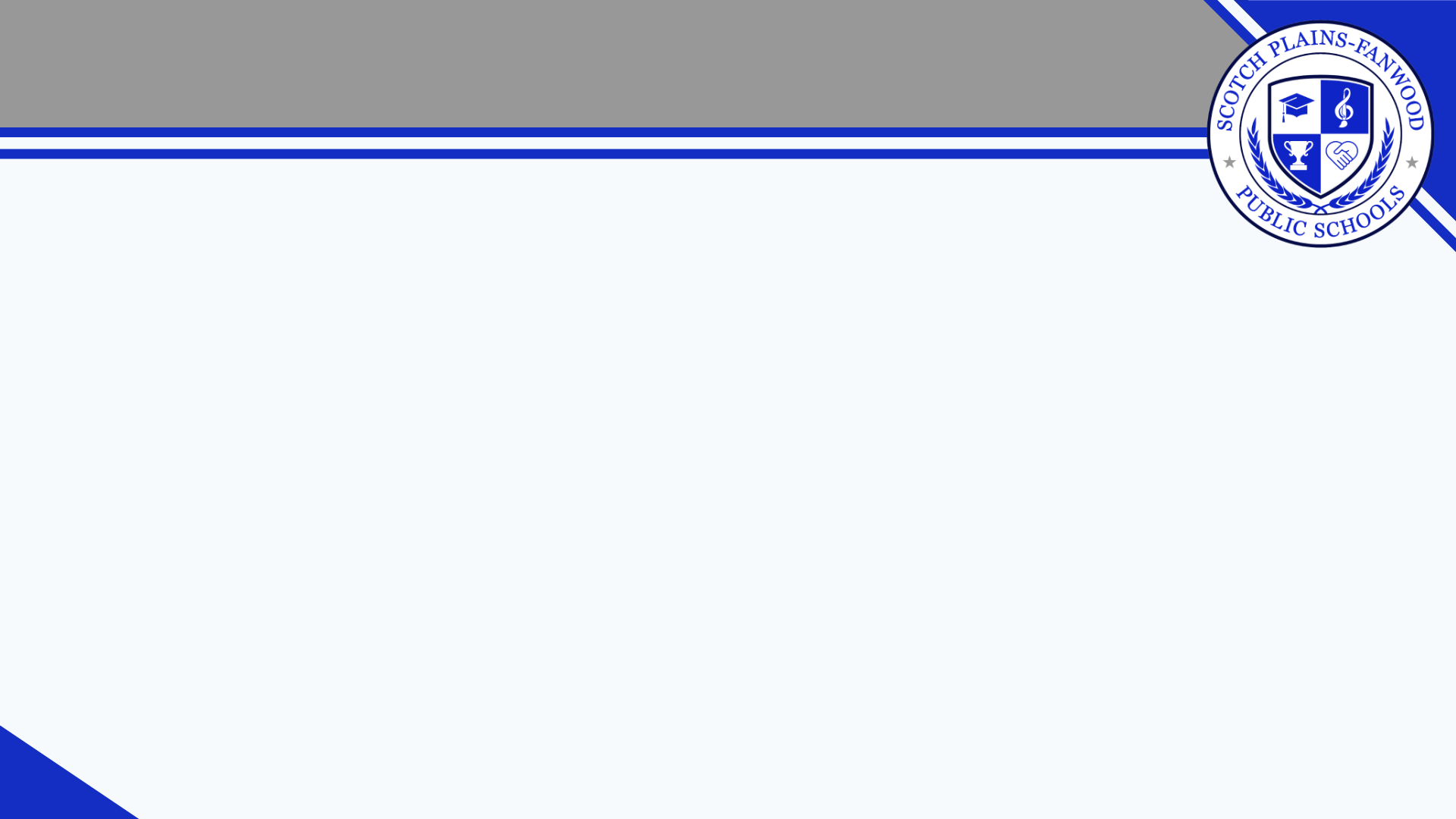 Summary Observations: Mathematics
Above state average performance in most every grade level/Math course
Improved results across diverse demographic groups
Performance dips in transition years (3, 5, 6, Geometry)
Grades 5 and 6 still outperform 2022 cohort despite slight decrease from 2023
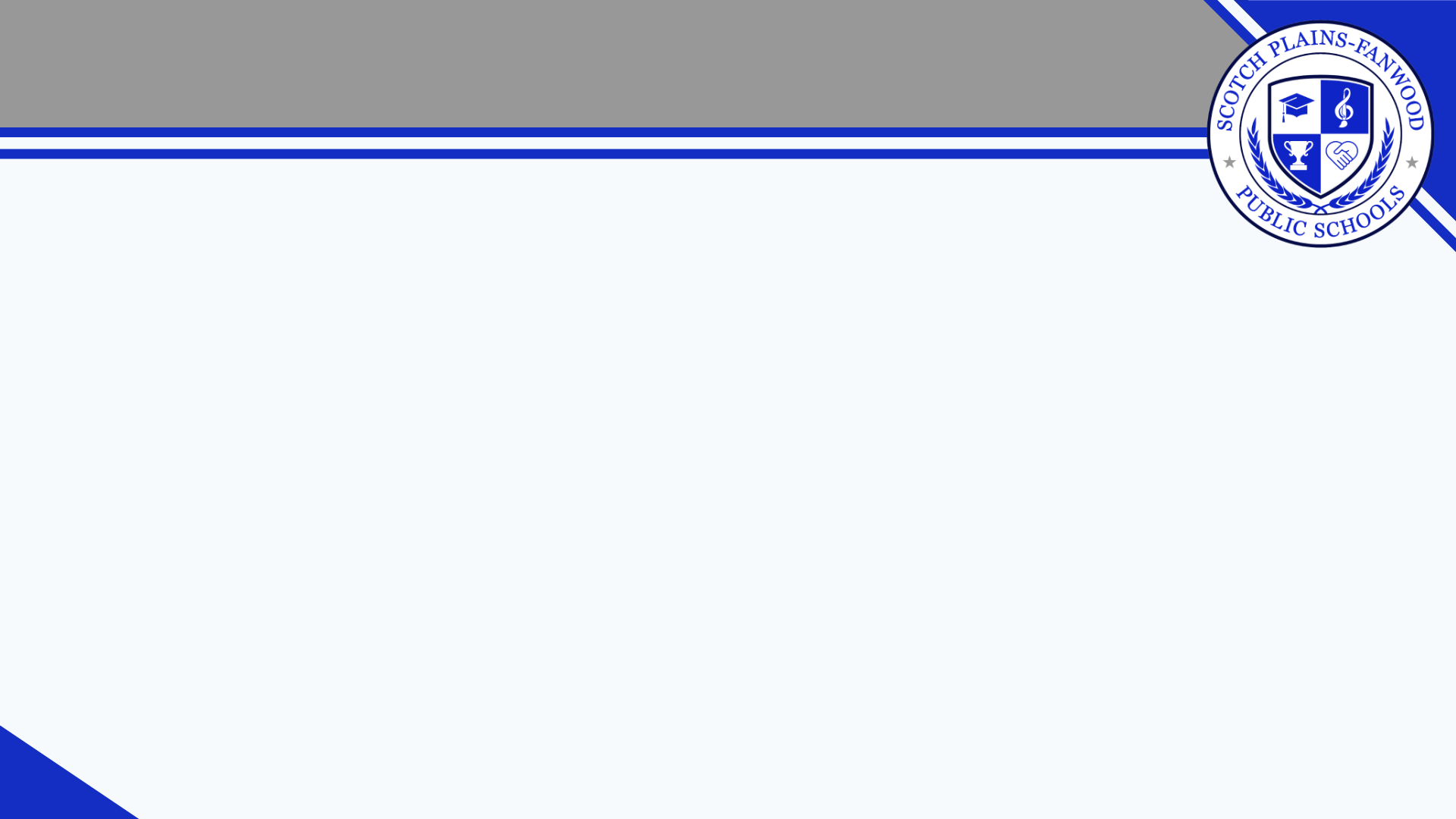 Next Steps: Mathematics
Enhance PD for small group differentiated instruction
Strengthen vertical articulation in transition grades (4-6, 8-9)
Bolster 5th grade platooning with content-specific support
Strategically implement MAP data findings
Integrate NJSLA-style questions into quarterly assessments
Diversify questioning techniques to boost critical thinking
Continue to maximize High Impact tutoring funds.
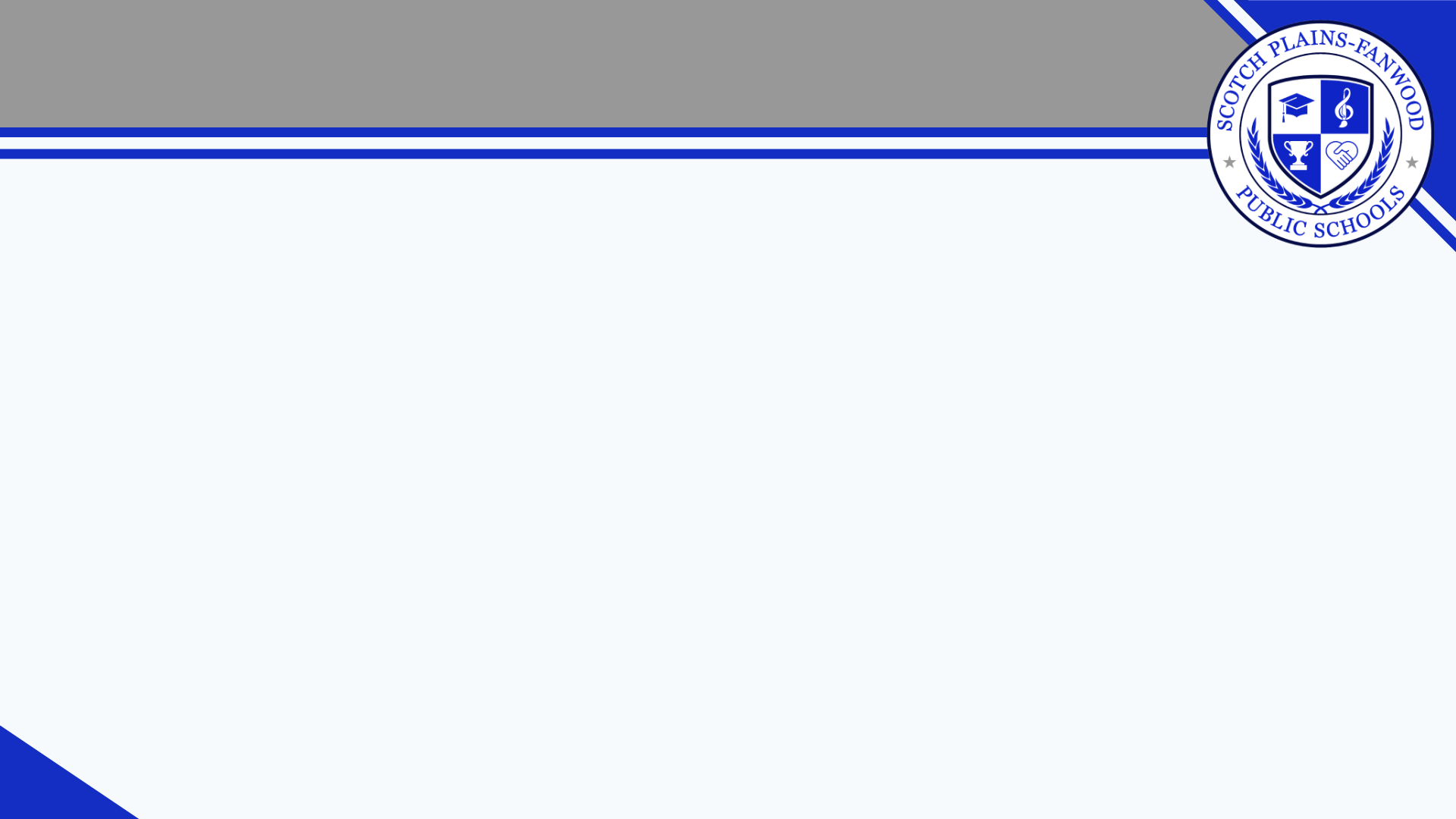 Science
NJSLA SCIENCE
Performance Levels 

 ADVANCED PROFICIENCY    
 PROFICIENT
 NEAR PROFICIENCY
 BELOW PROFICIENT

DATA IS PRESENTED BY PERCENTAGE OF STUDENTS SCORING AT EACH LEVEL
2024 SPF Science 5, 8 and 11 at a Glance
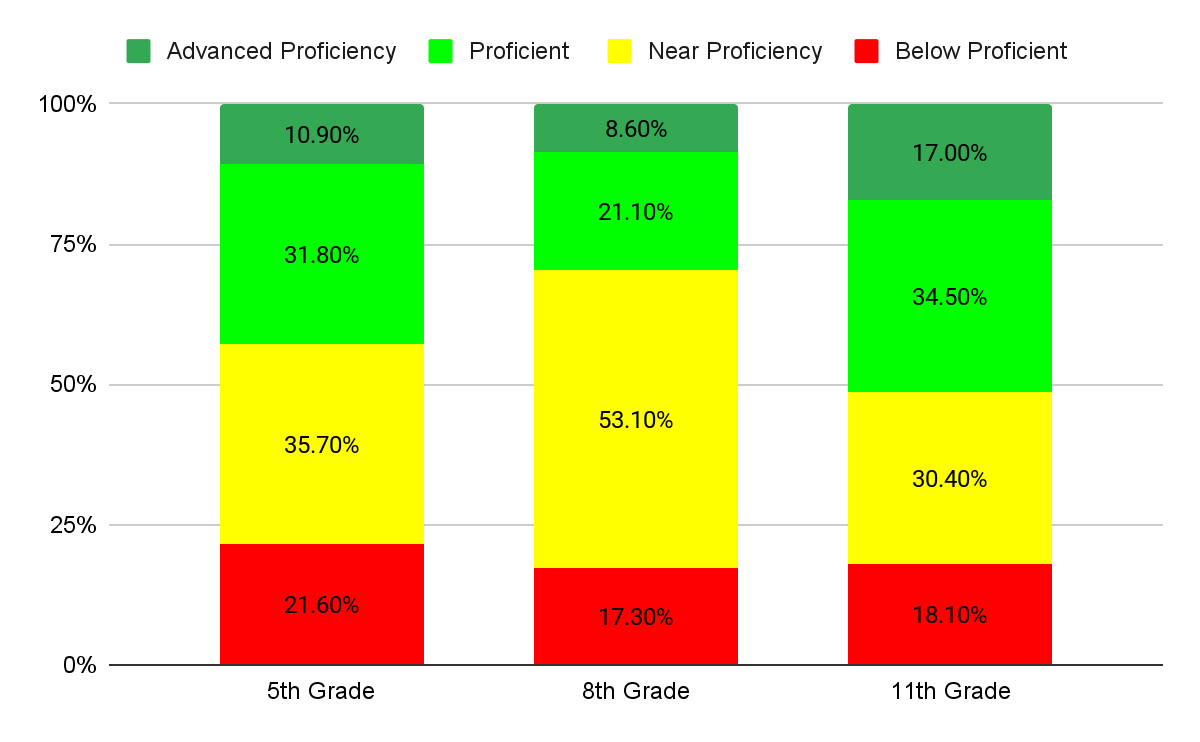 Science 5 (2022 to 2024)
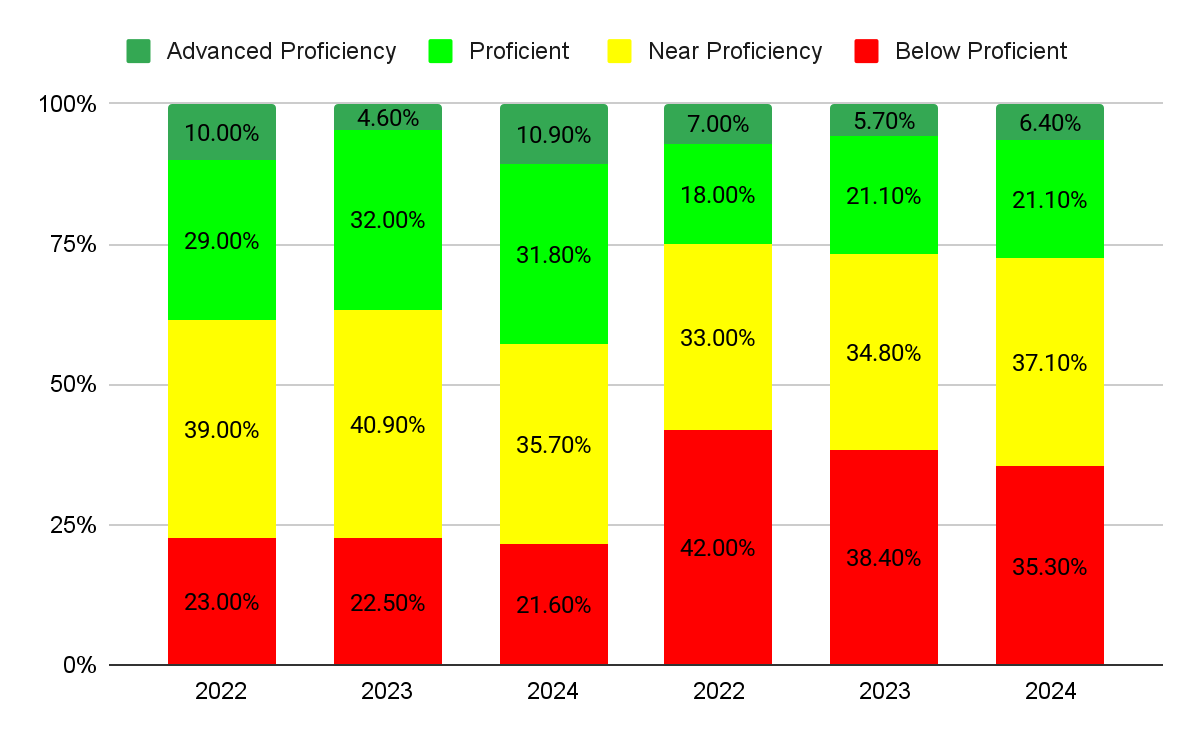 SPF
NJ
Science 8 (2022 to 2024)
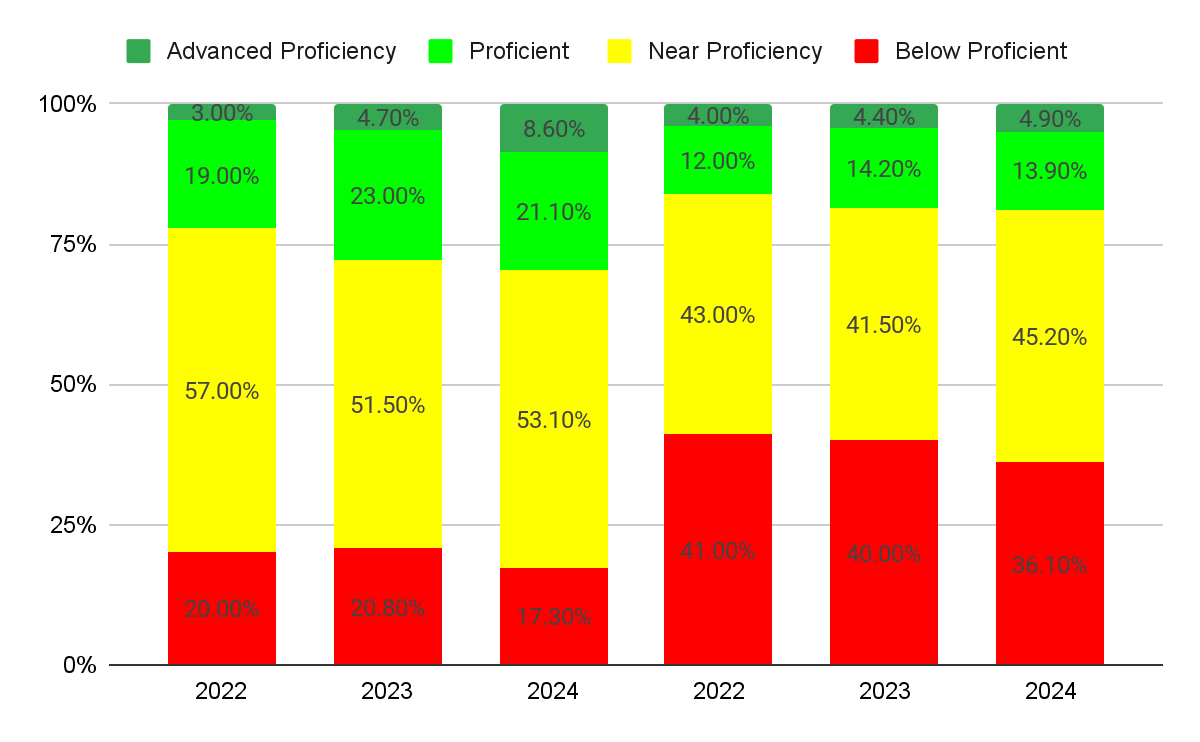 SPF
NJ
Science 11 (2022 to 2024)
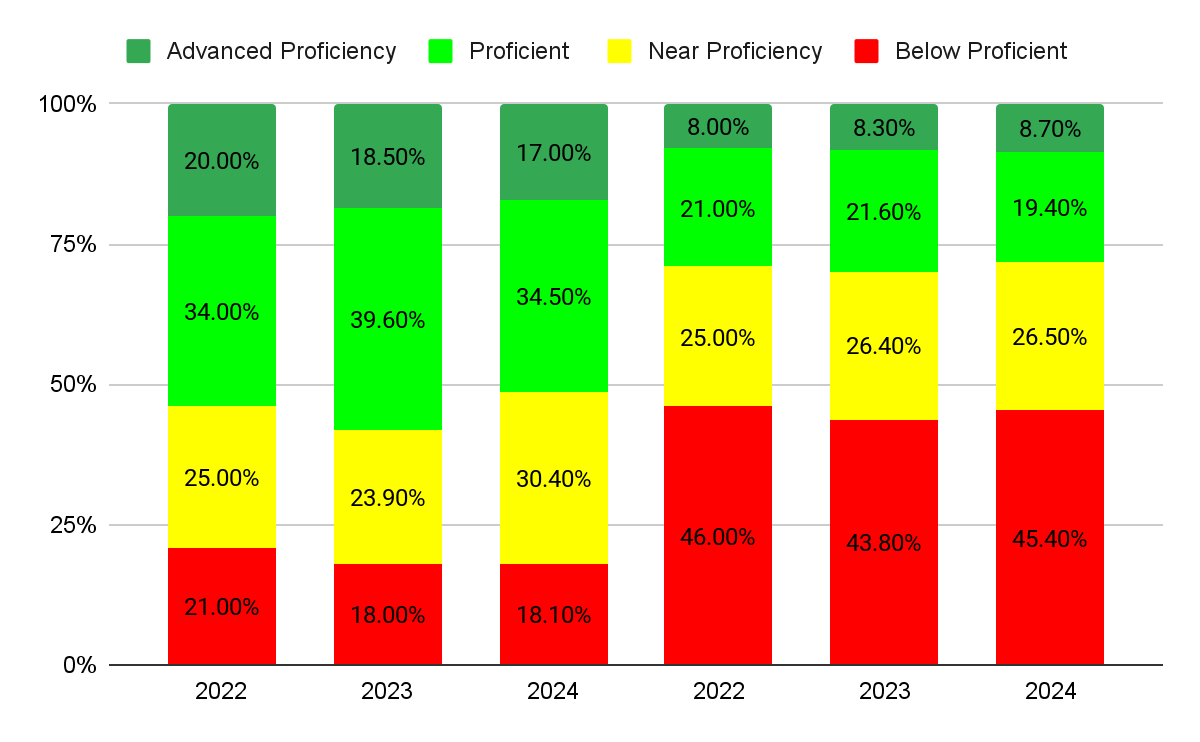 SPF
NJ
Setting our Data Lens….
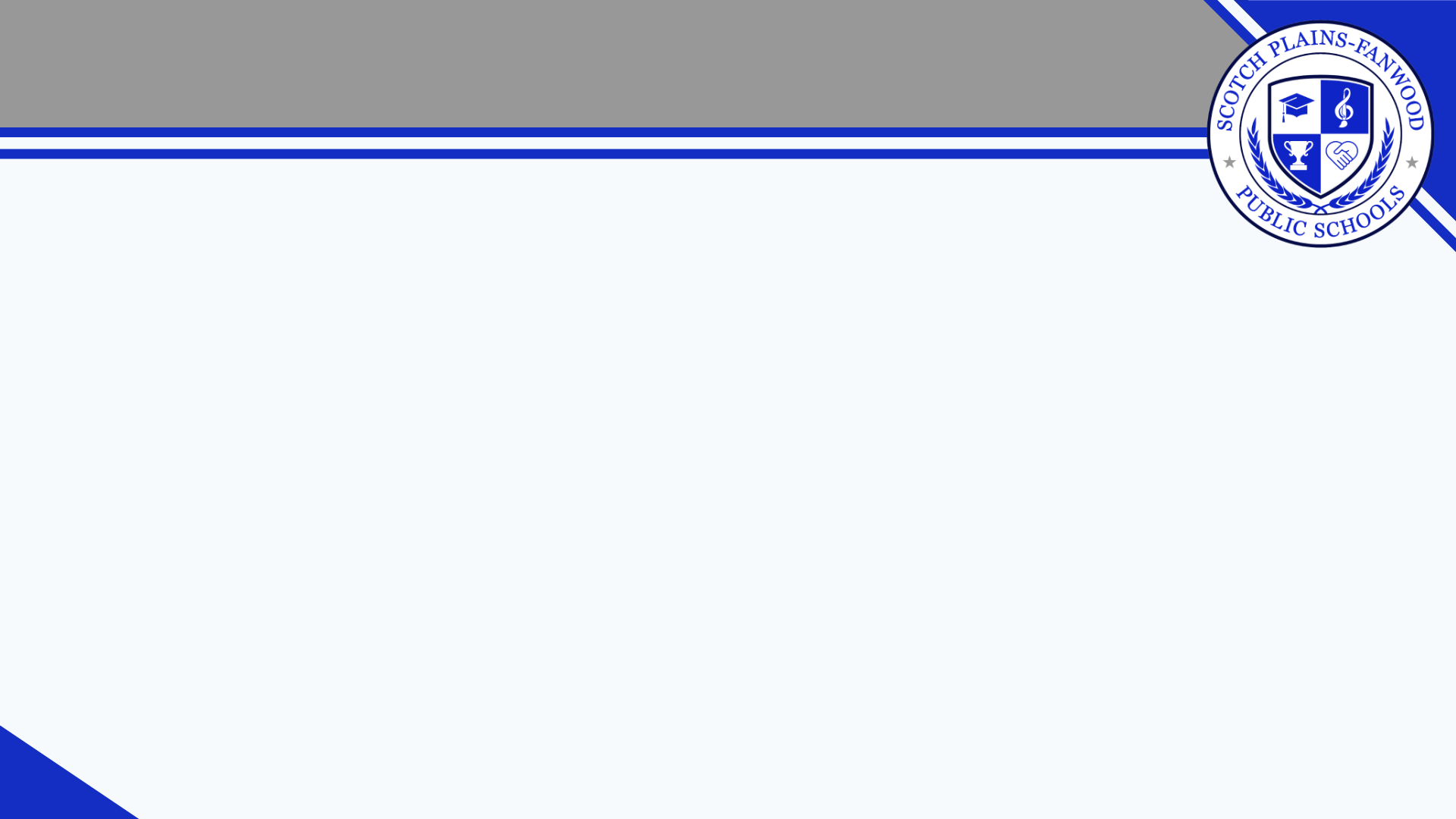 ACHIEVEMENT BY DEMOGRAPHIC GROUPS
SCIENCE 

DATA IS PRESENTED BY 
PERCENTAGE OF STUDENTS PROFICIENT/ADVANCED PROFICIENT
Percentage of Students Proficient/Advanced Proficient - Science
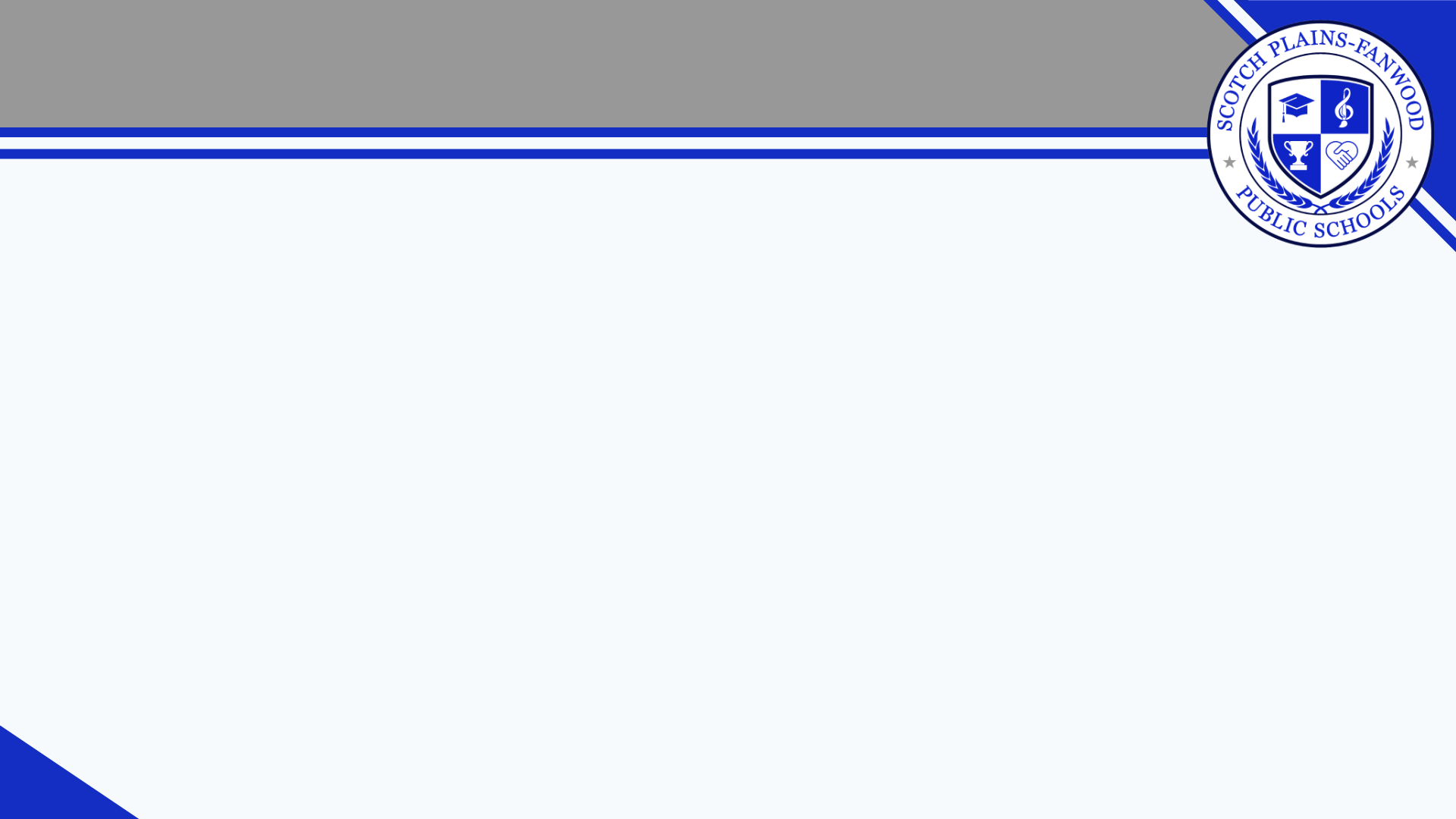 Percentage of Students Proficient/Advanced Proficient - Science
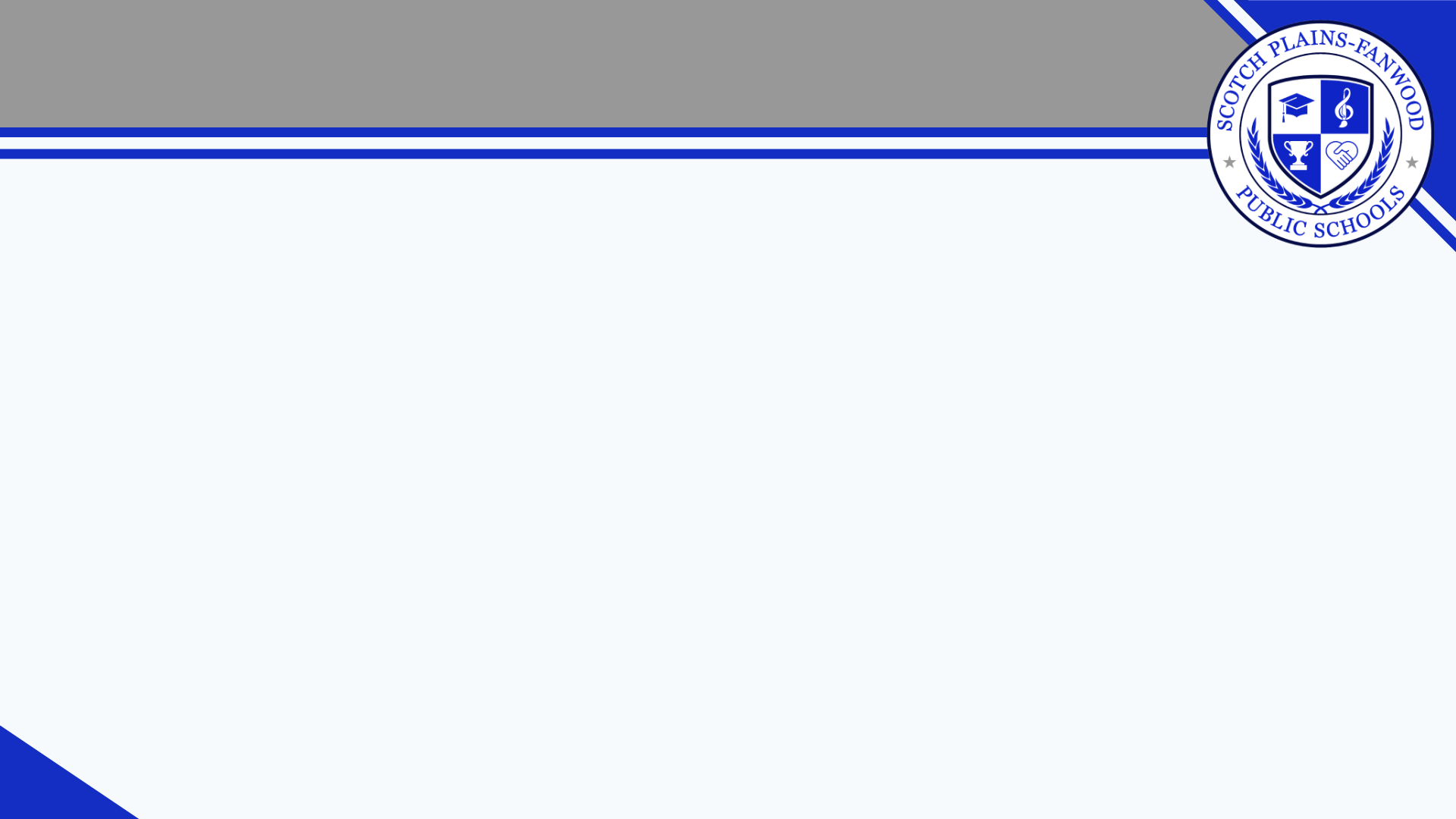 Percentage of Students Proficient/Advanced Proficient - Science
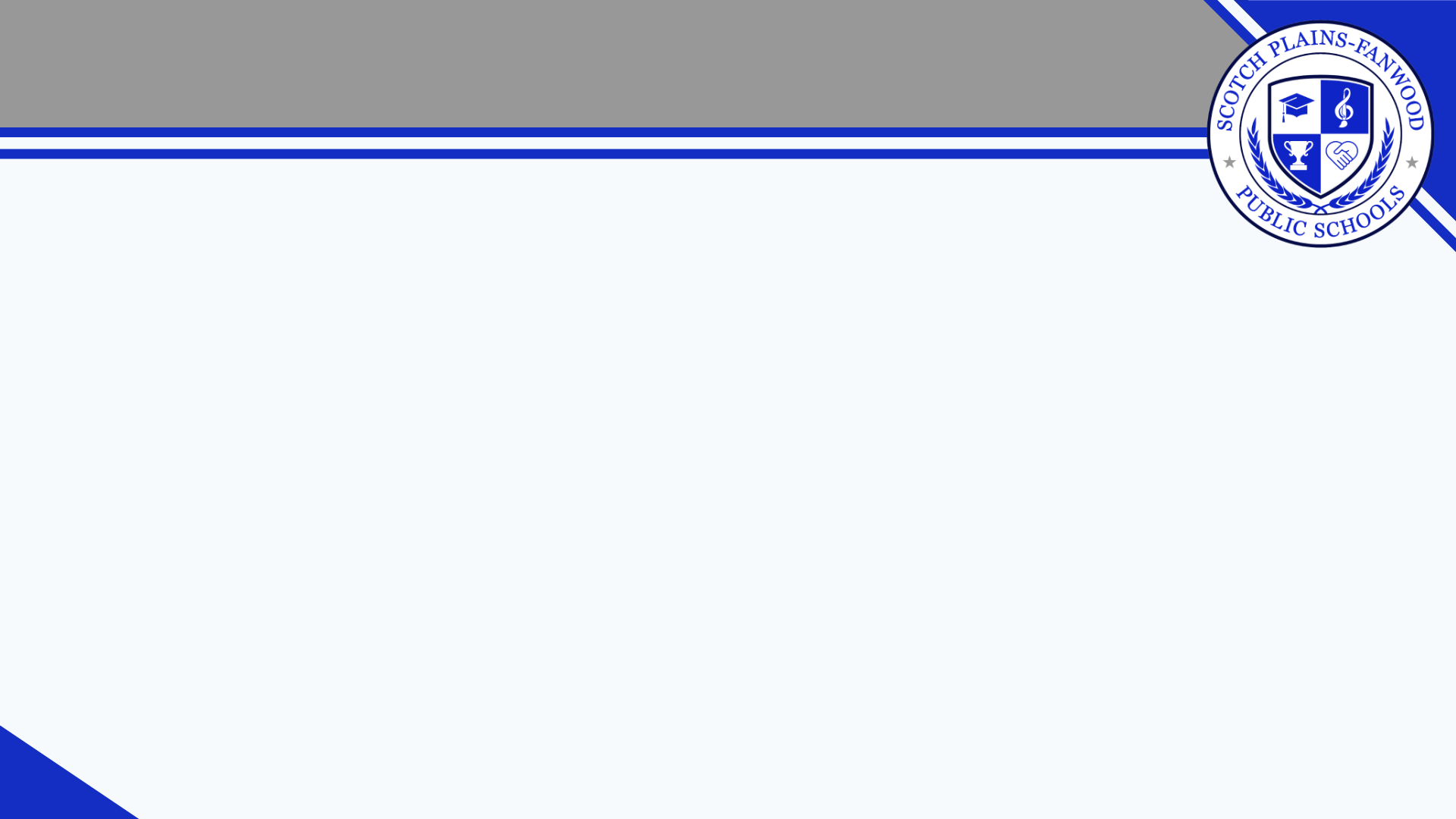 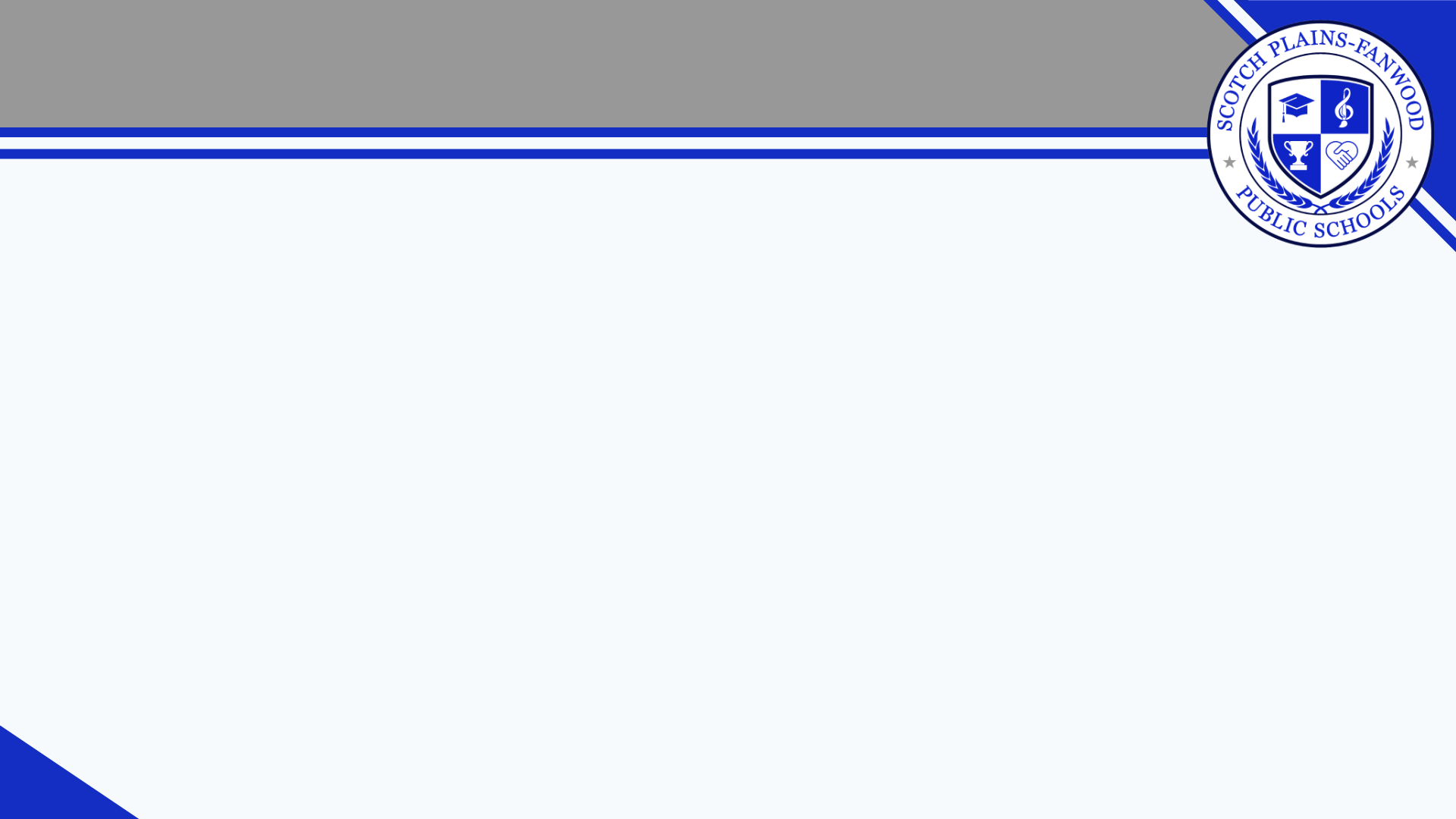 Science
Summary Observations and Next Steps
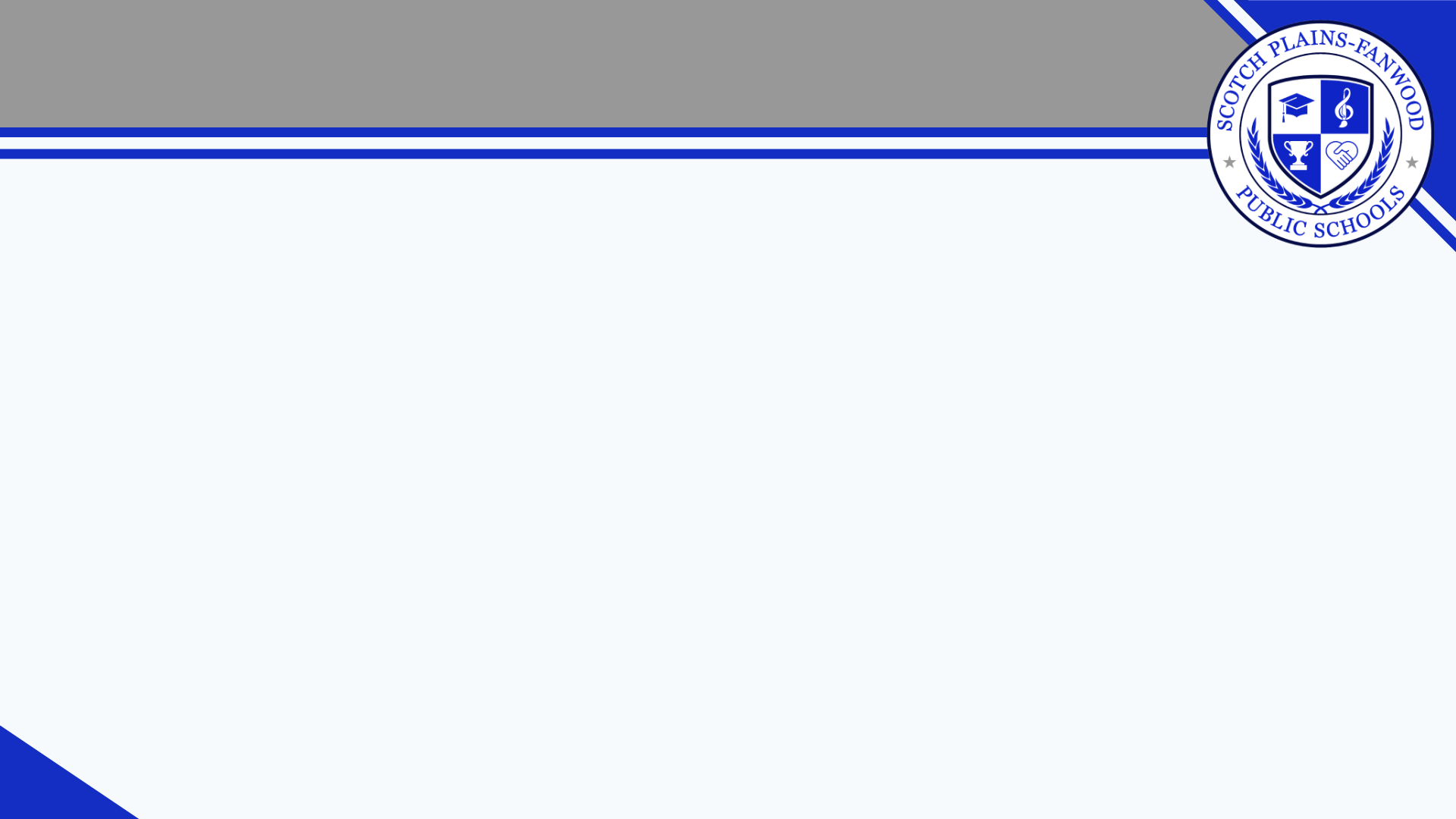 Summary Observations: Science
Outperforming state average in all tested grades
Improved proficiency and advanced proficiency in 5th and 8th grades; fewer below proficient
Slight decrease in 11th grade proficiency, but still well above state average
Positive gains across diverse demographic groups, reflecting inclusive instructional efforts
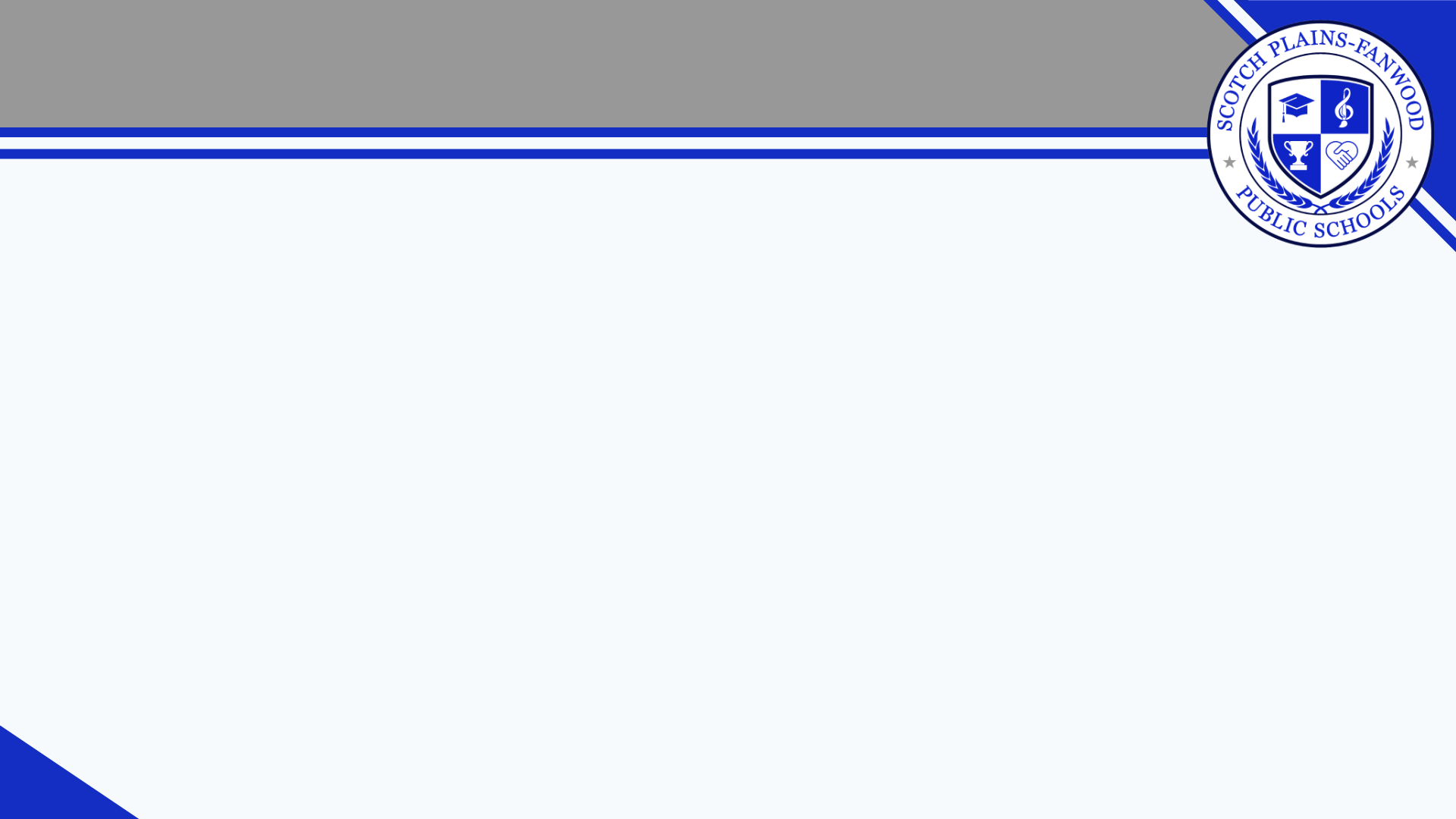 Next Steps: Science
5th grade teaming shows positive impact, especially in physical science and critiquing practices; continue deepening curriculum focus
Middle school: Maintain integration of NJSLA-Science-style questions across all grades
High school: Balance content demands with science/engineering practices; emphasize investigation, sensemaking, and critiquing to boost literacy and proficiency
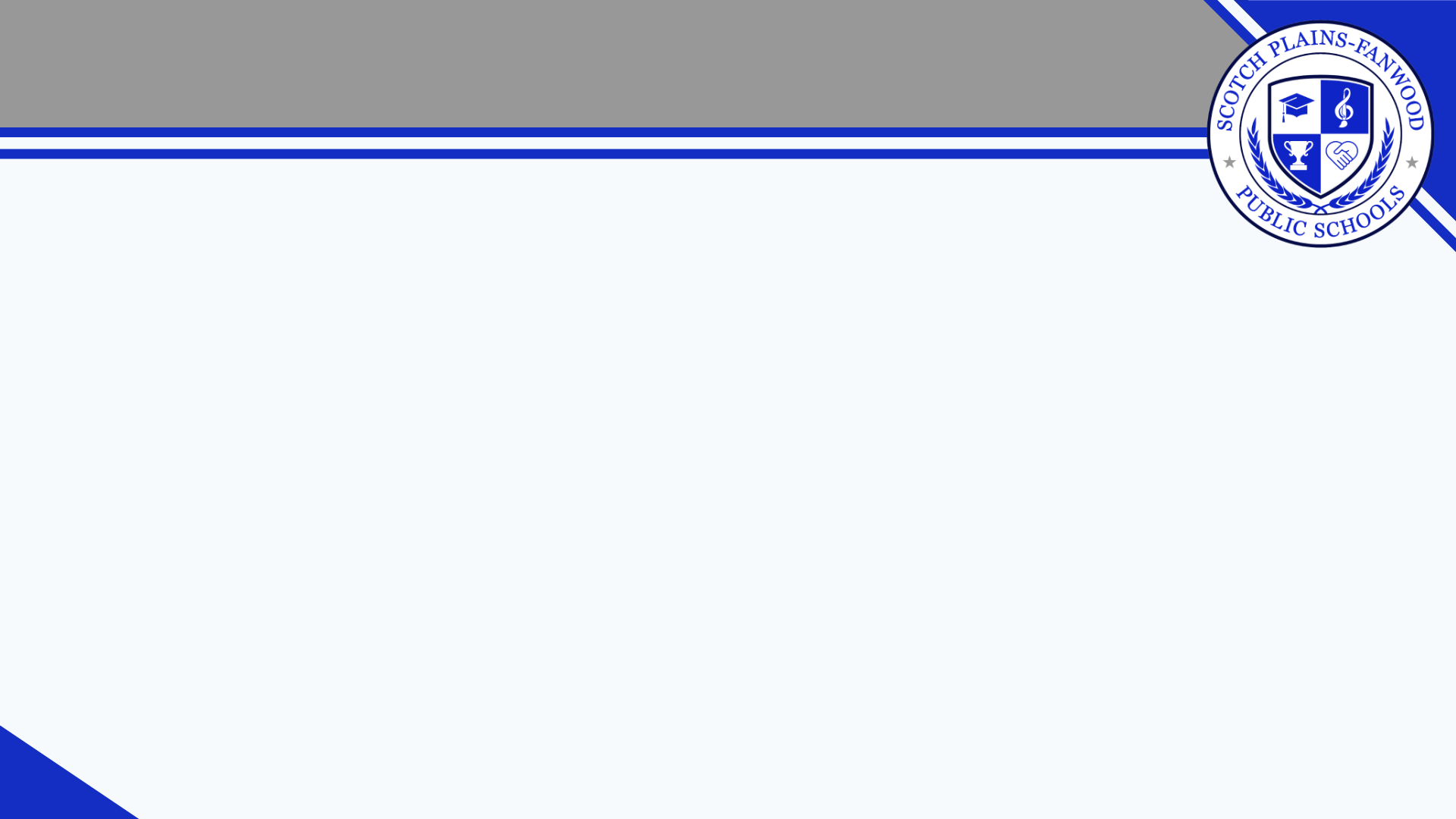 Student Reflections - we asked 5th graders
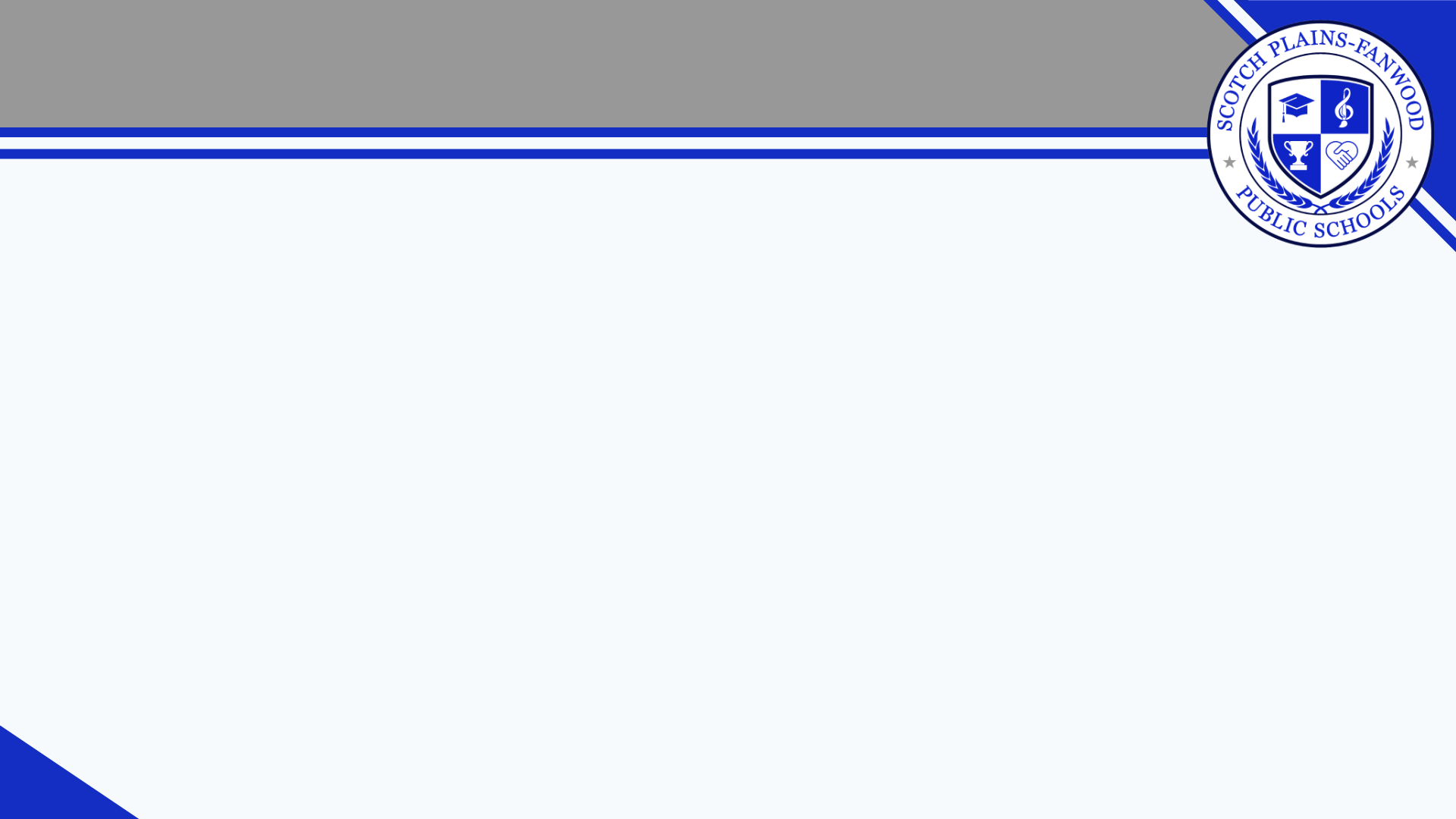 Student Reflections - we asked 5th graders
What do state test results not tell us about you as a student?
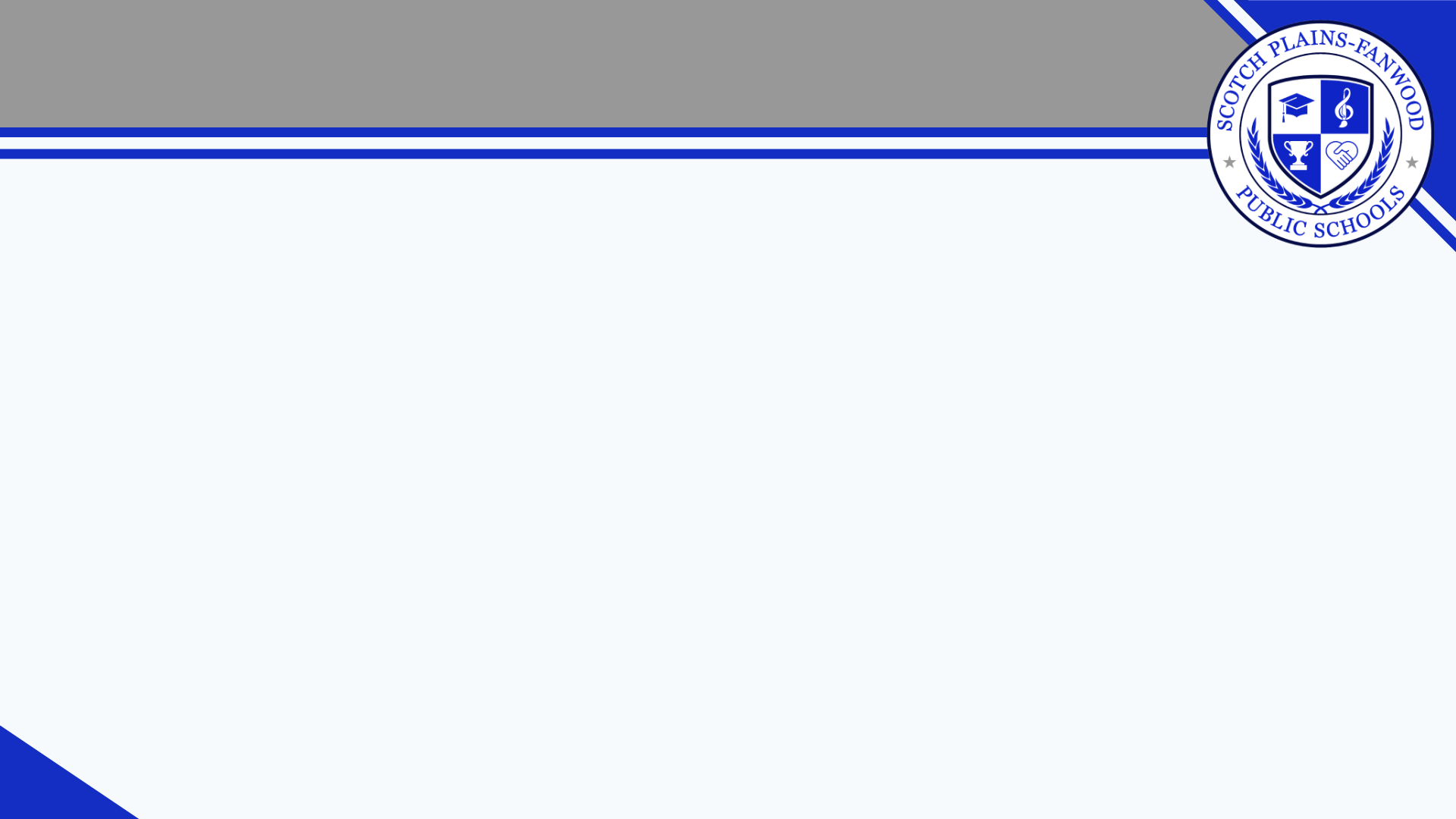 What do state test results not tell us about you as a student?
What I’m good at.
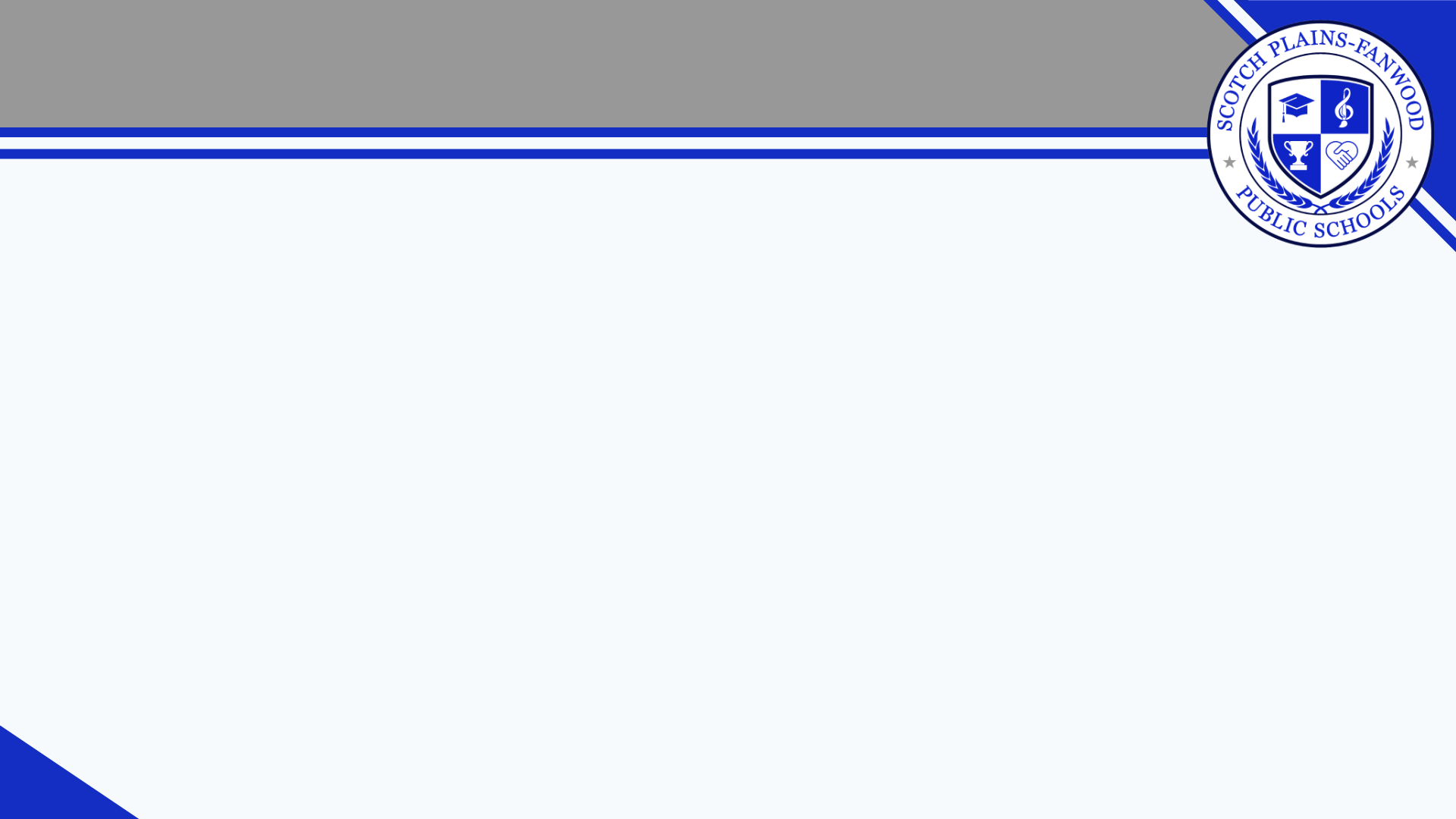 What do state test results not tell us about you as a student?
They can’t tell that I was very scared and nervous to take the test, they also couldn't see that I like different things
What I’m good at.
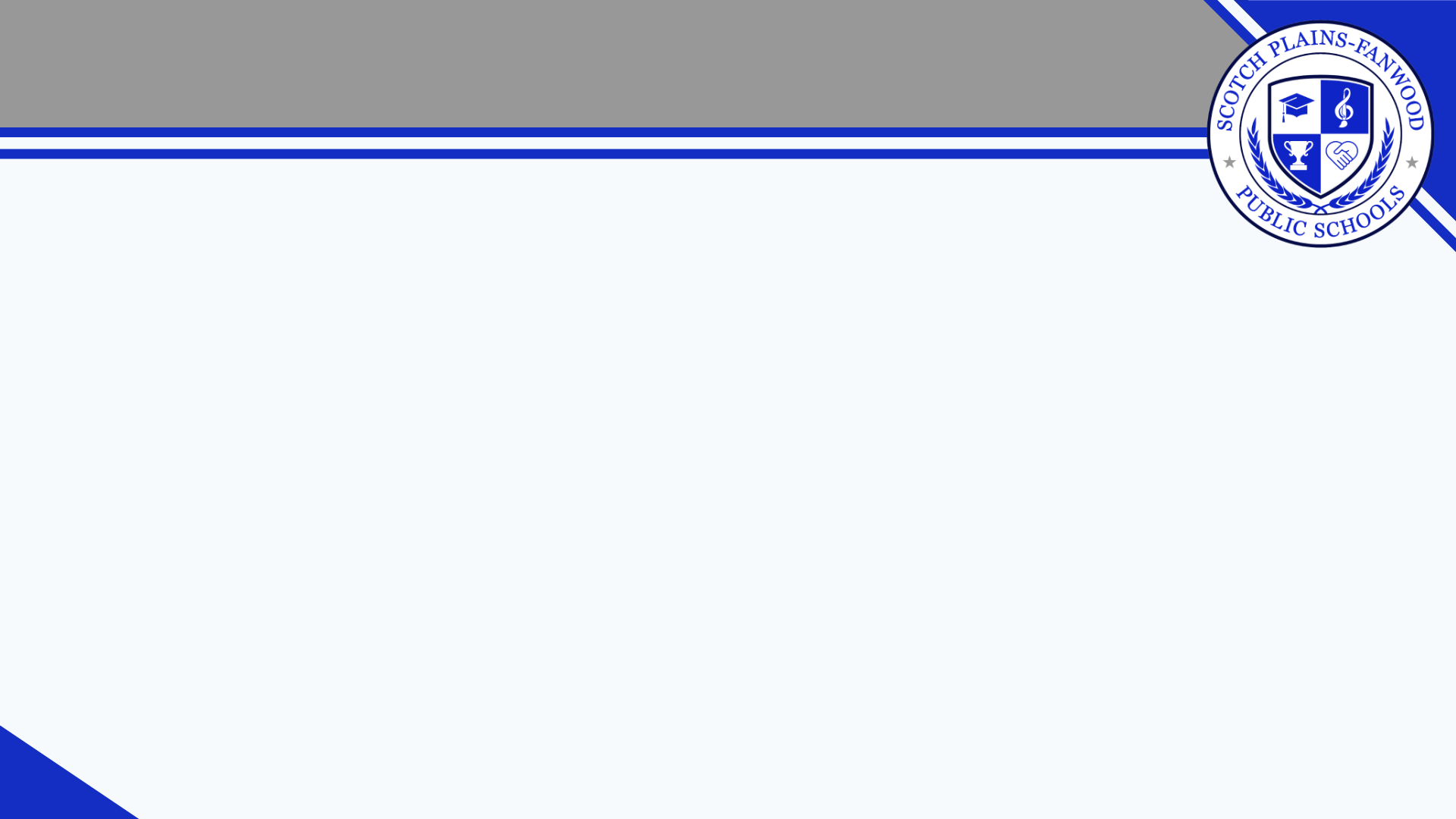 What do state test results not tell us about you as a student?
They can’t tell that i was very scared and nervous to take the test, they also couldn't see that I like different things
What I’m good at.
State test results don’t tell about what we felt while taking this test.
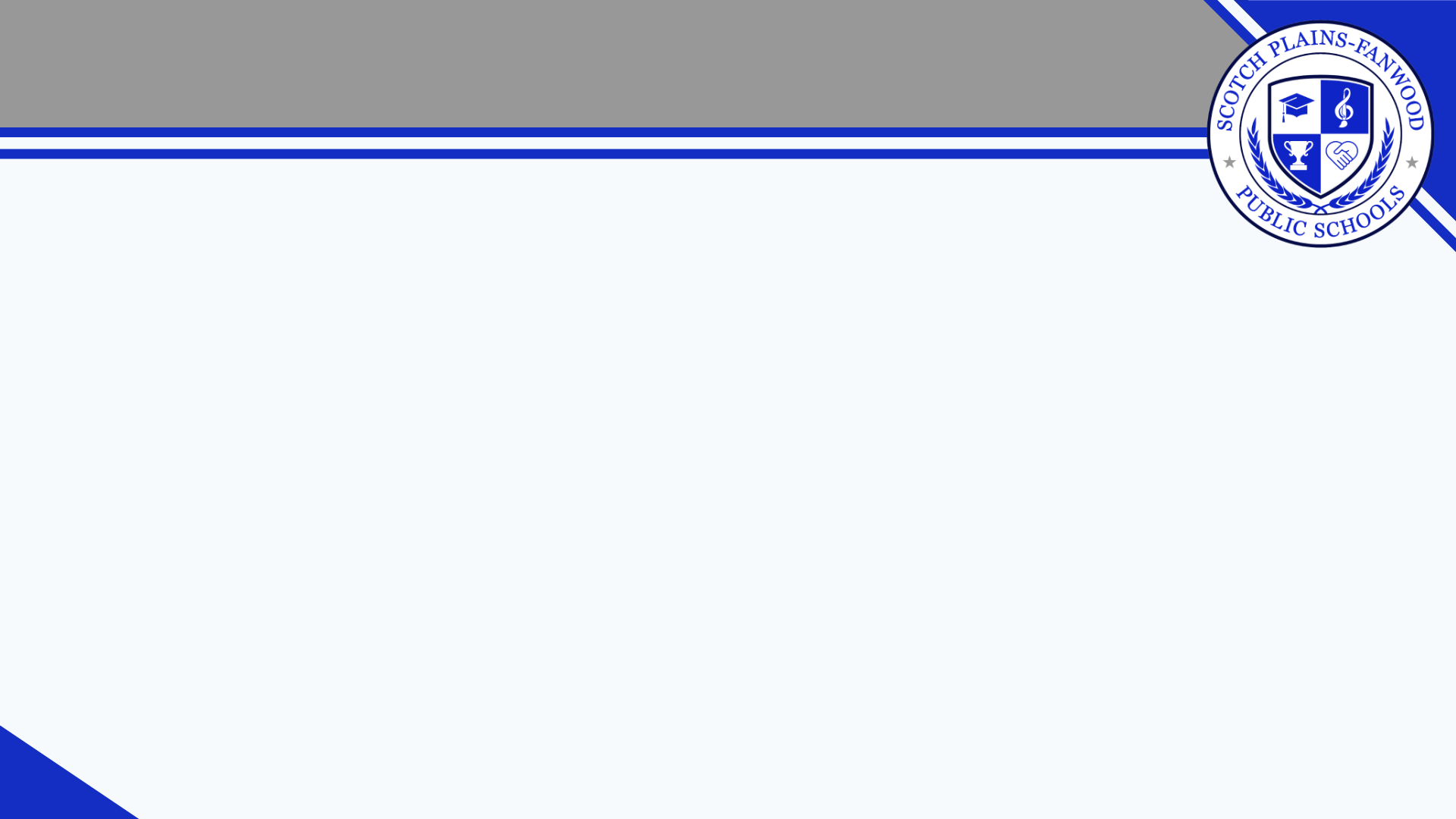 What do state test results not tell us about you as a student?
They can’t tell that i was very scared and nervous to take the test, they also couldn't see that I like different things
They don’t tell that we are smart and we know how to learn .
What I’m good at.
State test results don’t tell about what we felt while taking this test.
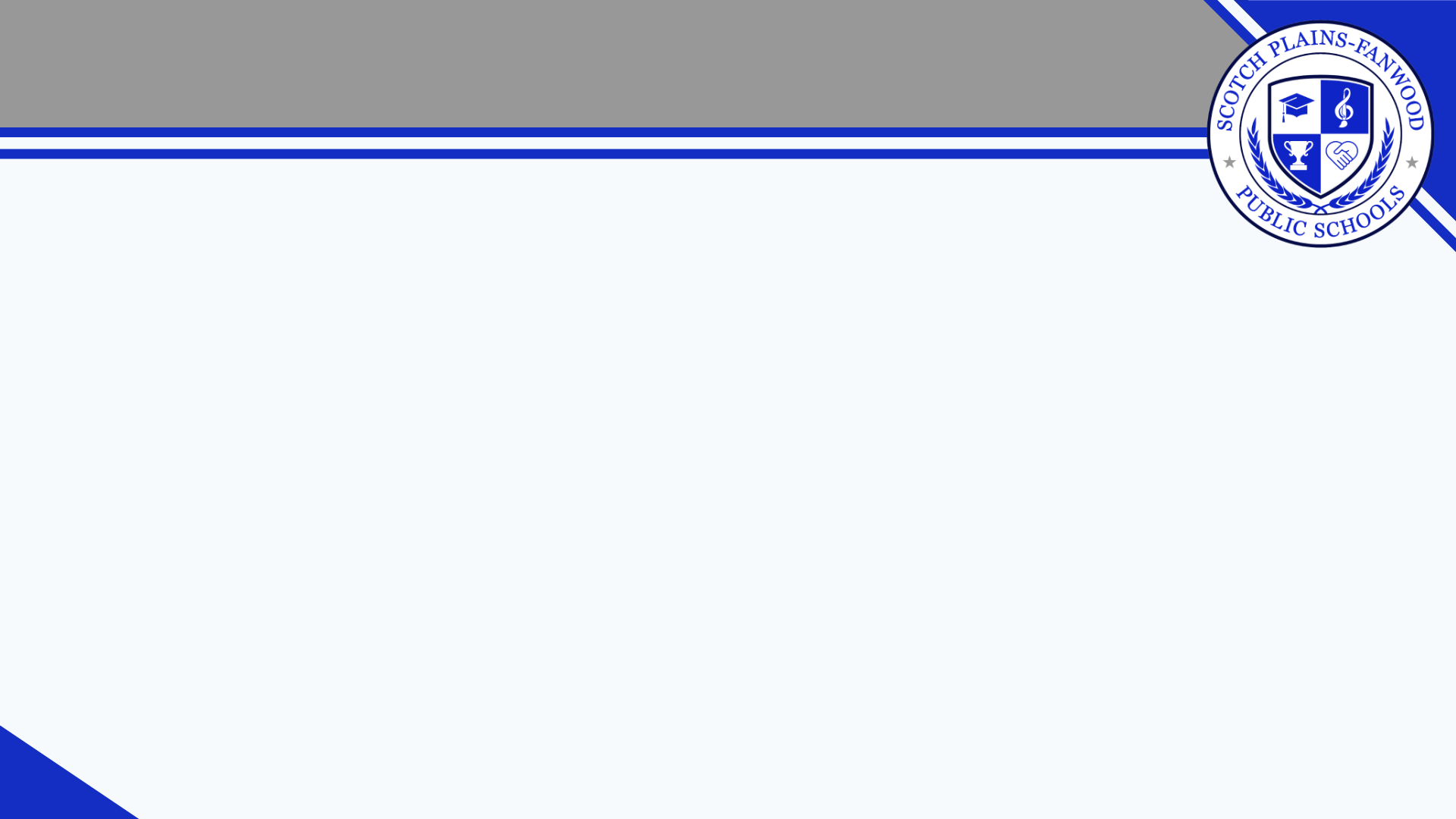 What do state test results not tell us about you as a student?
They can’t tell that i was very scared and nervous to take the test, they also couldn't see that I like different things
They don’t tell that we are smart and we know how to learn .
What I’m good at.
I work hard
State test results don’t tell about what we felt while taking this test.
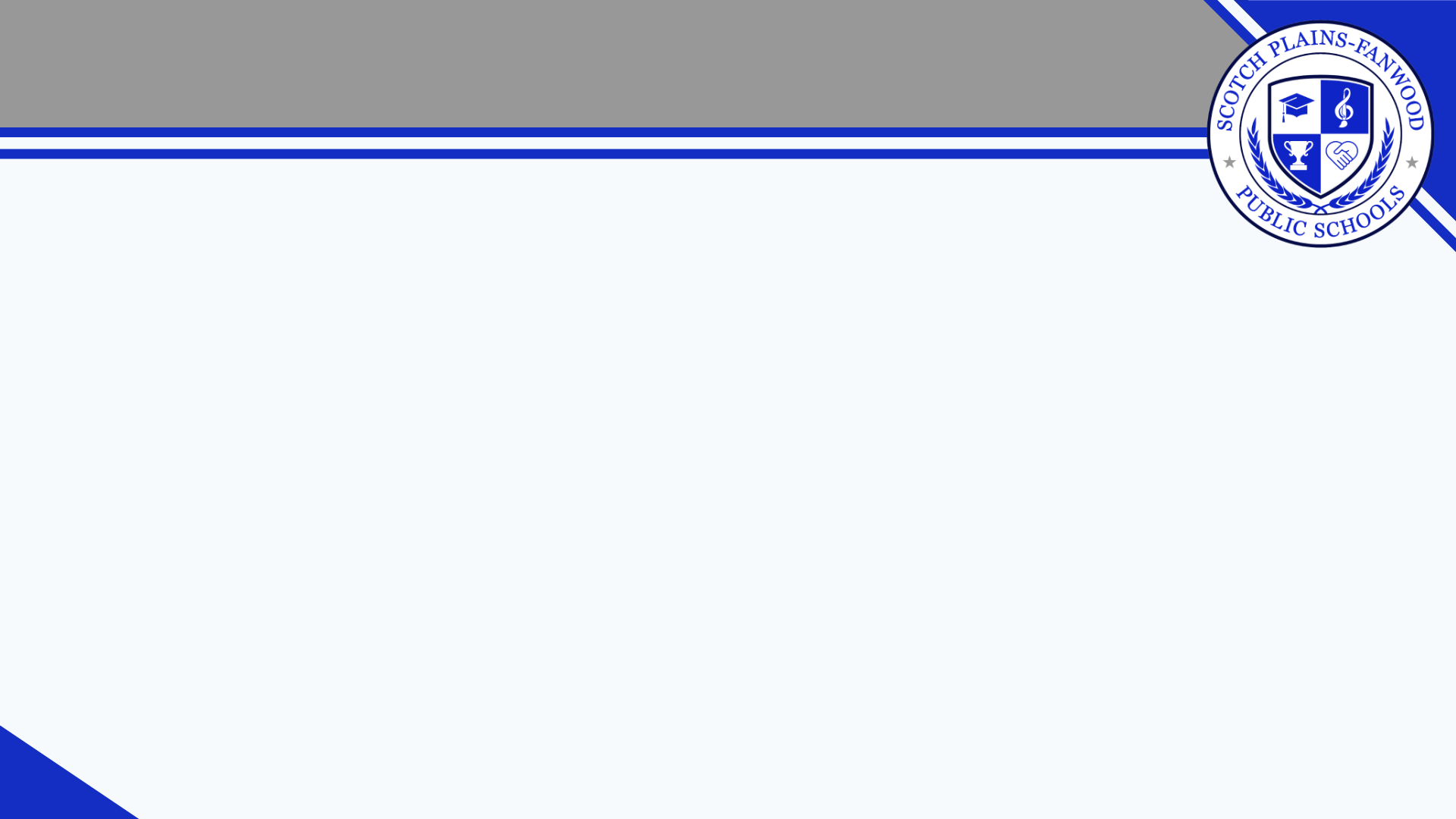 What do state test results not tell us about you as a student?
They can’t tell that i was very scared and nervous to take the test, they also couldn't see that I like different things
They don’t tell that we are smart and we know how to learn .
What I’m good at.
I work hard
Who I really am and who I want to be
State test results don’t tell about what we felt while taking this test.
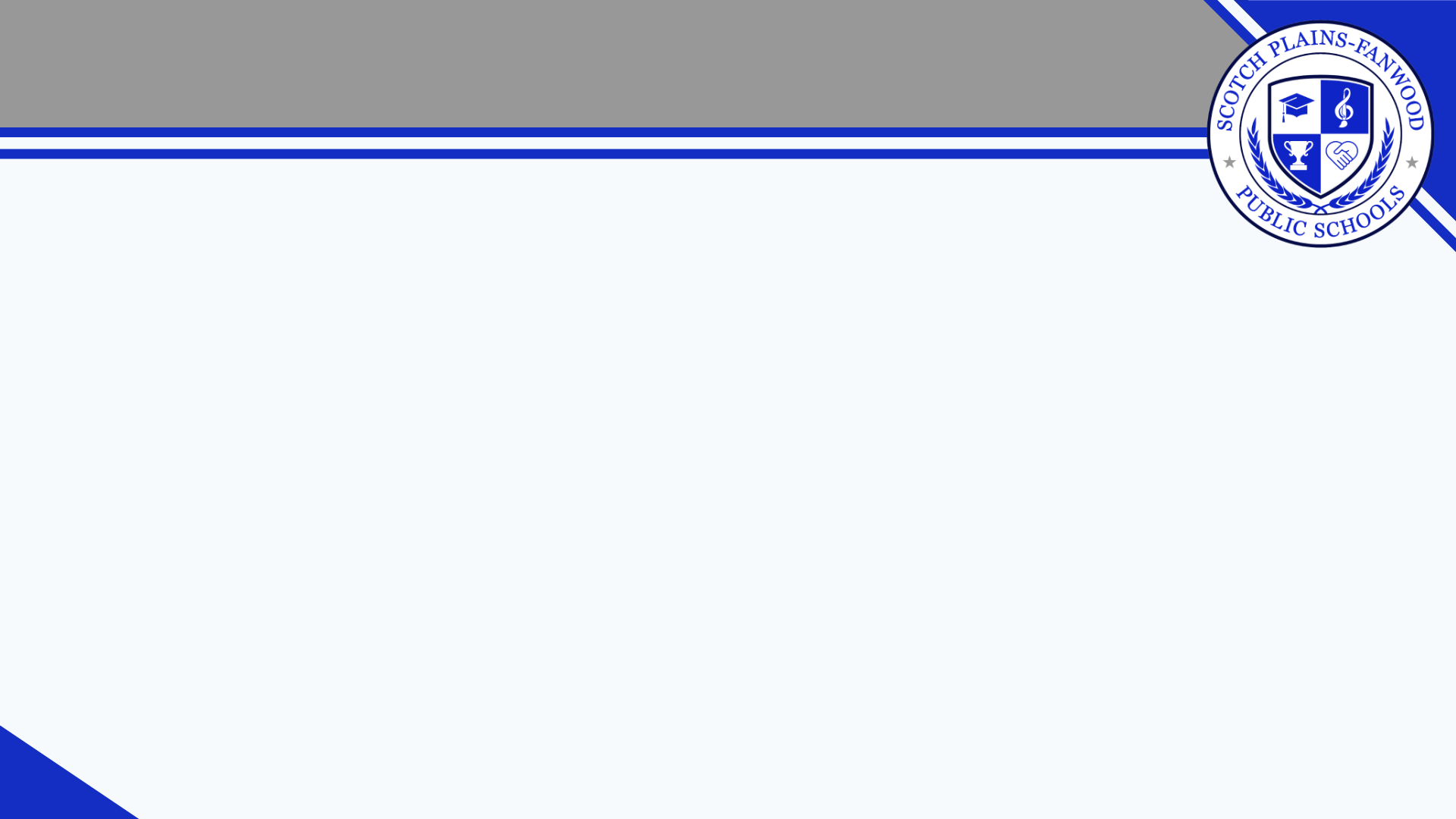 What do state test results not tell us about you as a student?
They can’t tell that i was very scared and nervous to take the test, they also couldn't see that I like different things
They don’t tell that we are smart and we know how to learn .
What I’m good at.
I work hard
Who I really am and who I want to be
What state test results do not tell you in a student is what is happening at home or school to cause distraction or discomfort.
State test results don’t tell about what we felt while taking this test.
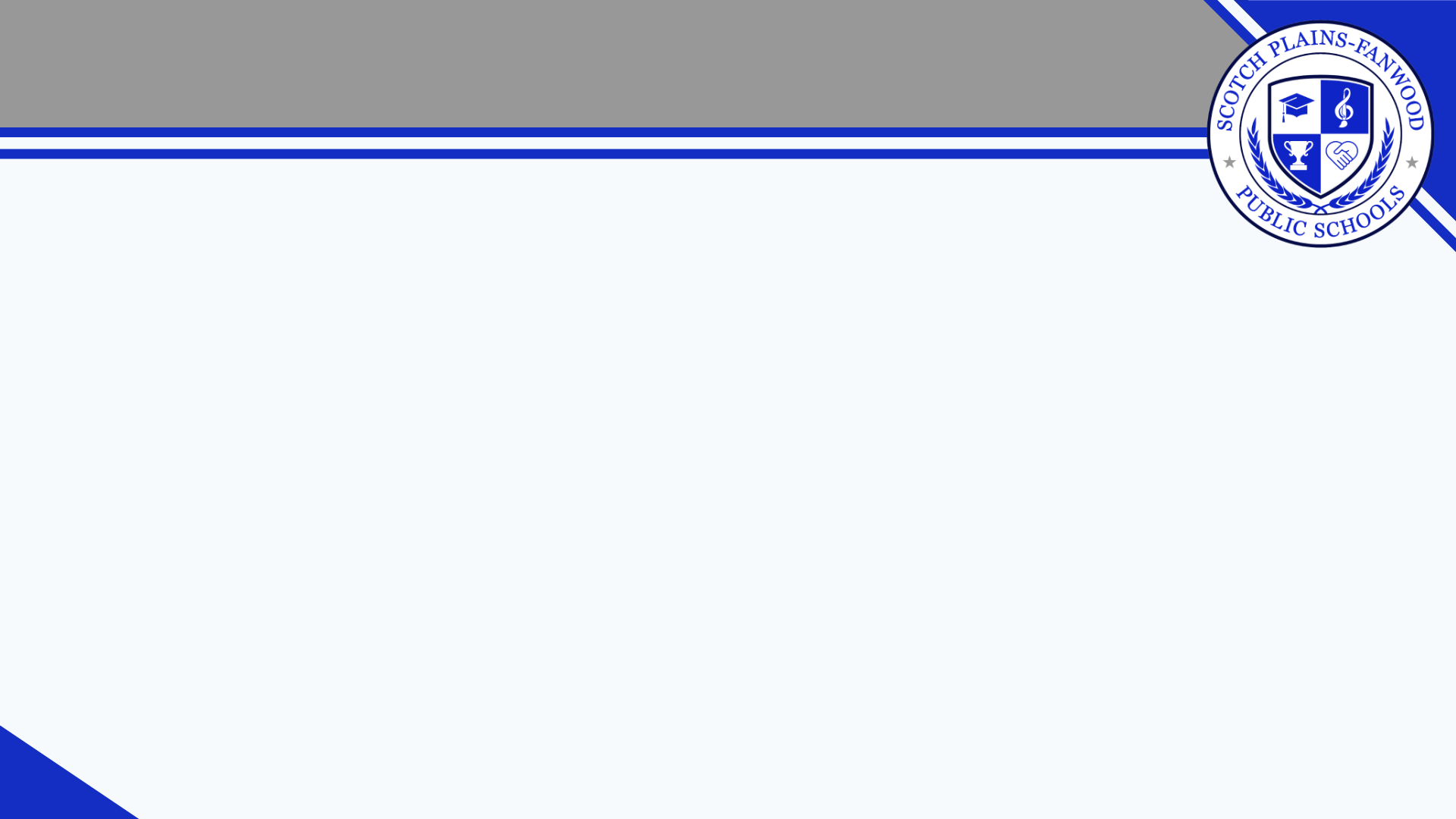 What do state test results not tell us about you as a student?
They can’t tell that i was very scared and nervous to take the test, they also couldn't see that I like different things
State test results don’t tell you about how I am a hard working student, a loving, kind, and grateful friend, am passionate about my sports, and I appreciate my friends and family
They don’t tell that we are smart and we know how to learn .
What I’m good at.
I work hard
Who I really am and who I want to be
What state test results do not tell you in a student is what is happening at home or school to cause distraction or discomfort.
State test results don’t tell about what we felt while taking this test.
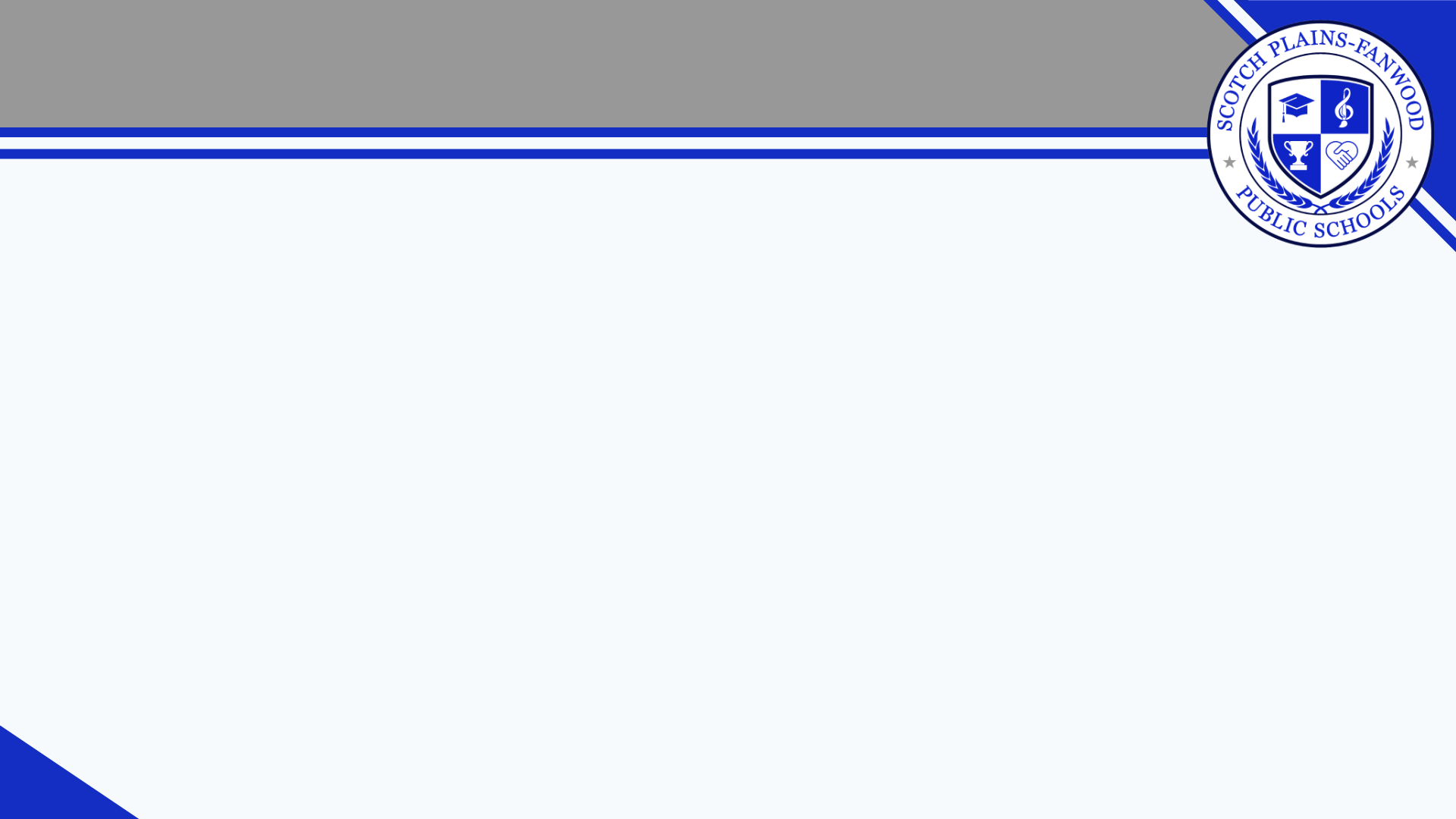 Thank you.
Visit the district website to view the presentation and to learn more…
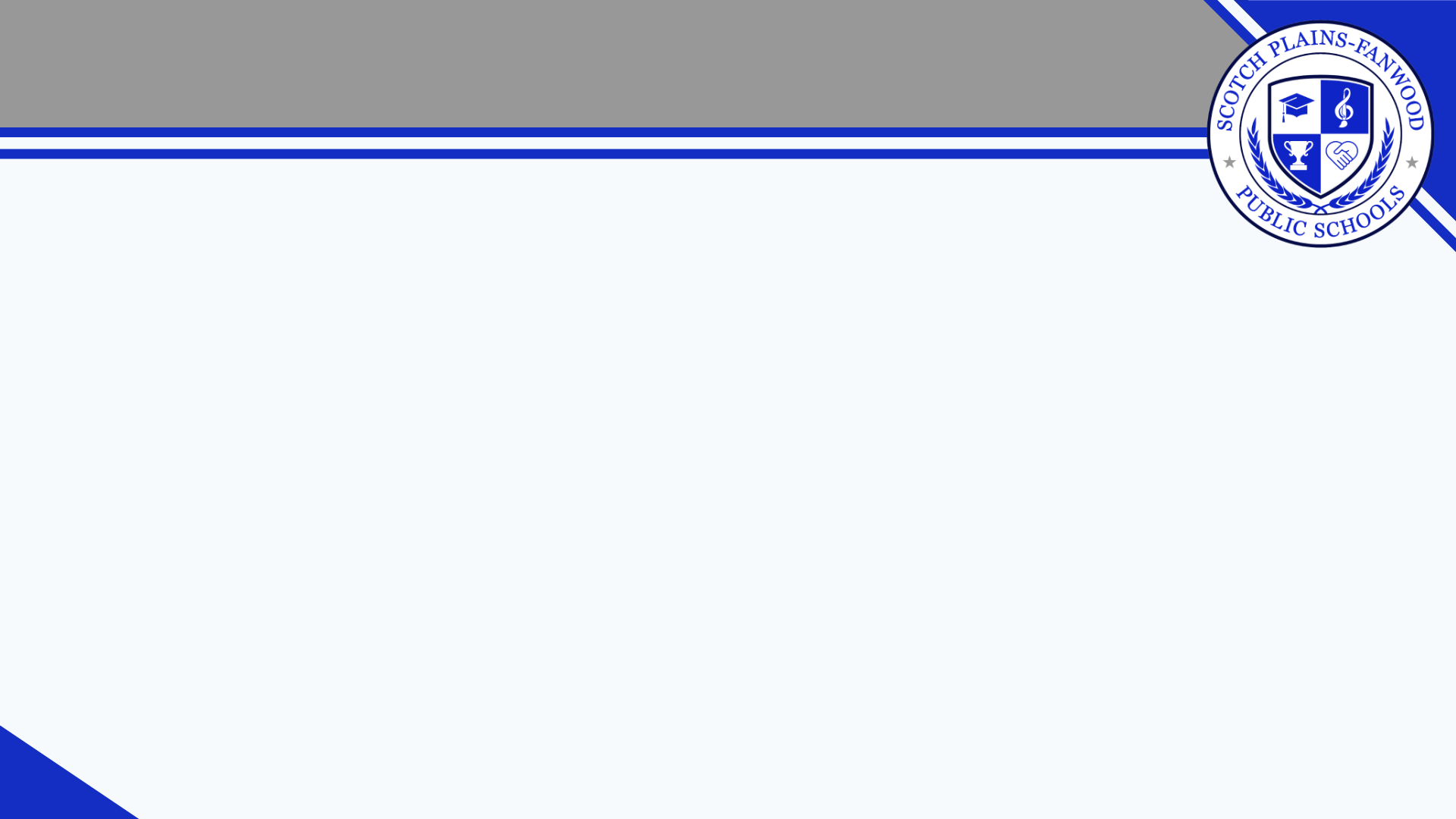 Thank you.
Behind every data point there is a child.







Visit the district website to view the presentation and to learn more…